SILIKÁTY IICyklosilikáty + InosilikátyMineralogie I
Mgr. Lenka Skřápková
Úvod
Silikáty = největší a nejdůležitější skupina minerálů.
Strukturu silikátů tvoří tetraedry [SiO4]4-  (příp. tetraedry [AlO4]5-) + kationty kovů (např. Ca, Fe, Mg, Al, Na), které jsou umístěny ve středu strukturních polyedrů.
Podle uspořádání SiO4 tetraedrů se dělí na:
Nesosilikáty – tetraedry izolované
Sorosilikáty – dva spojené tetraedry
Cyklosilikáty – tetraedry spojené do cyklů
Inosilikáty – tetraedry spojené do řetězců
Fylosilikáty – tetraedry spojené v ploše
Tektosilikáty – tetraedry tvořící prostorovou kostru
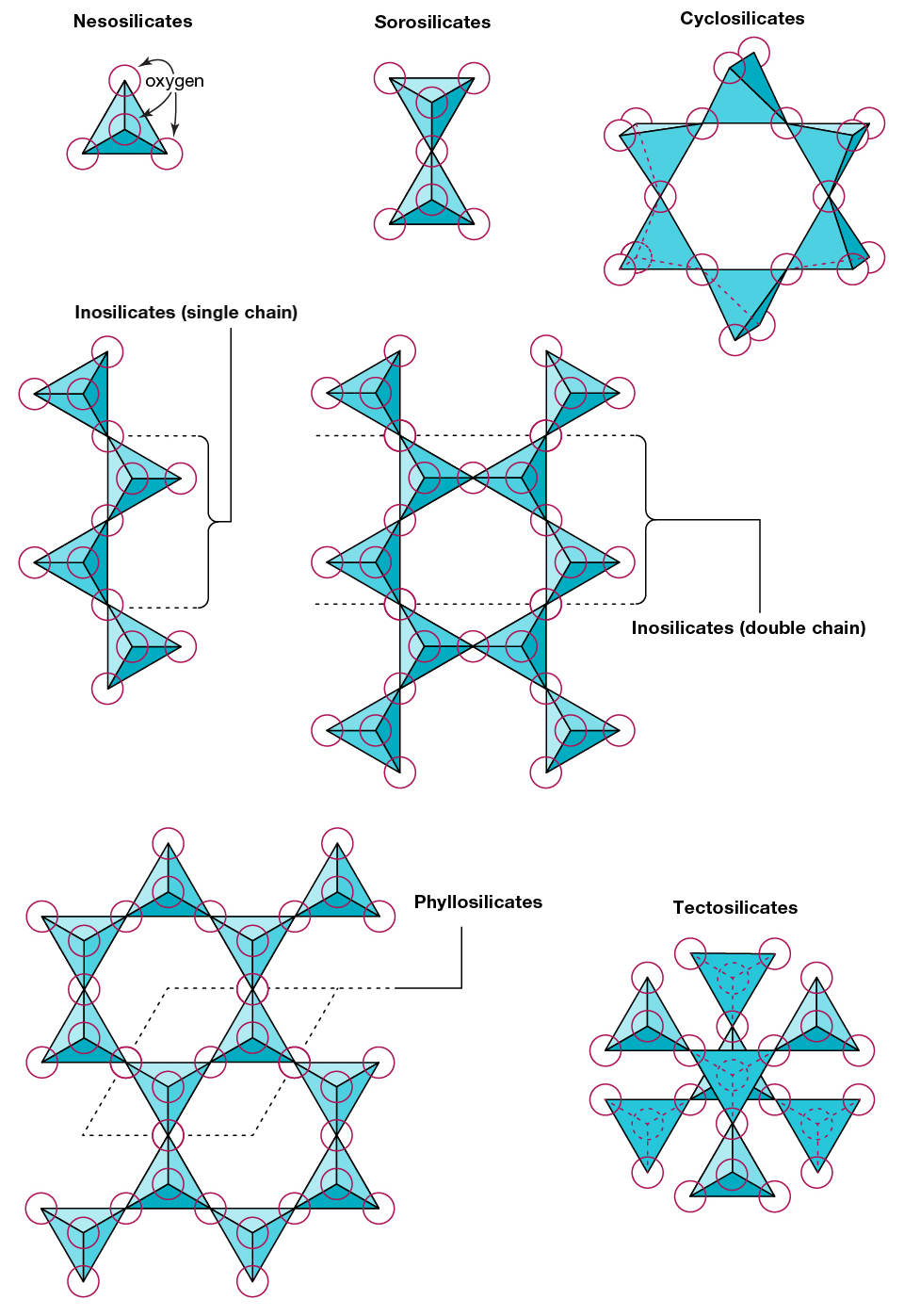 https://www.britannica.com/science/silicate-mineral
Cyklosilikáty – skupina berylu
Cyklosilikáty – skupina berylu
Cyklosilikáty – skupina berylu
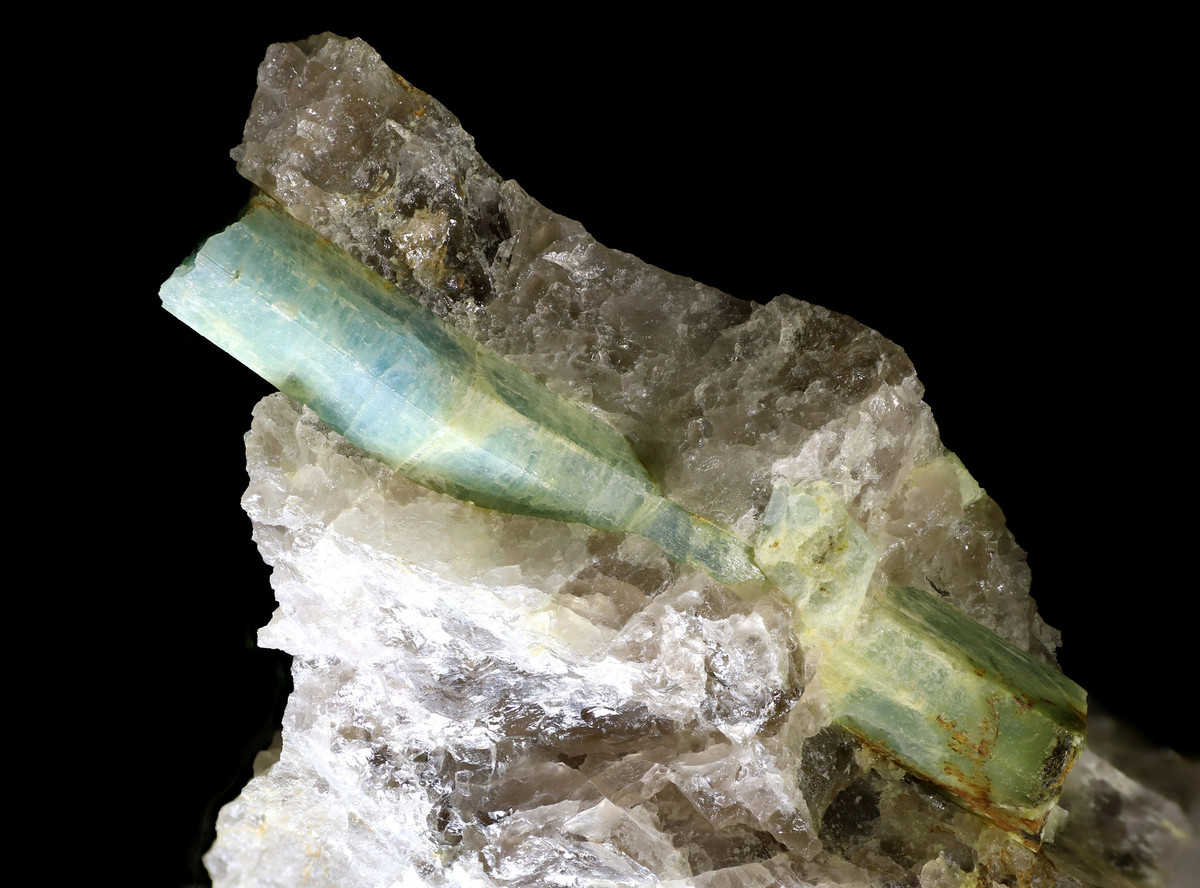 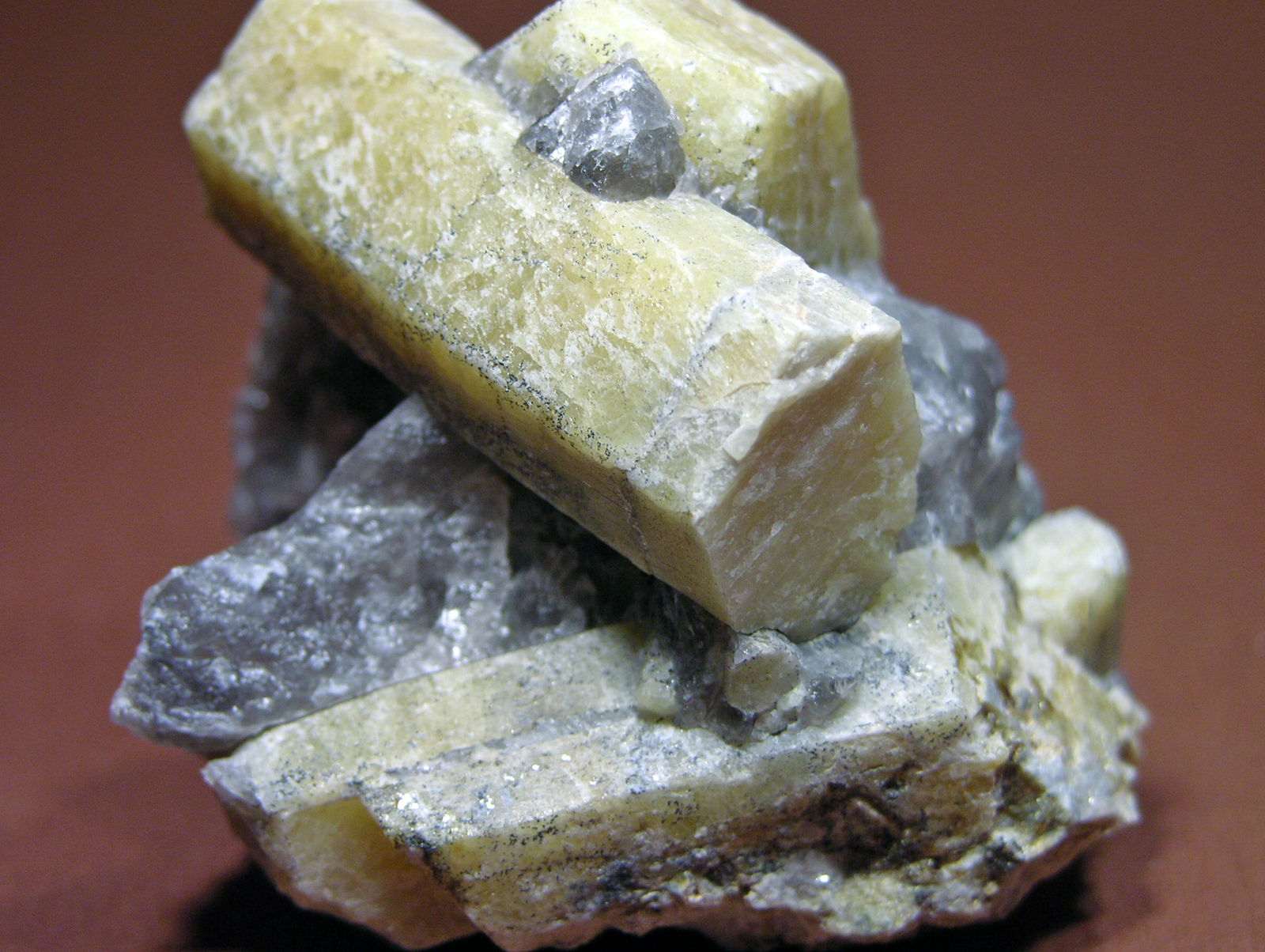 Photo: J. M. Alves
https://www.mineralienatlas.de/lexikon/index.php/MineralData?mineral=Beryl
Cyklosilikáty – skupina berylu
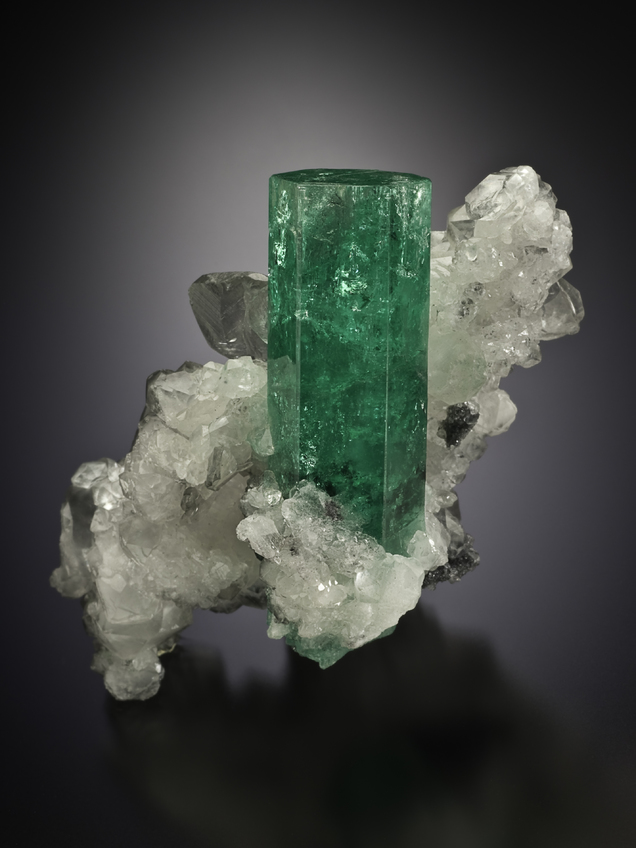 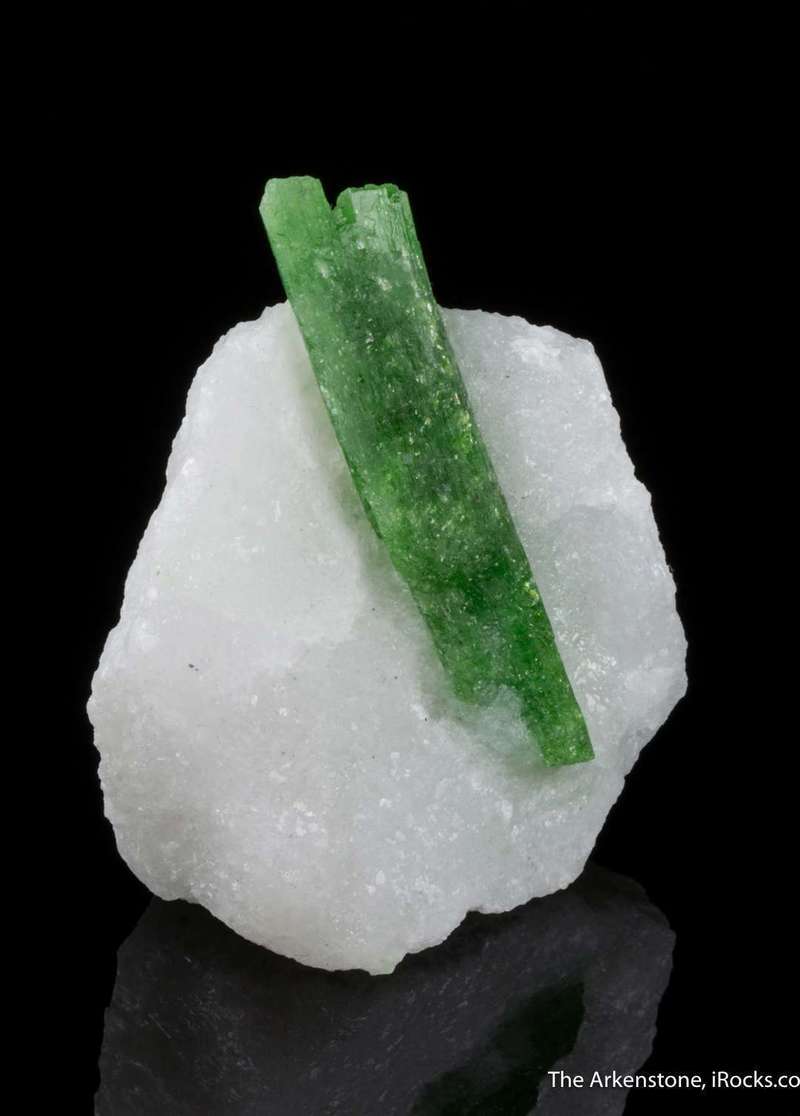 Smaragd. Photo: J. Scovil.
Smaragd. Photo: D. & D. Weinrich Minerals
Cyklosilikáty – skupina berylu
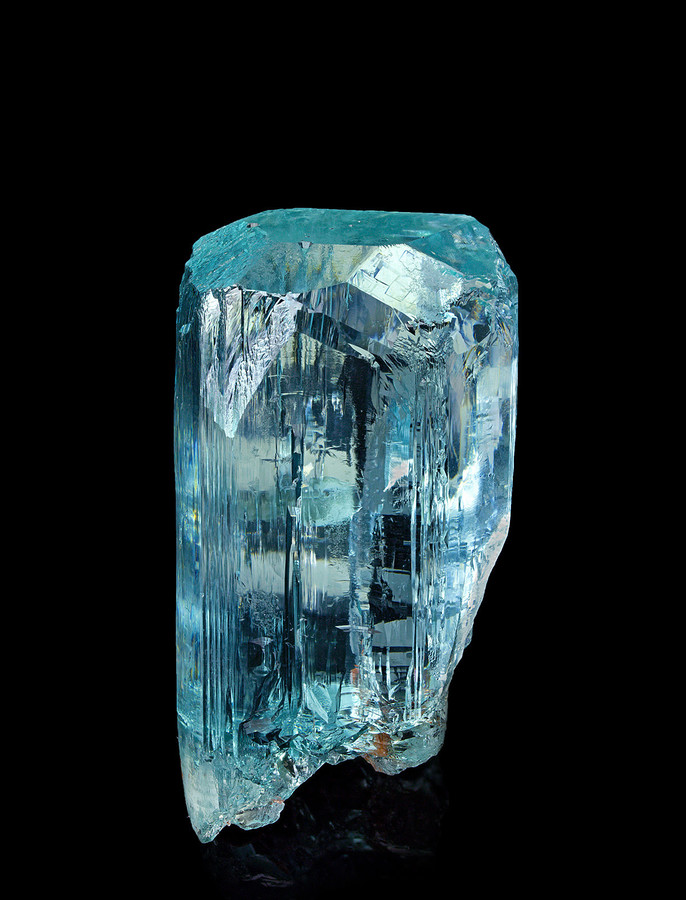 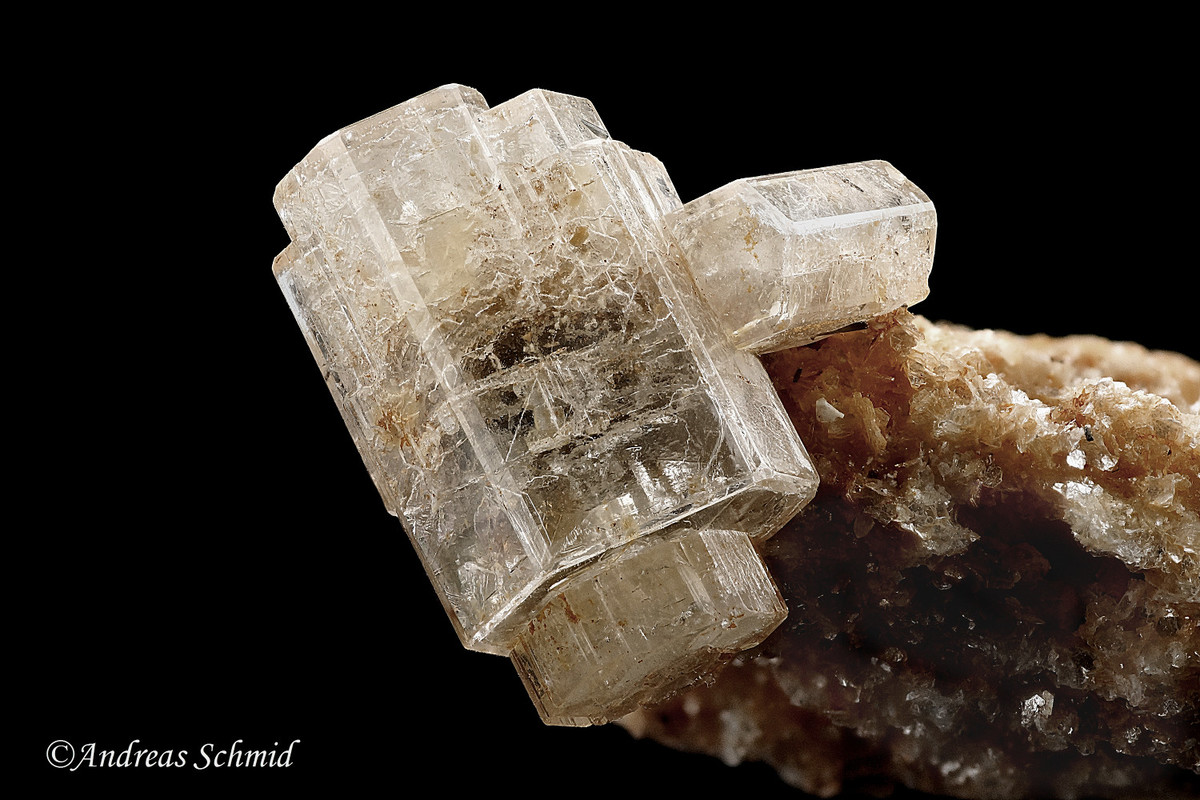 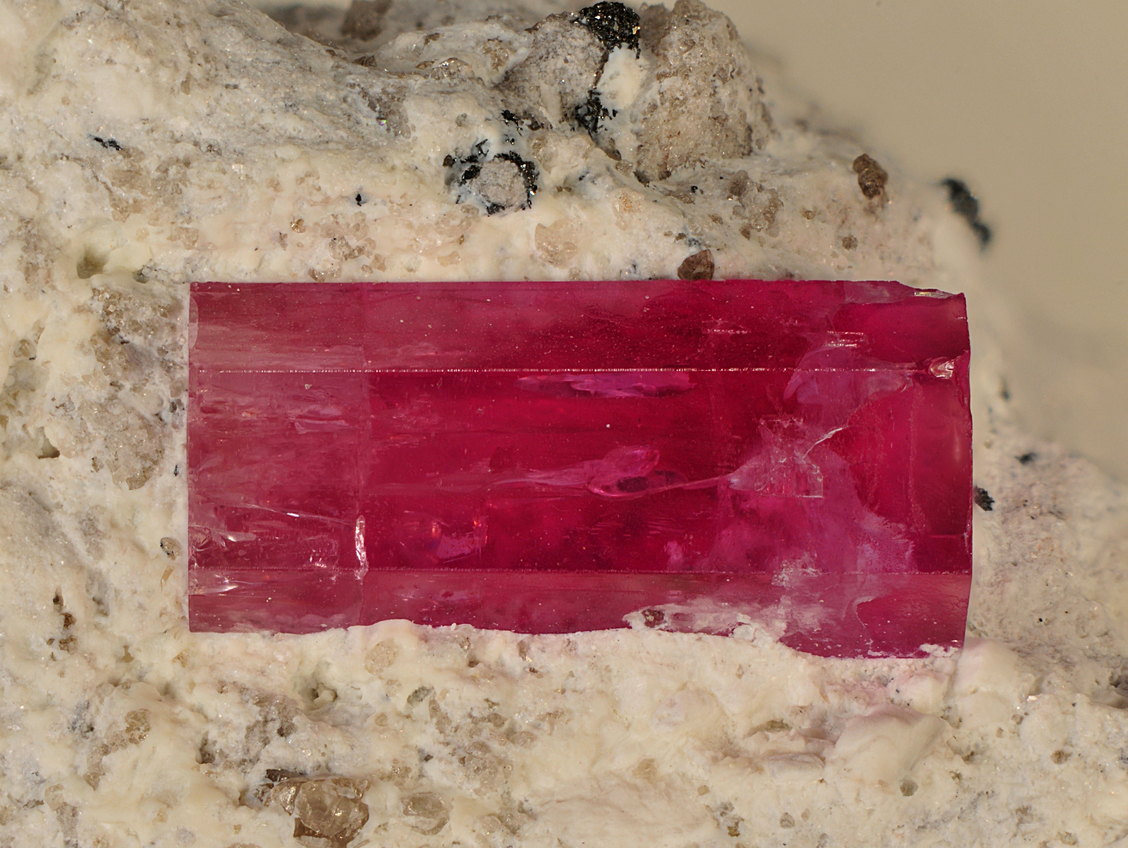 Goshenit. https://www.mineralienatlas.de/lexikon/index.php/MineralData?mineral=Beryl
Bixbit. Photo: D. Cericola
Akvamarín. https://www.mineralienatlas.de/lexikon/index.php/MineralData?mineral=Beryl
Cyklosilikáty – skupina berylu
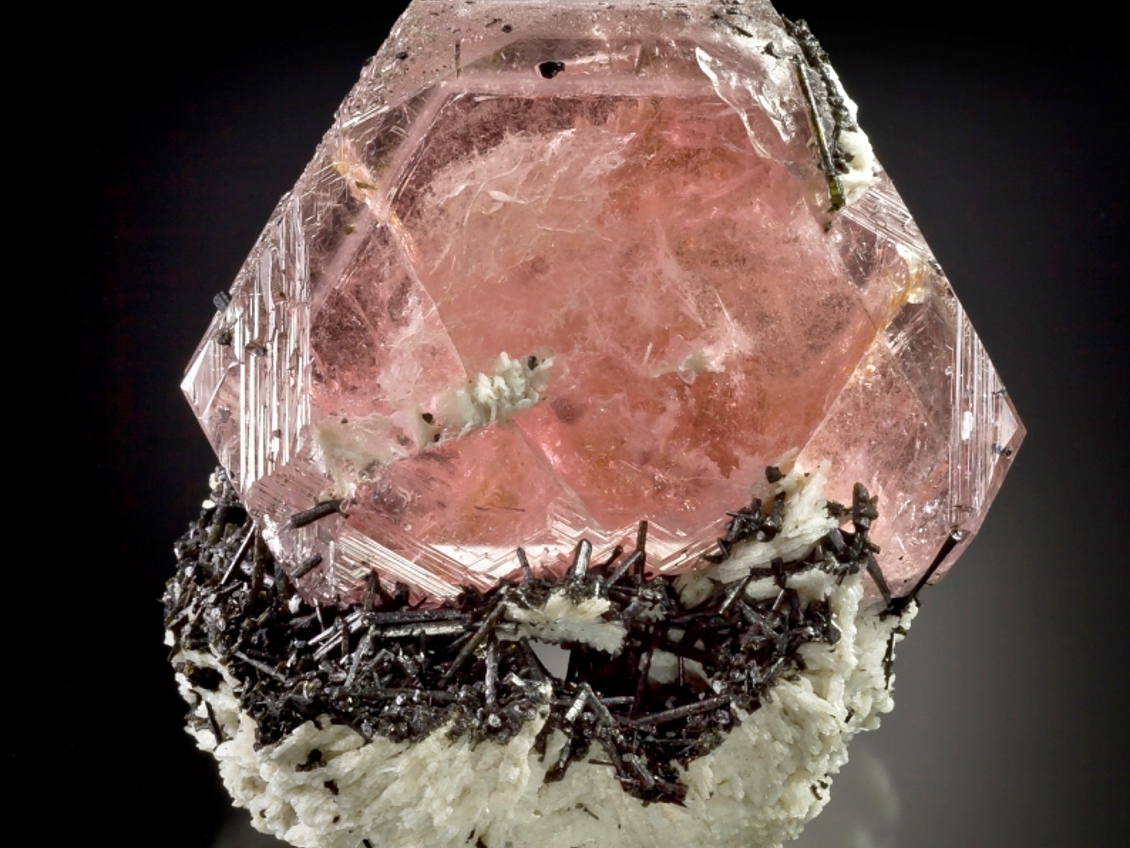 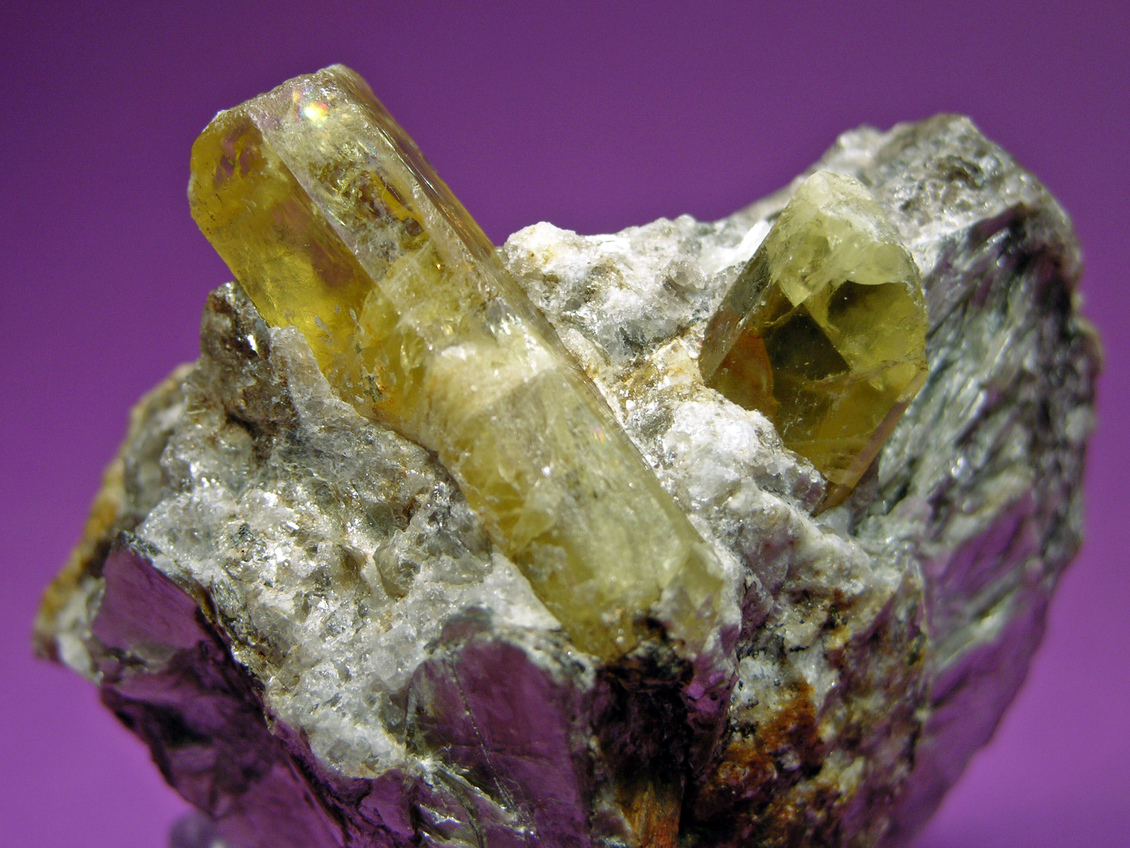 Morganit. Photo: Rob Lavinsky.
Heliodor. Photo: J. M. Alves.
Cyklosilikáty – skupina cordieritu
Cyklosilikáty – skupina cordieritu
Cyklosilikáty – skupina cordieritu
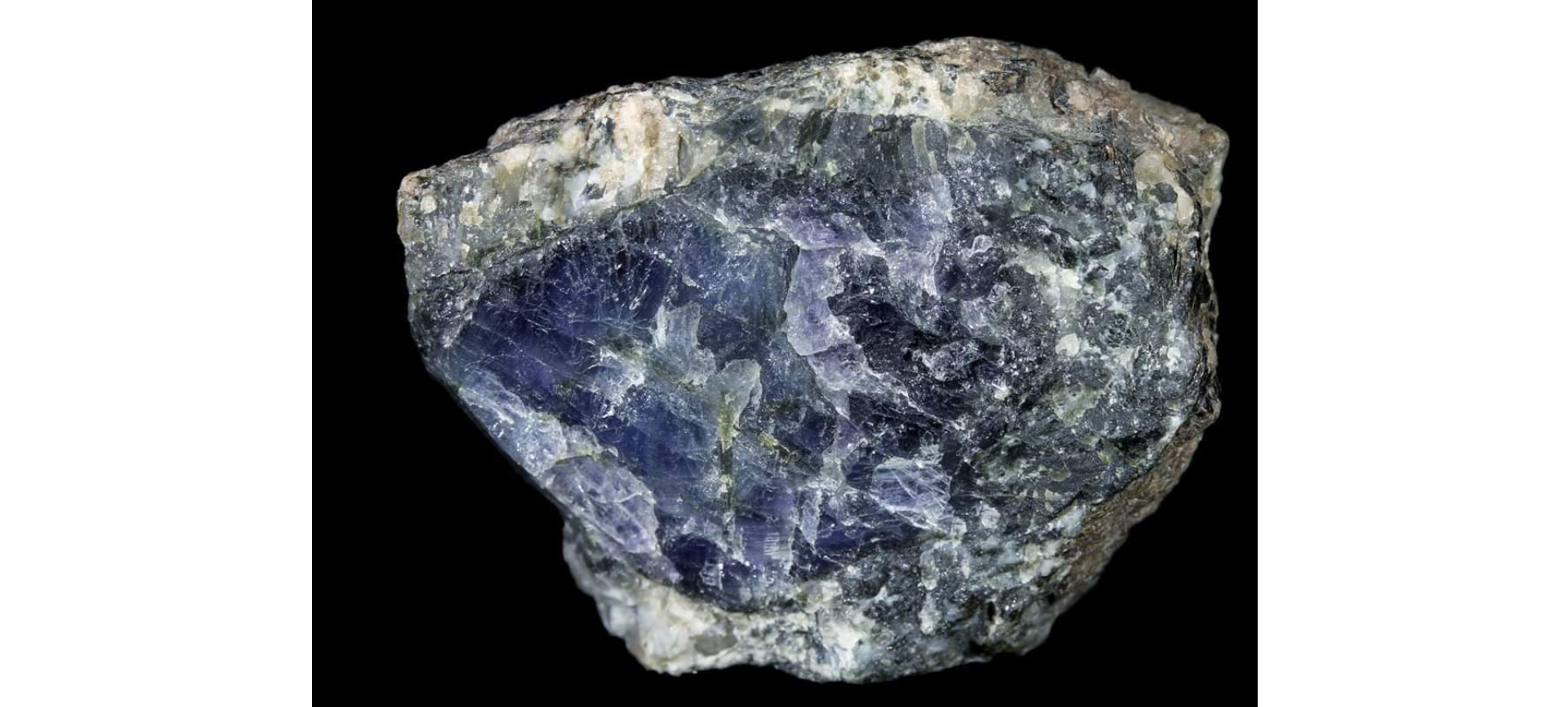 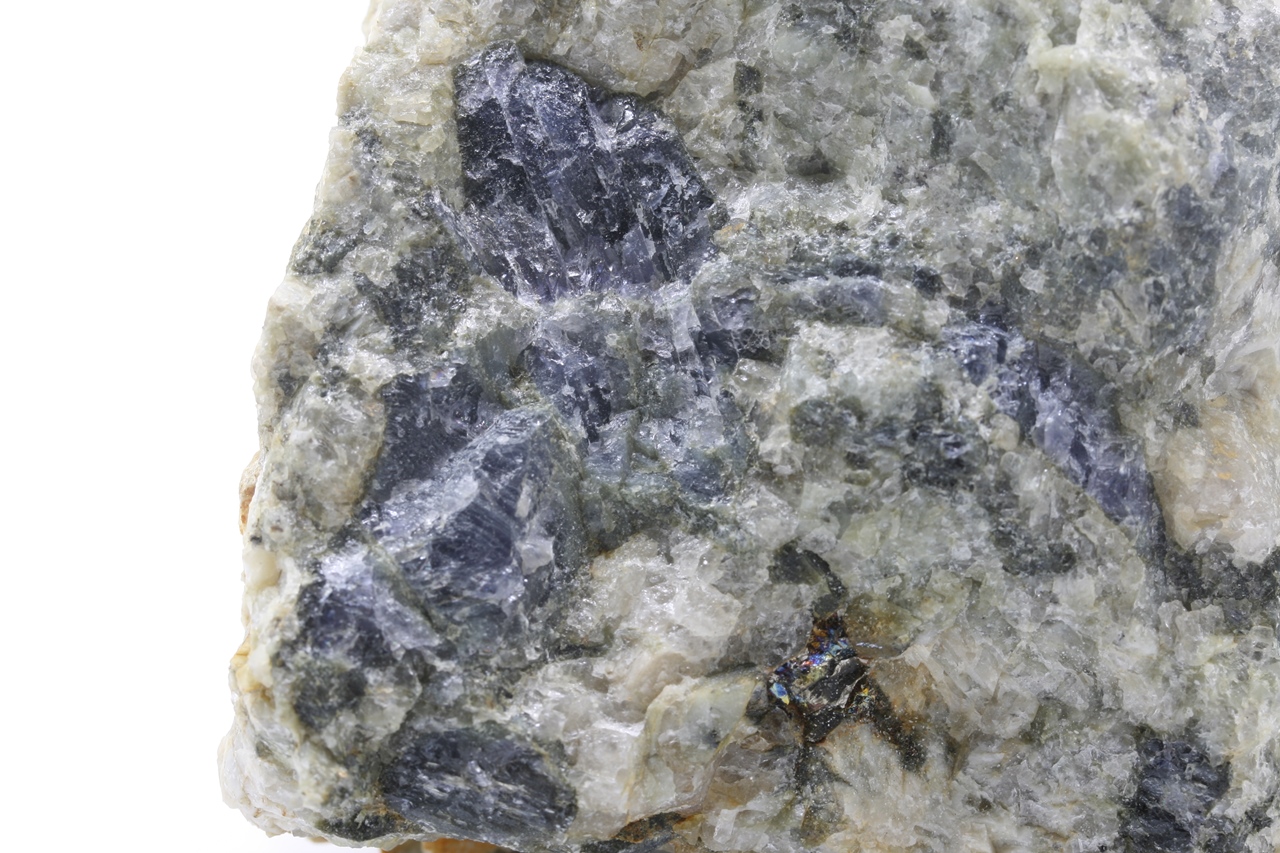 Cordierit.https://sberatelmineralu.cz/eshop/rozmery/stredni/cordierit-2/
Cordierit. Photo: E. Szeleg.
Cyklosilikáty – skupina cordieritu
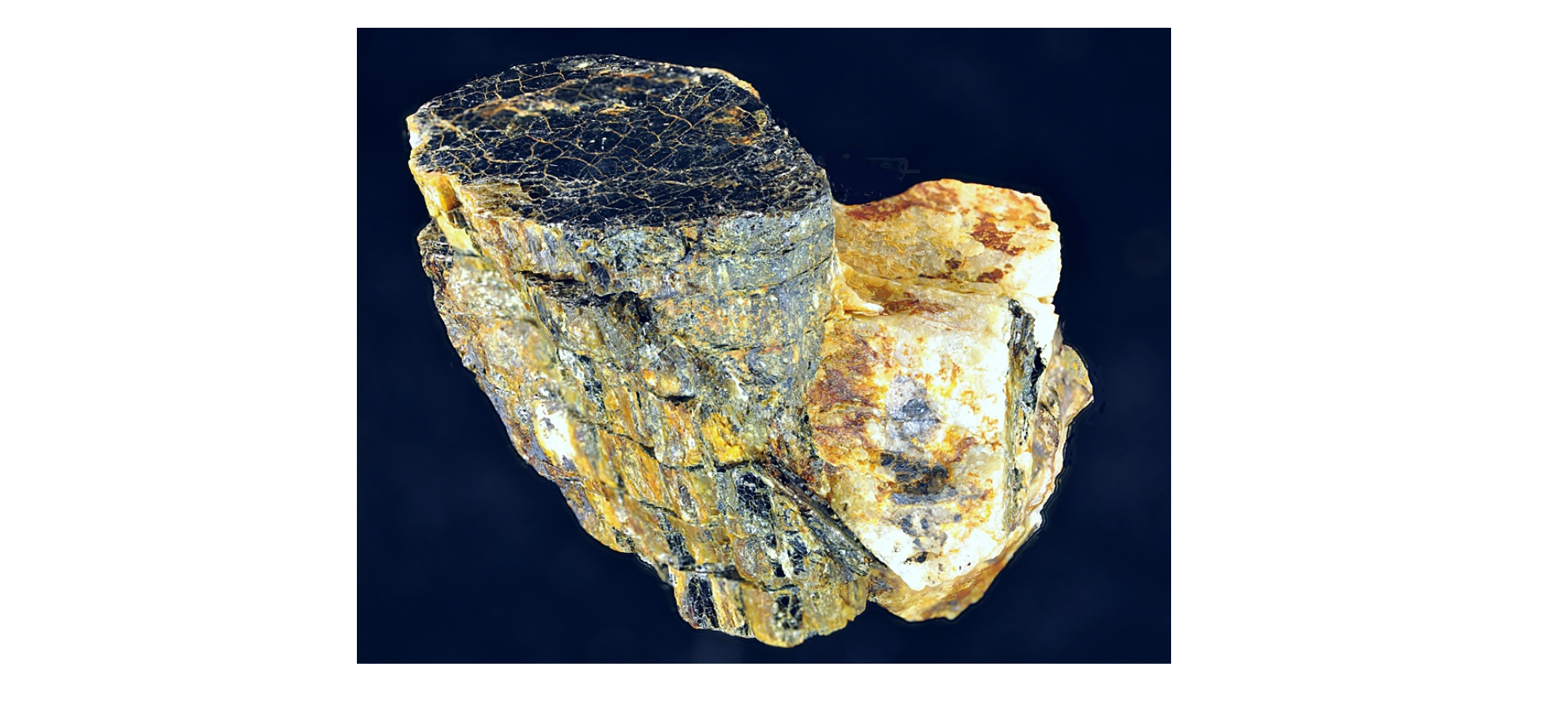 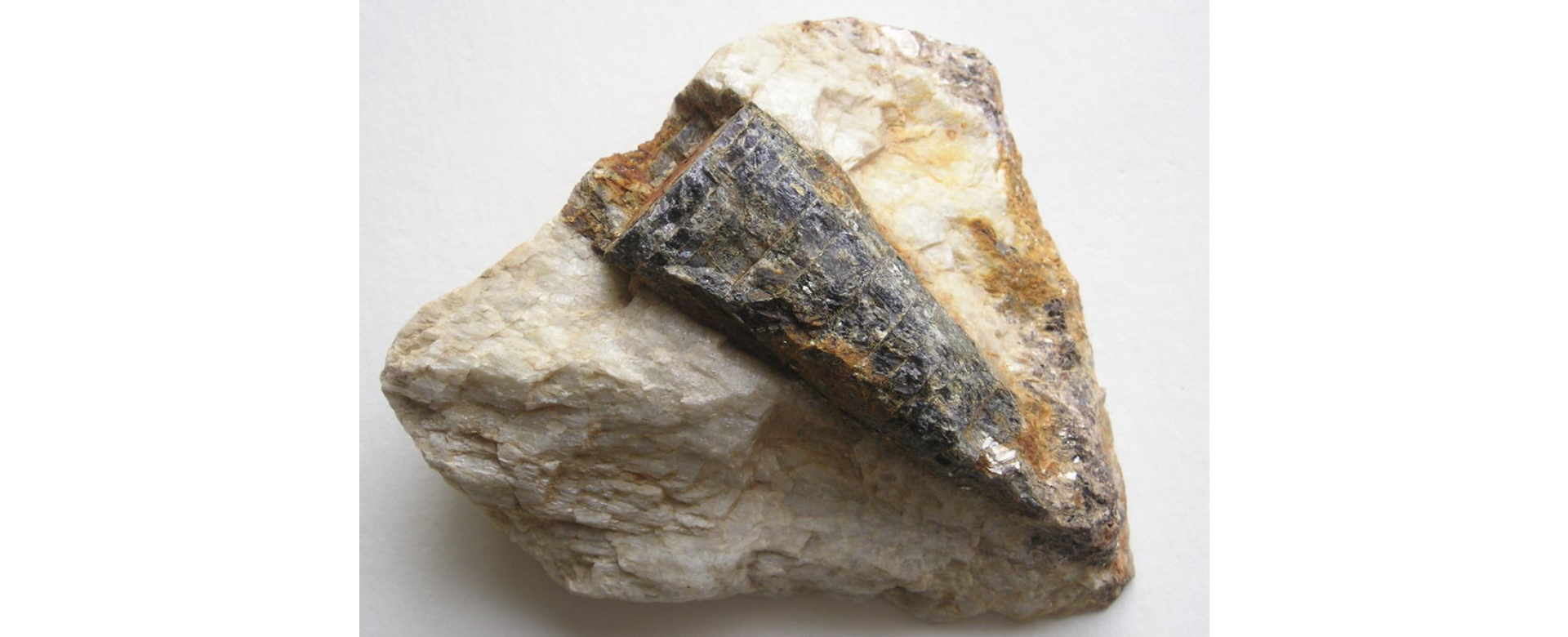 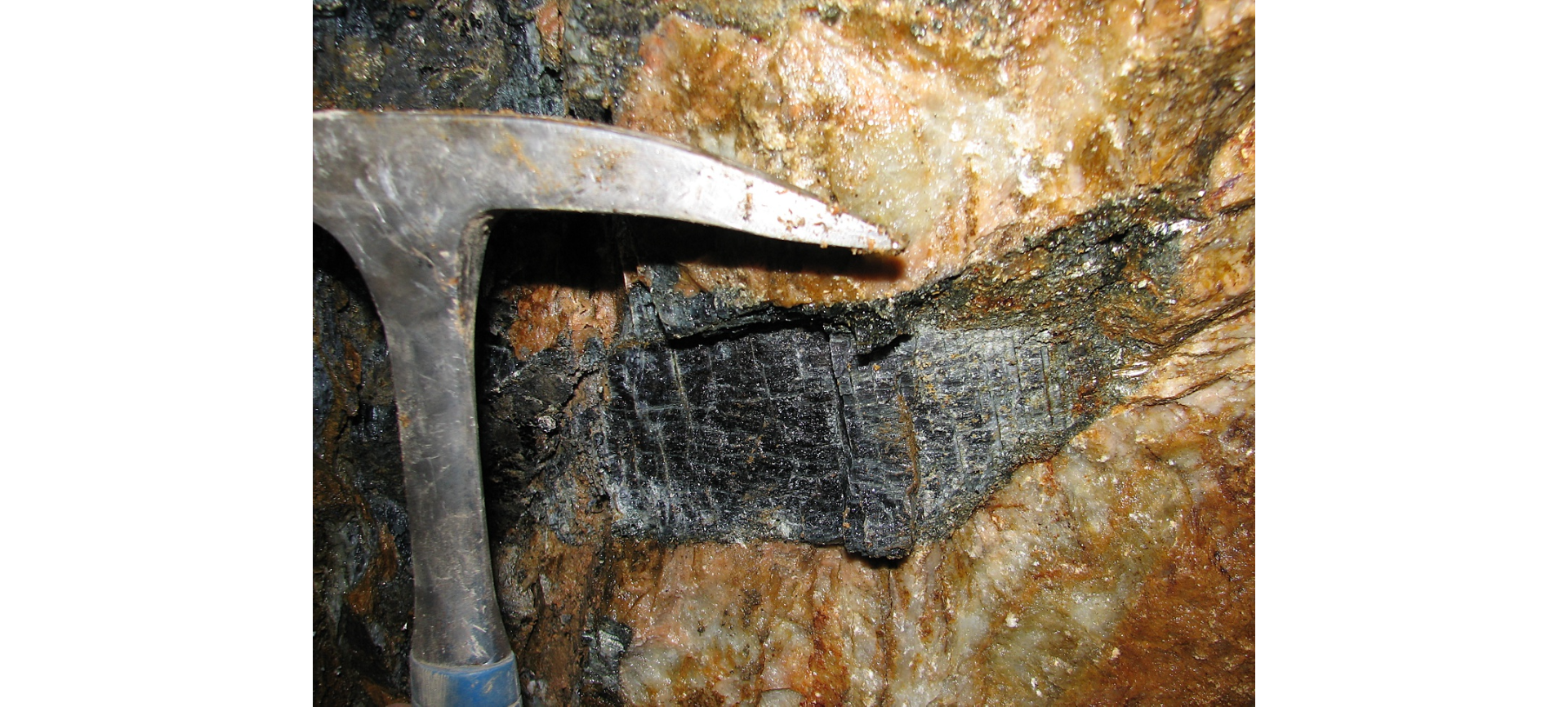 Sekaninait. Photo: J. Jirásek
Sekaninait. Photo: M. Blažek
Sekaninait. Photo: J. Jirásek
Cyklosilikáty – skupina turmalínu
Cyklosilikáty – skupina turmalínu
Cyklosilikáty – skupina turmalínu
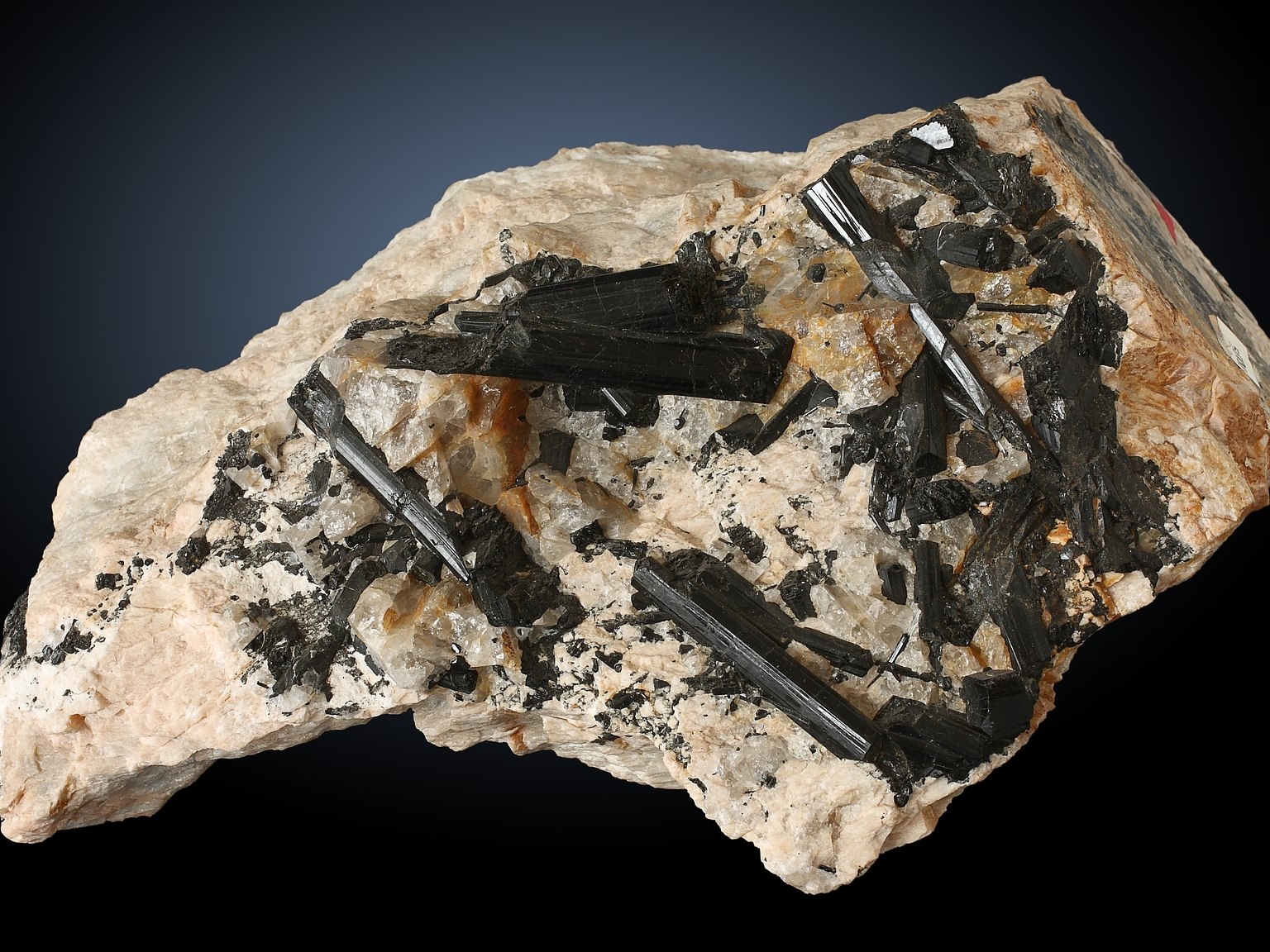 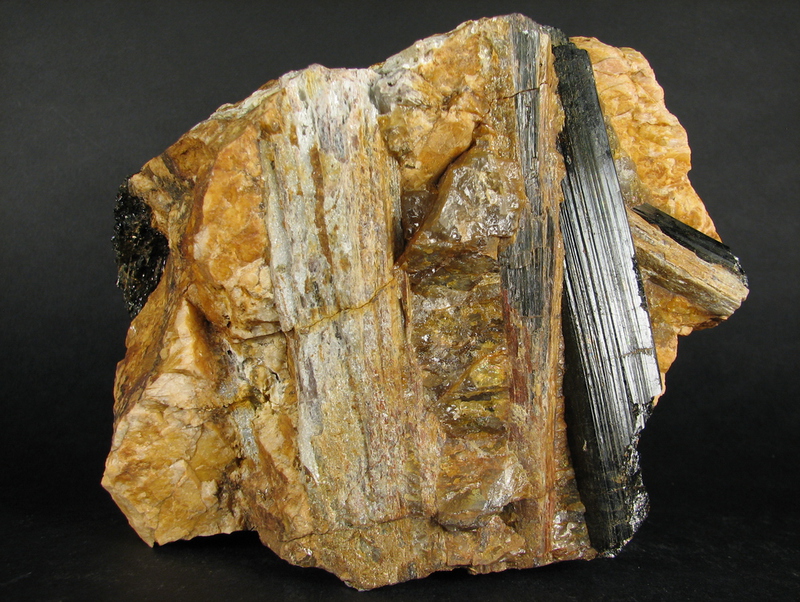 Skoryl. Photo: J. Jirásek.
Skoryl. Photo: J. Křesina.
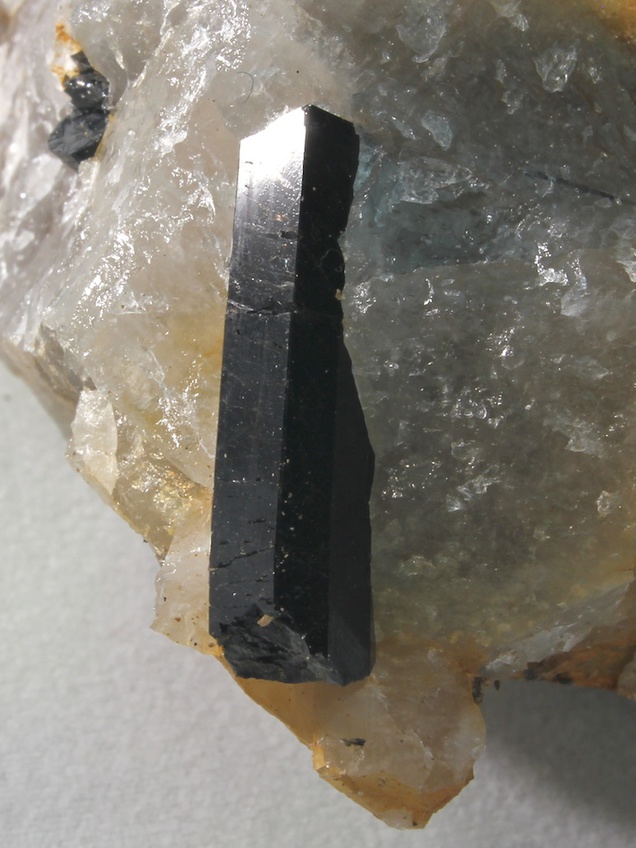 Cyklosilikáty – skupina turmalínu
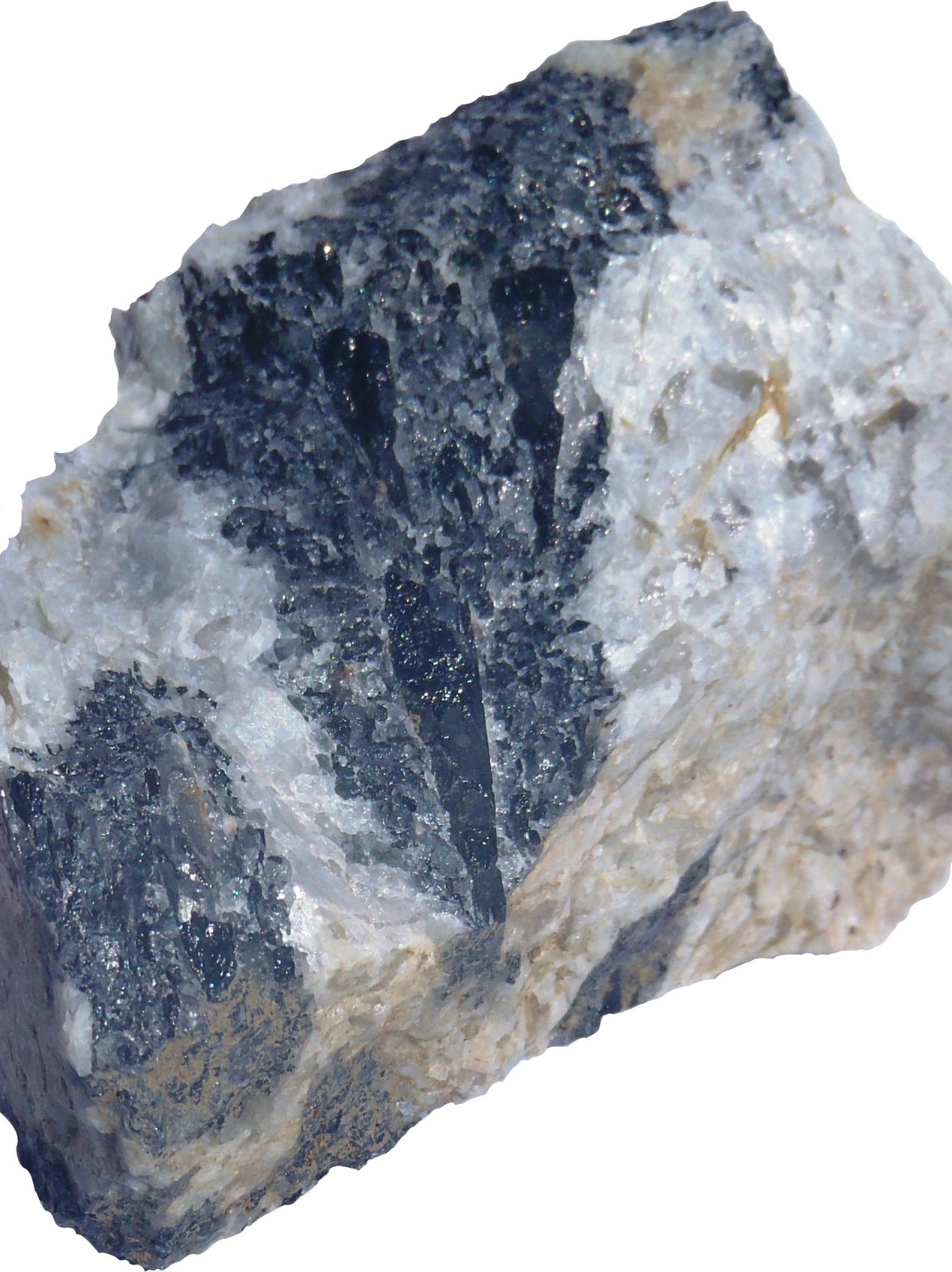 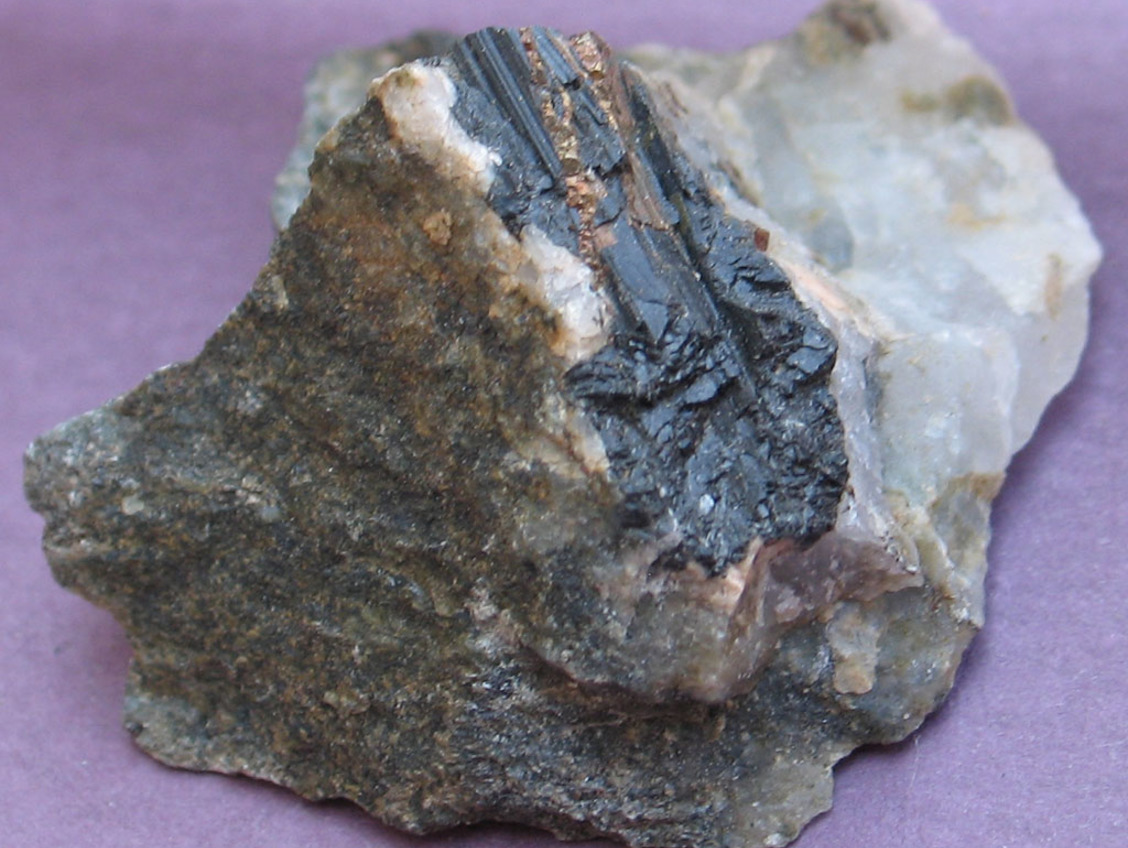 Skoryl. Photo: A. Tomek.
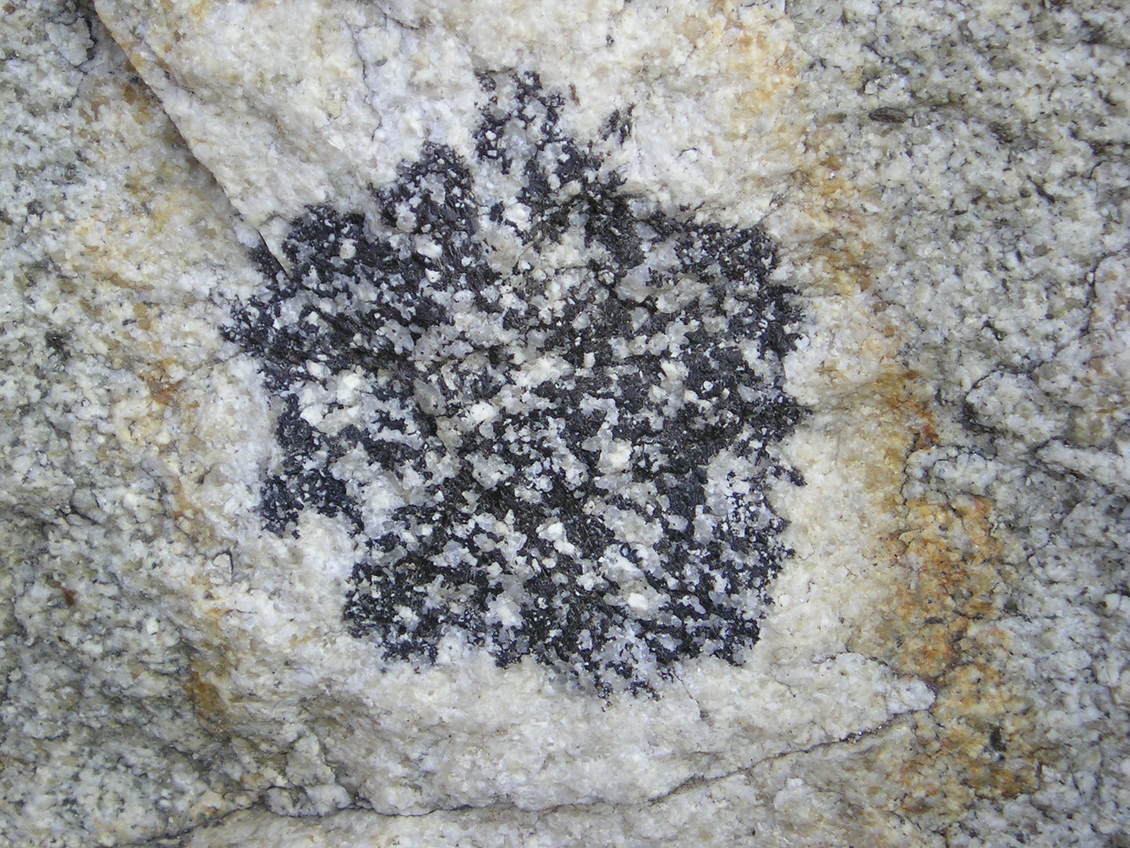 Skoryl. Photo: A. Tomek.
Skoryl. Photo: J. Jirásek.
Skoryl. Photo: LukySKS.
Cyklosilikáty – skupina turmalínu
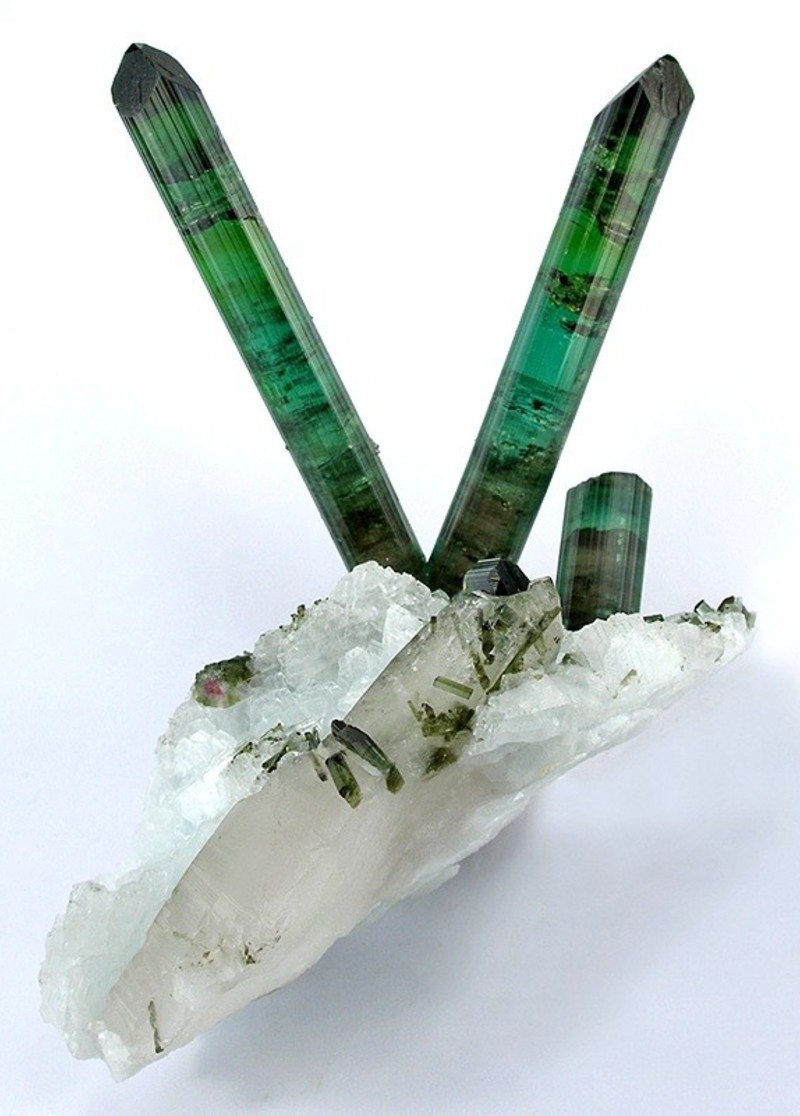 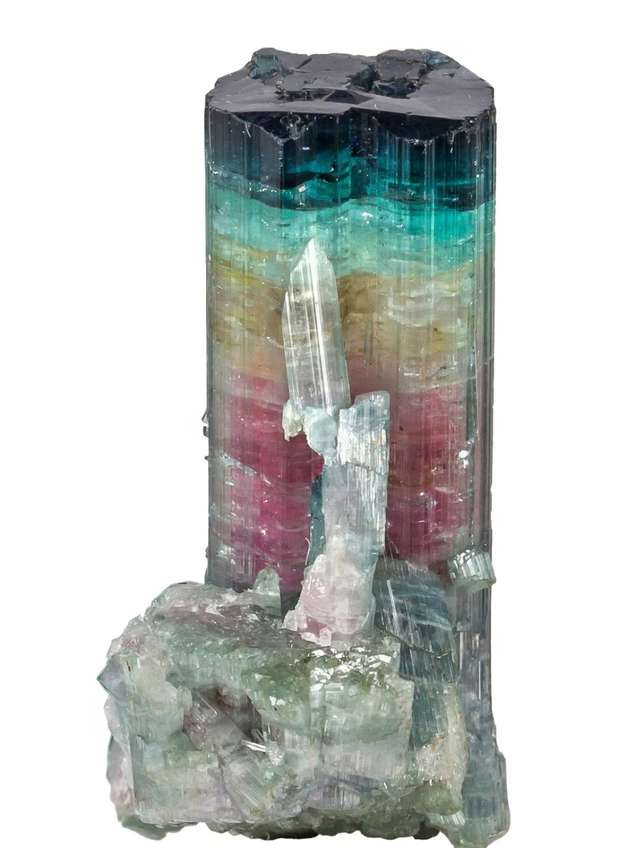 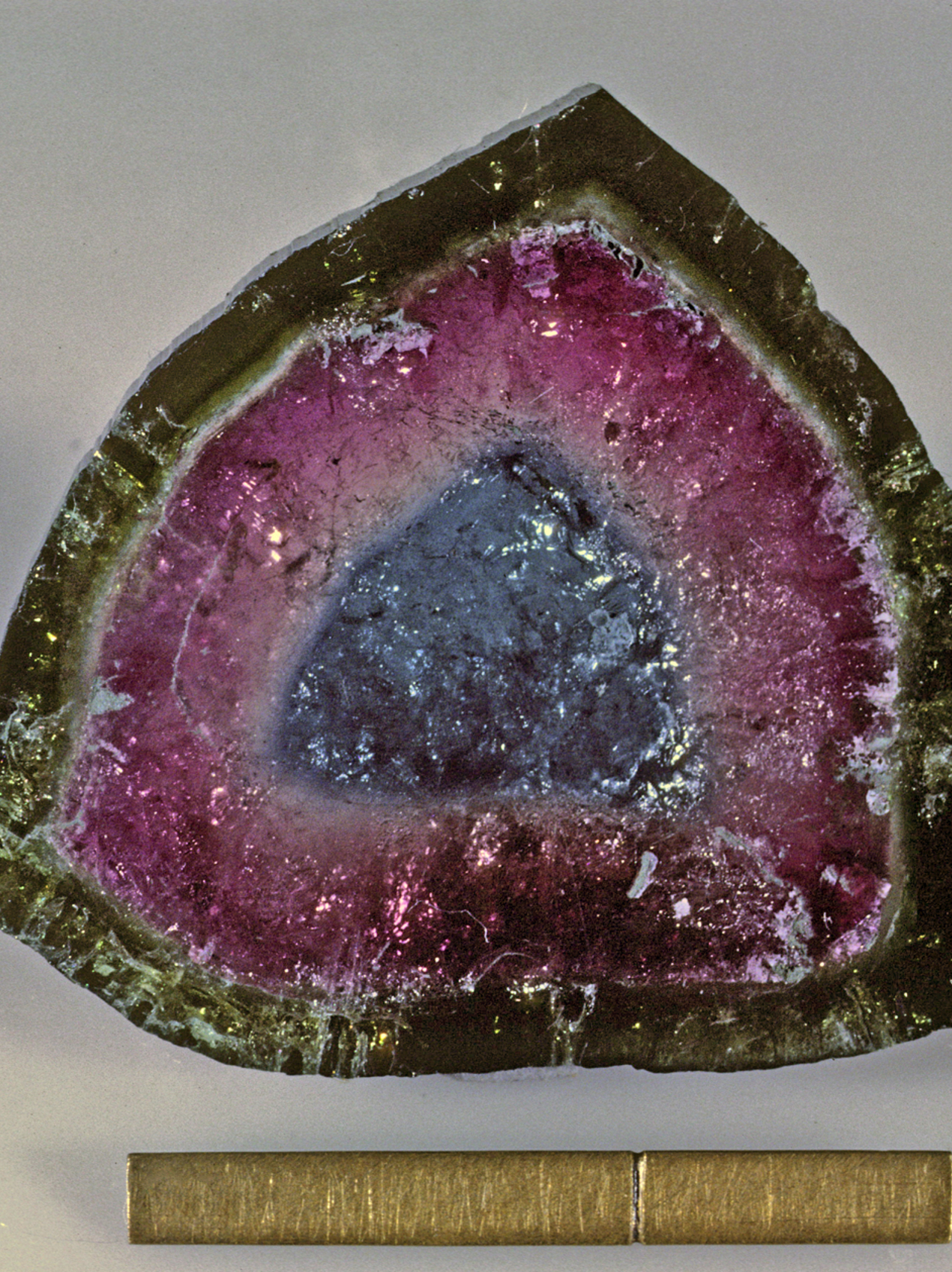 Elbait.
Photo: Rock Currier
Elbait.
Photo: R. Lavinsky.
Elbait. Photo: R. Lavinsky.
Cyklosilikáty – skupina turmalínu
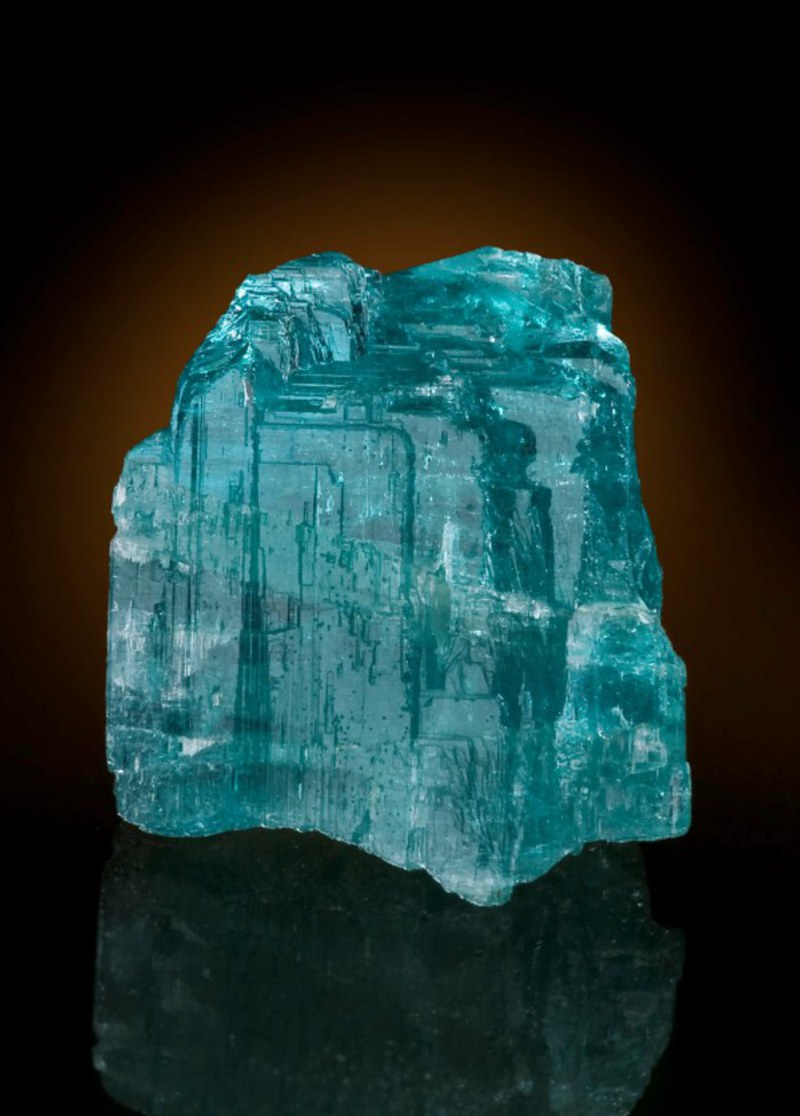 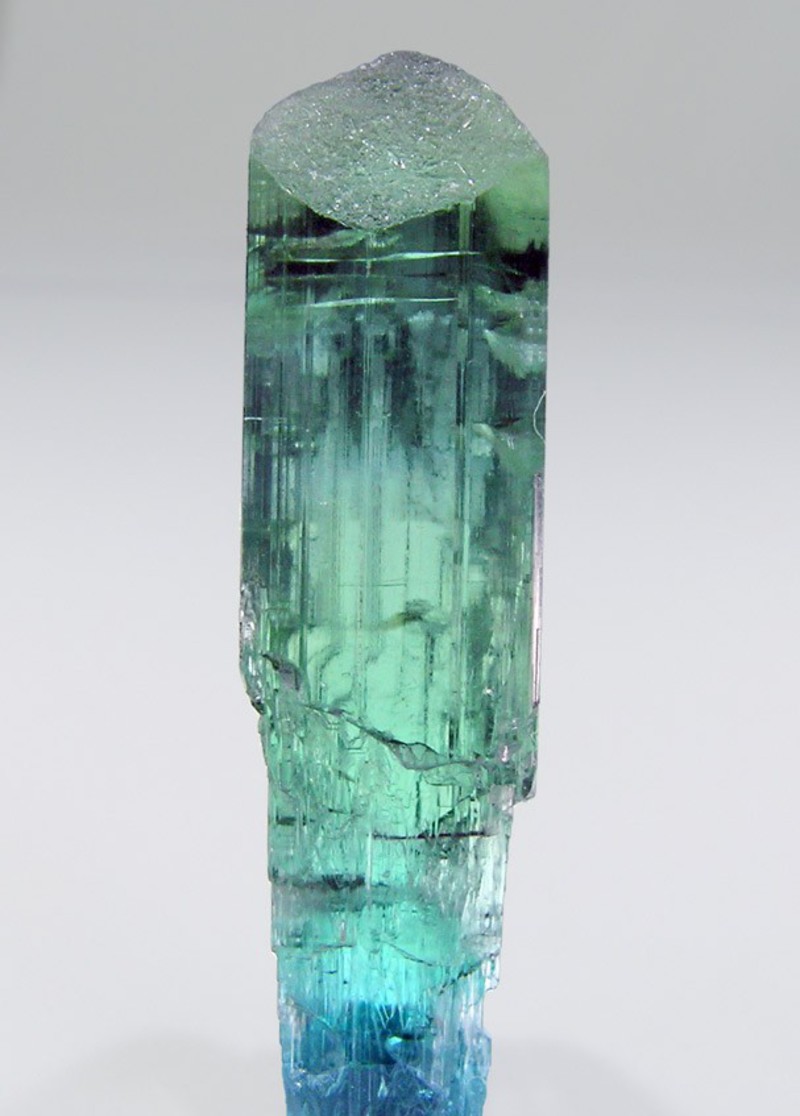 Paraíba elbait. Photo: R. Lavinsky.
Paraíba elbait. Photo: Fabre Minerals.
Cyklosilikáty – skupina turmalínu
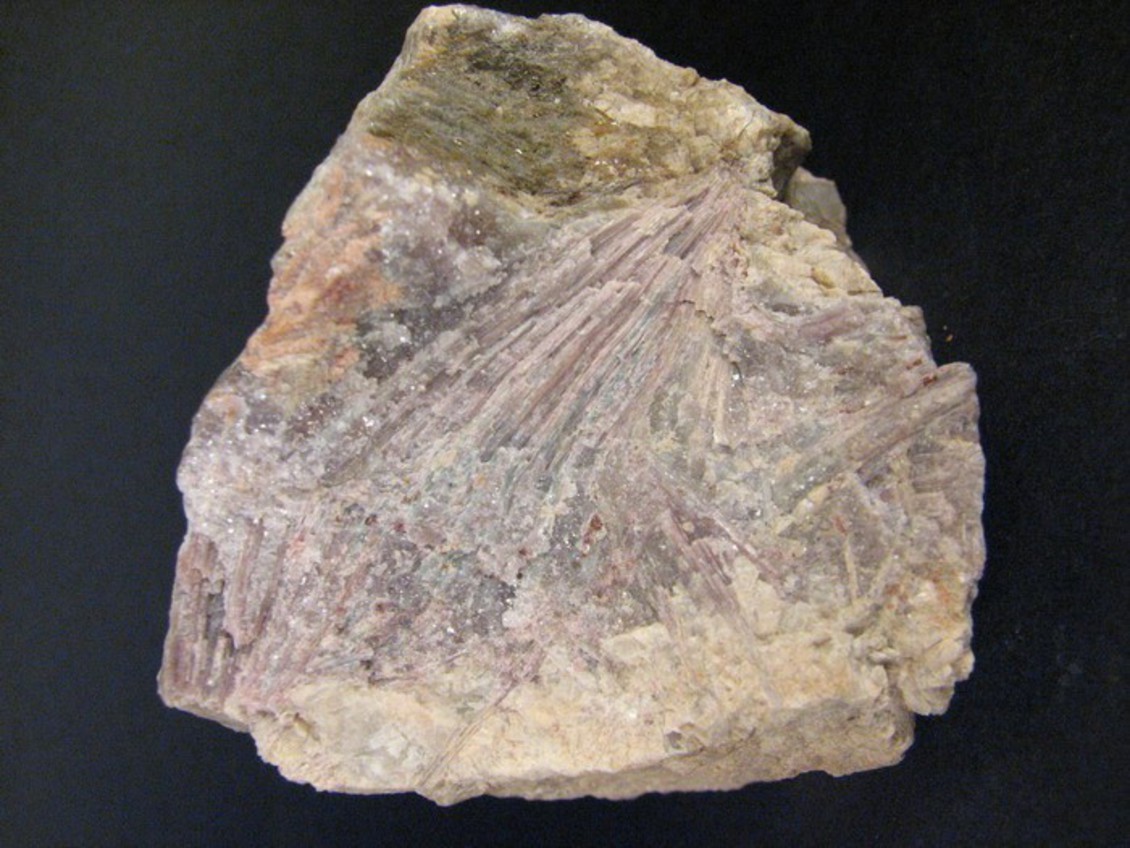 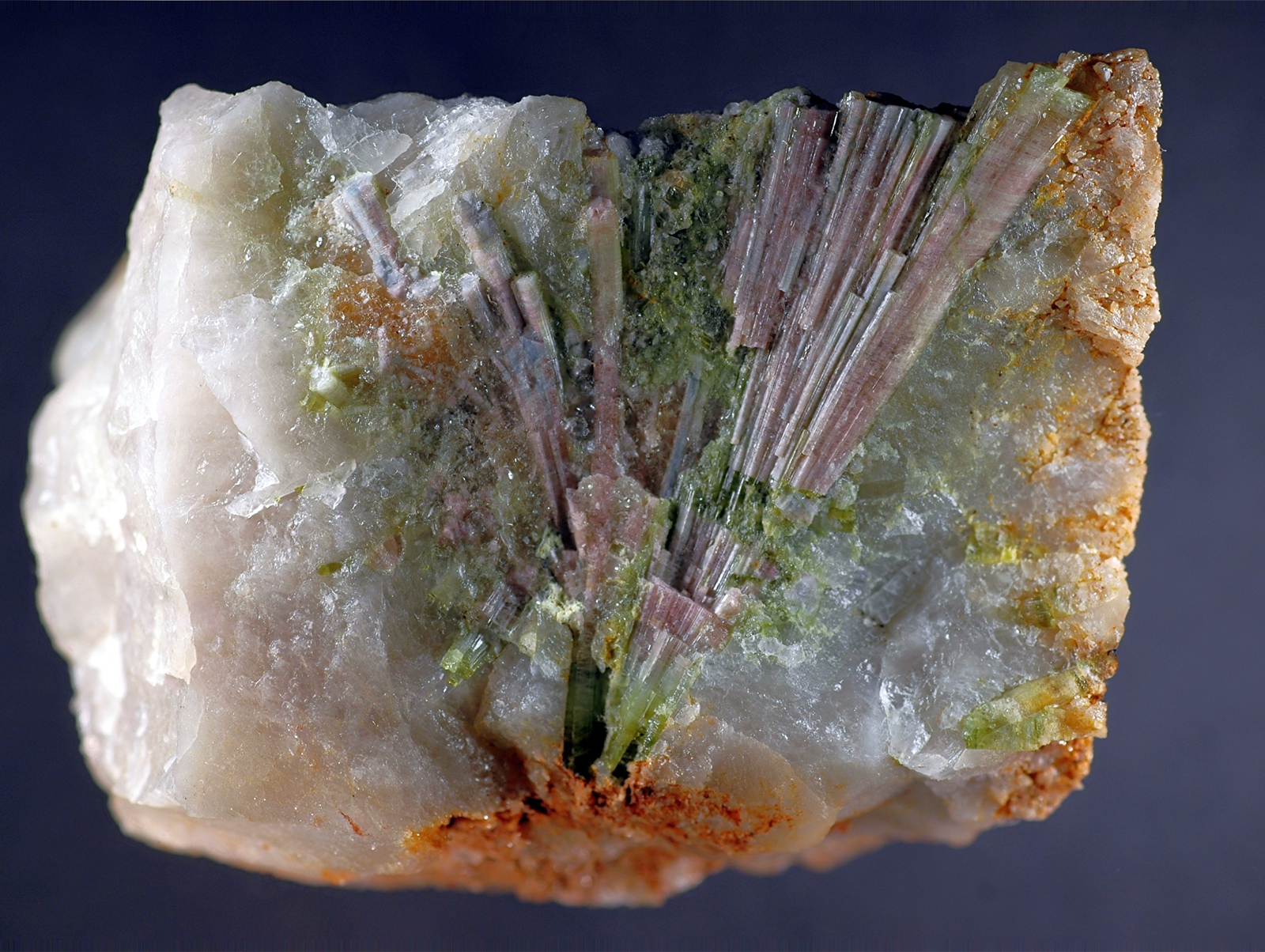 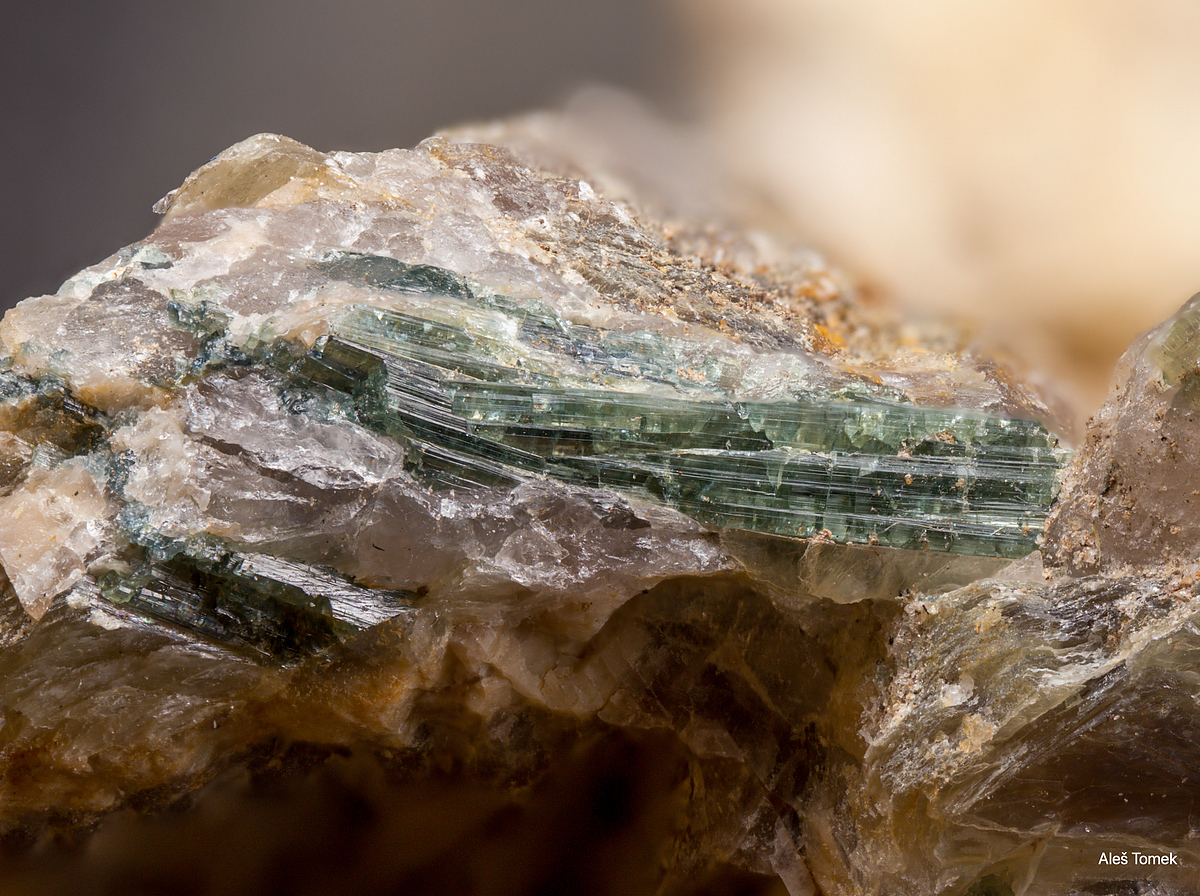 Elbait. Photo: mindat.org.
Elbait. Photo: A. Tomek.
Elbait. Photo: J. Jirásek.
Inosilikáty – skupina pyroxenu
Inosilikáty – skupina pyroxenu
Inosilikáty – skupina pyroxenu
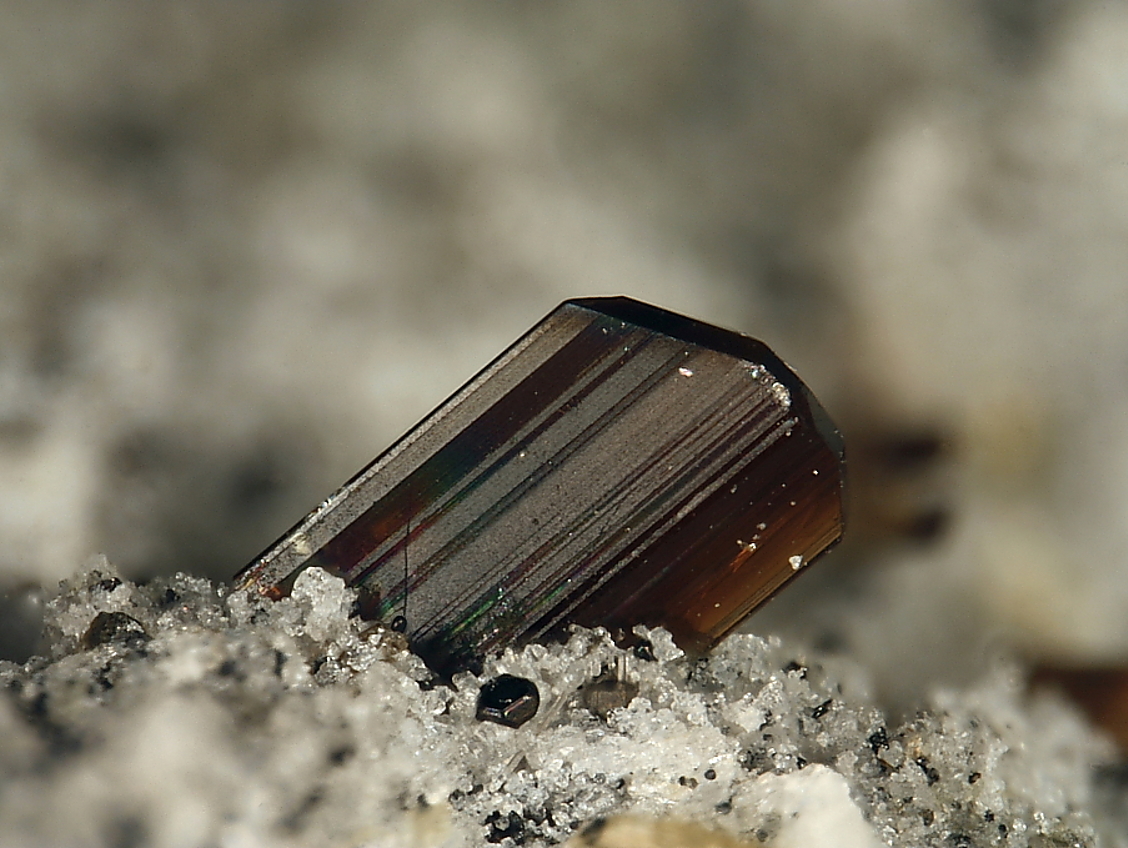 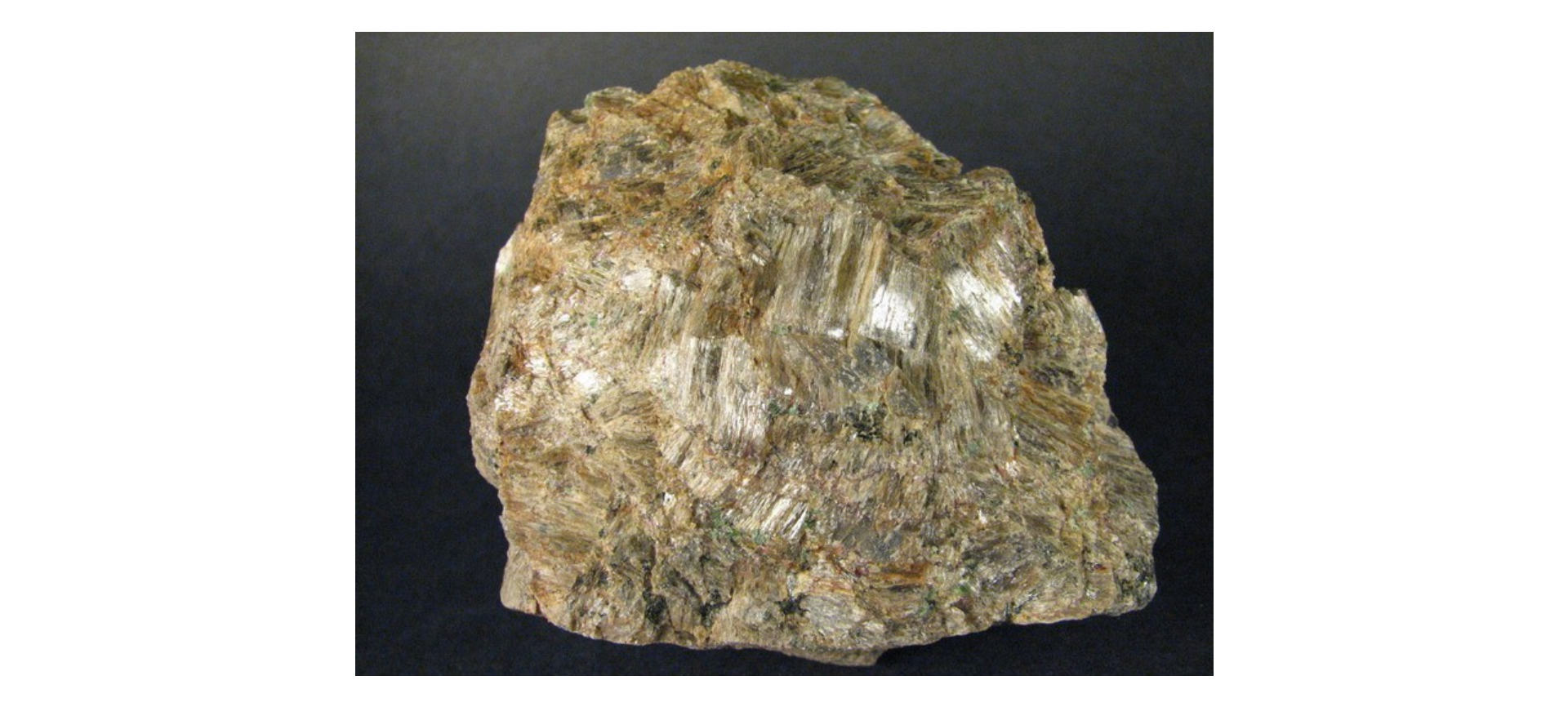 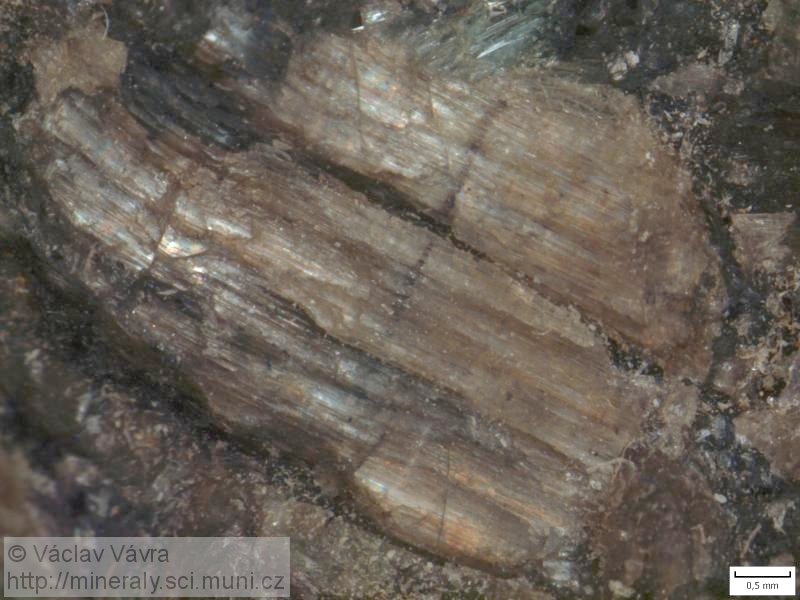 Bronzit. Photo: J. Jirásek.
Enstatit. Photo: E. Lackner
Inosilikáty – skupina pyroxenu
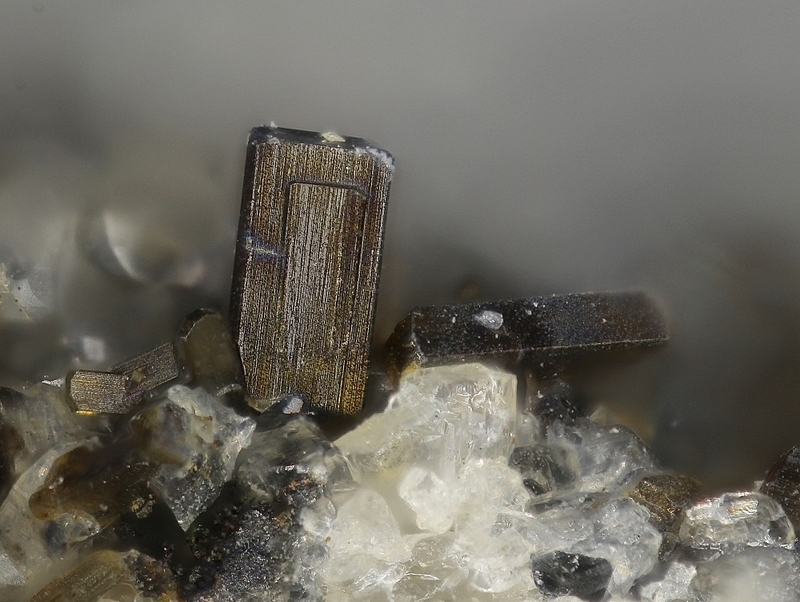 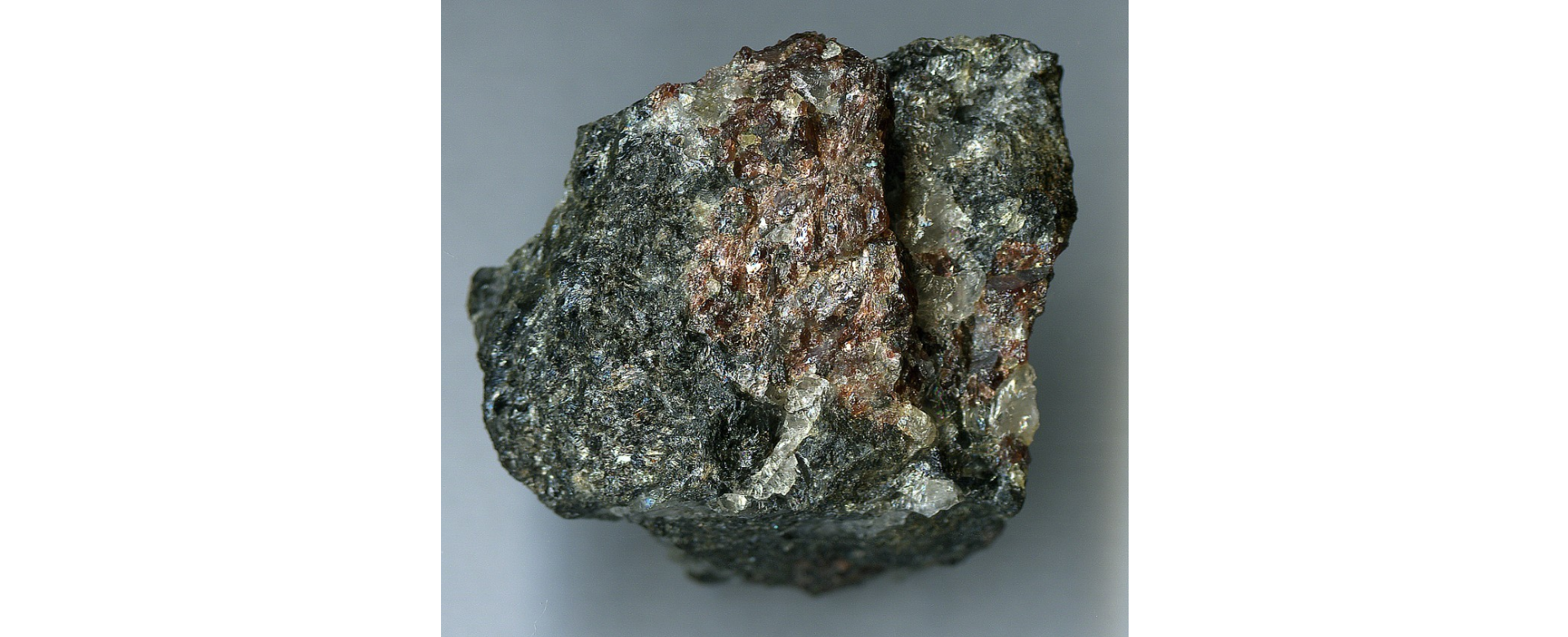 Ferrosilit + Almandin. Photo: M. Kartashov
Ferrosilit. Photo: V. Betz.
Inosilikáty – skupina pyroxenu
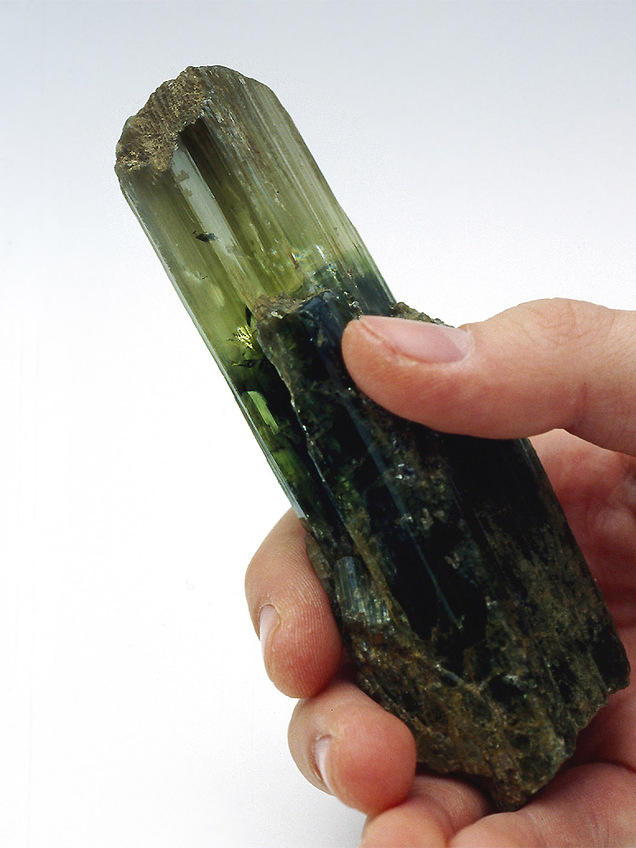 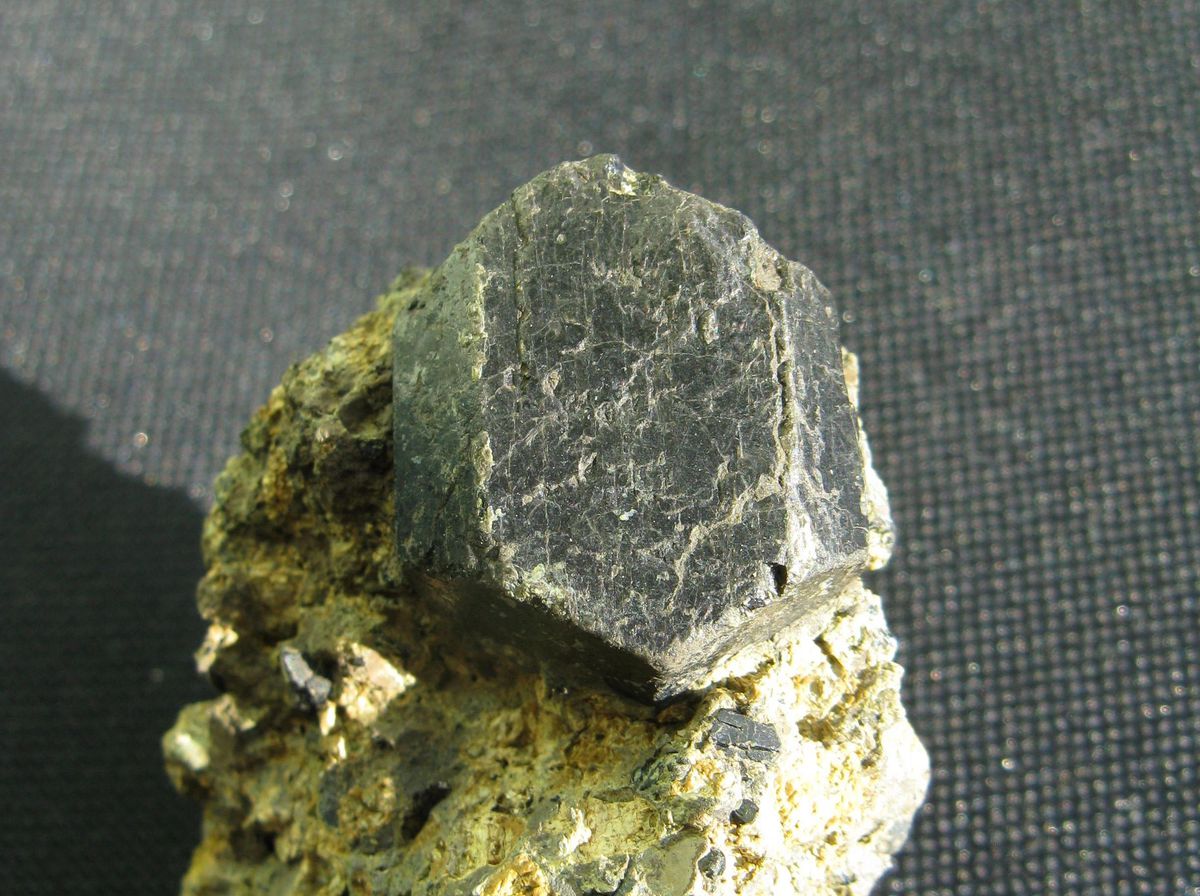 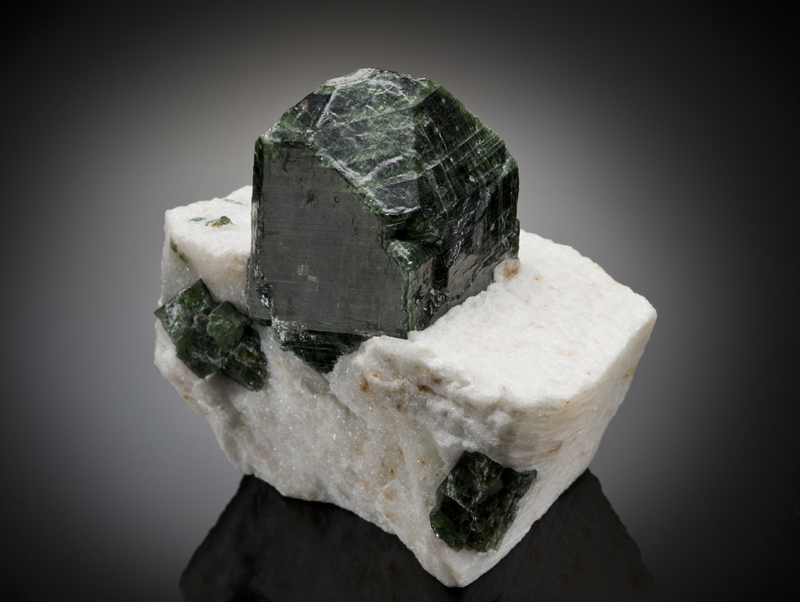 Diopsid. Photo: P. Huber.
Diopsid. Photo: M. Mautner.
Diopsid. Photo: G. Slowic.
Inosilikáty – skupina pyroxenu
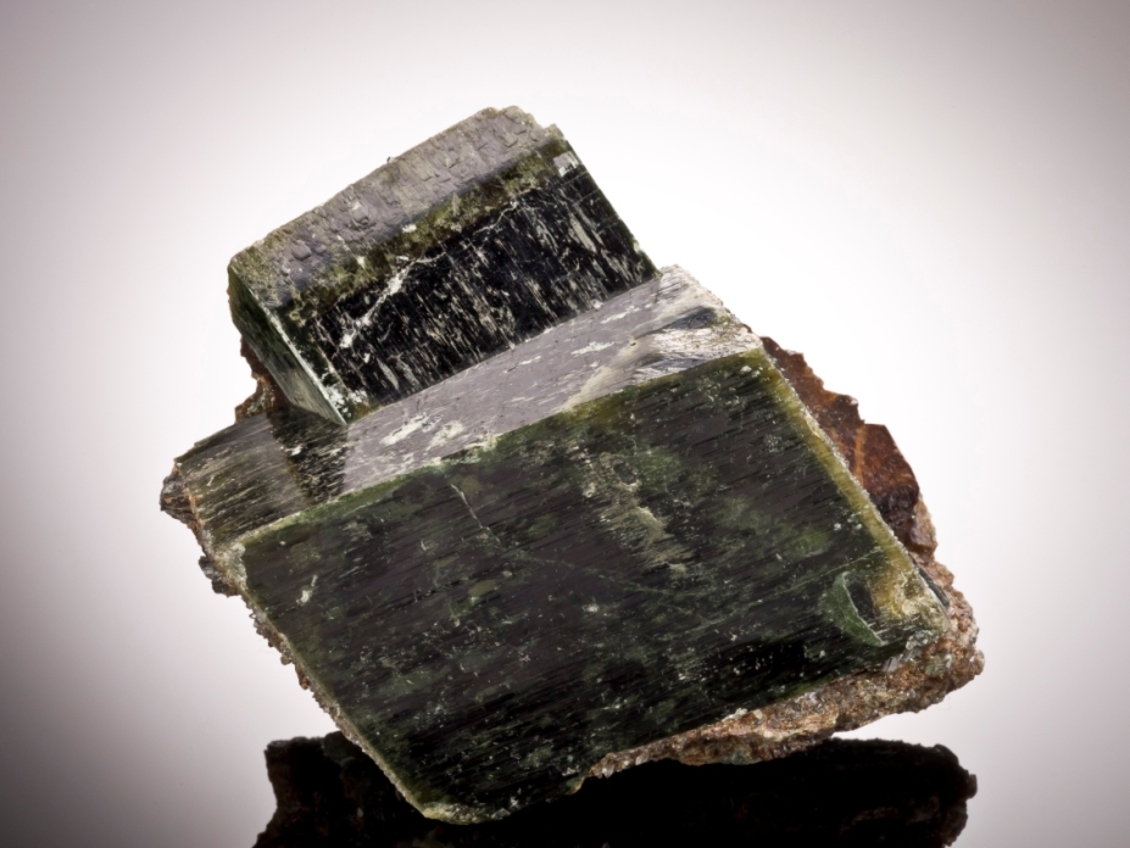 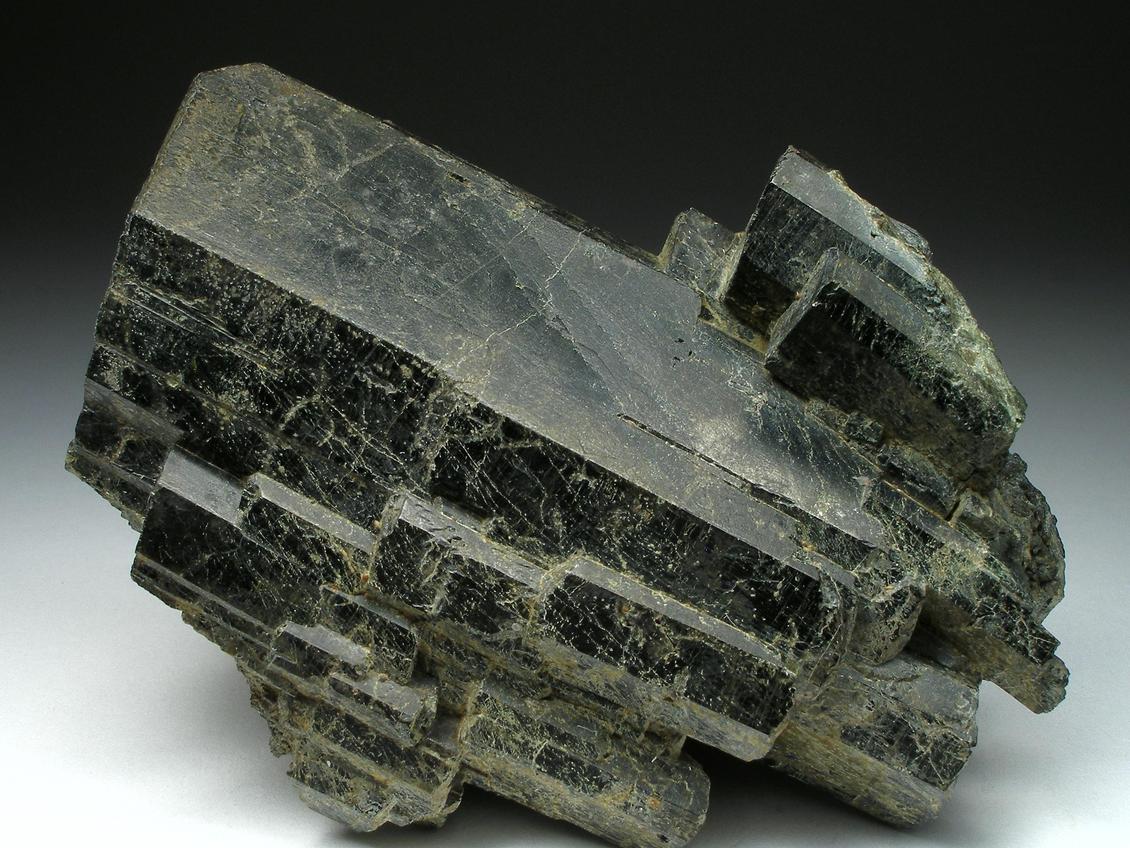 Hedenbergit. Photo: G. van der Veldt.
Hedenberfit. Photo: R. Lavinsky.
Inosilikáty – skupina pyroxenu
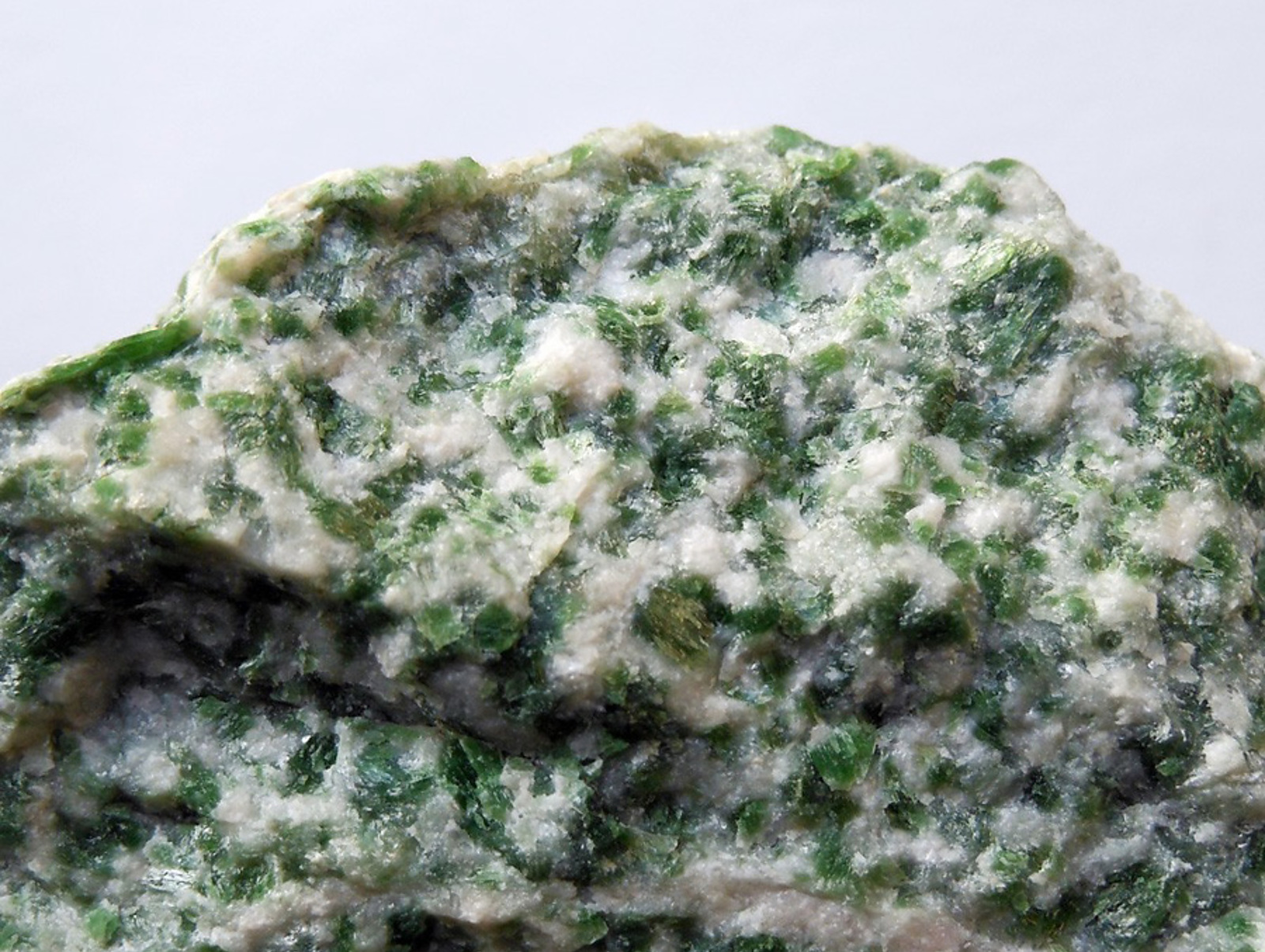 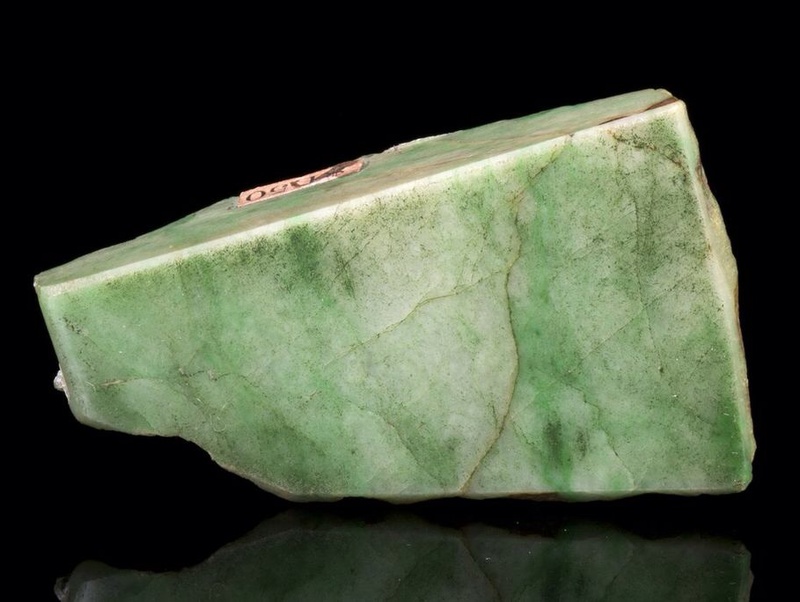 Jadeit. PhotoR. Nunes.
Jadeit. Photo: Weinrich Minerals.
Inosilikáty – skupina pyroxenu
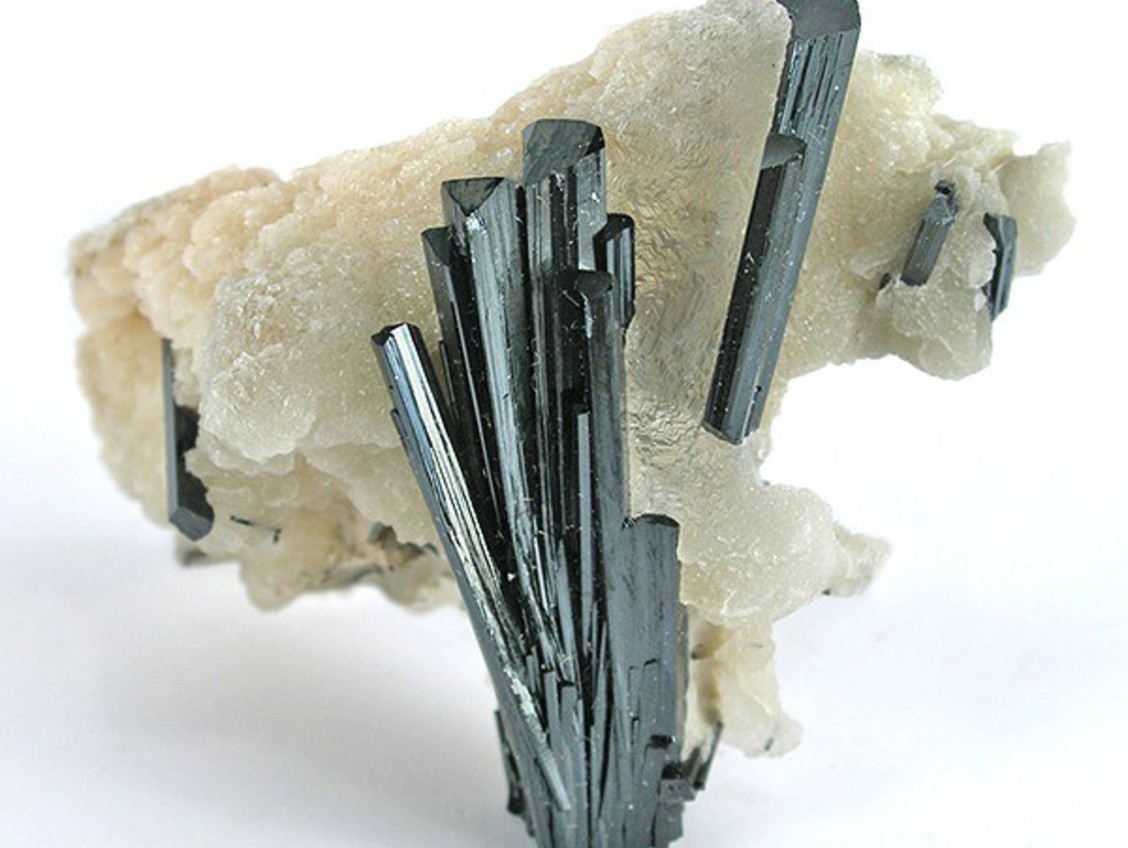 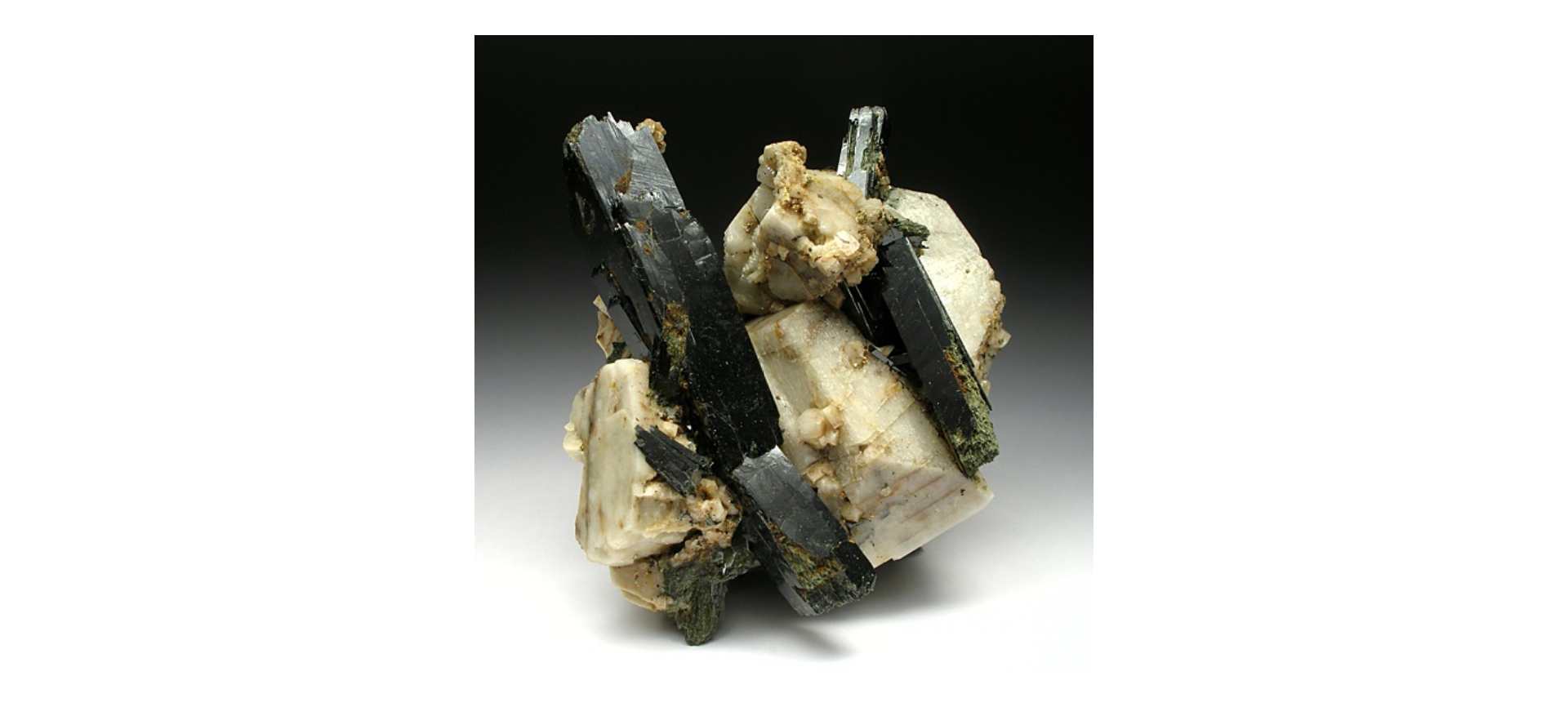 Egirín. Photo: G. van der Veldt.
Egirín. Photo: R. Lavinsky.
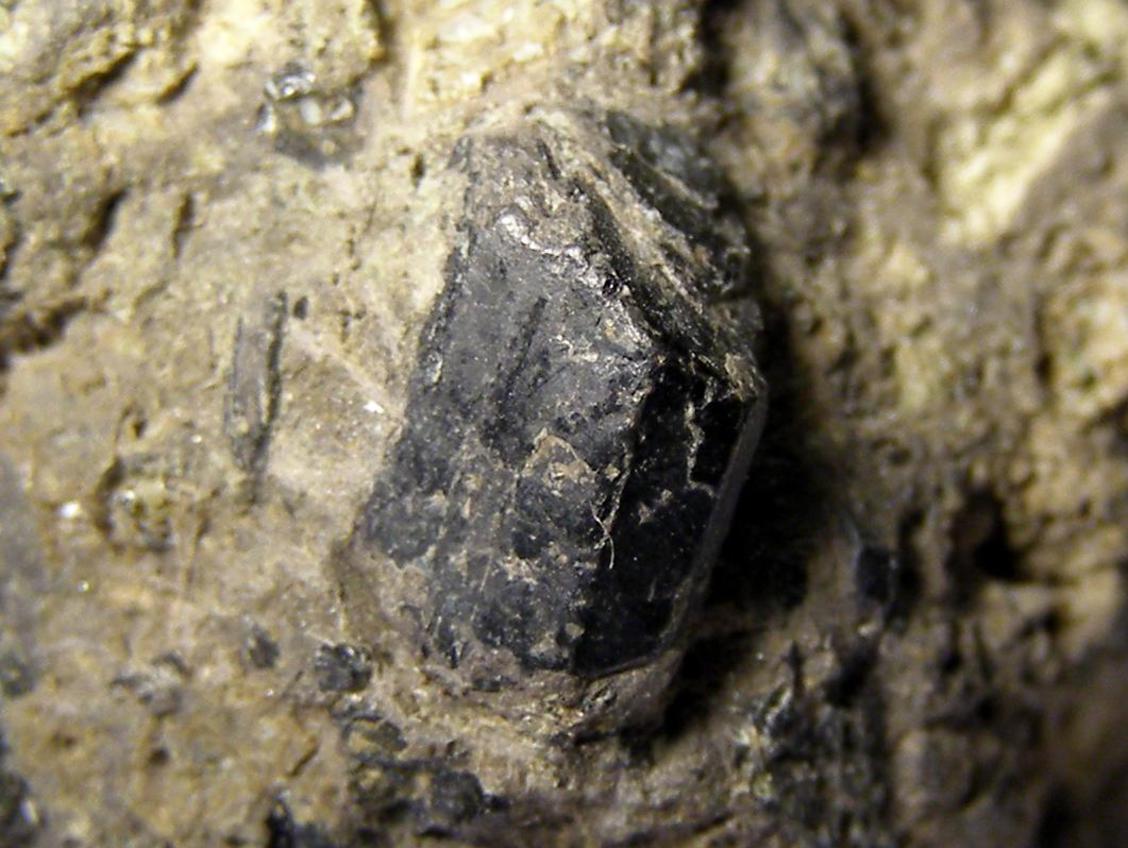 Inosilikáty – skupina pyroxenu
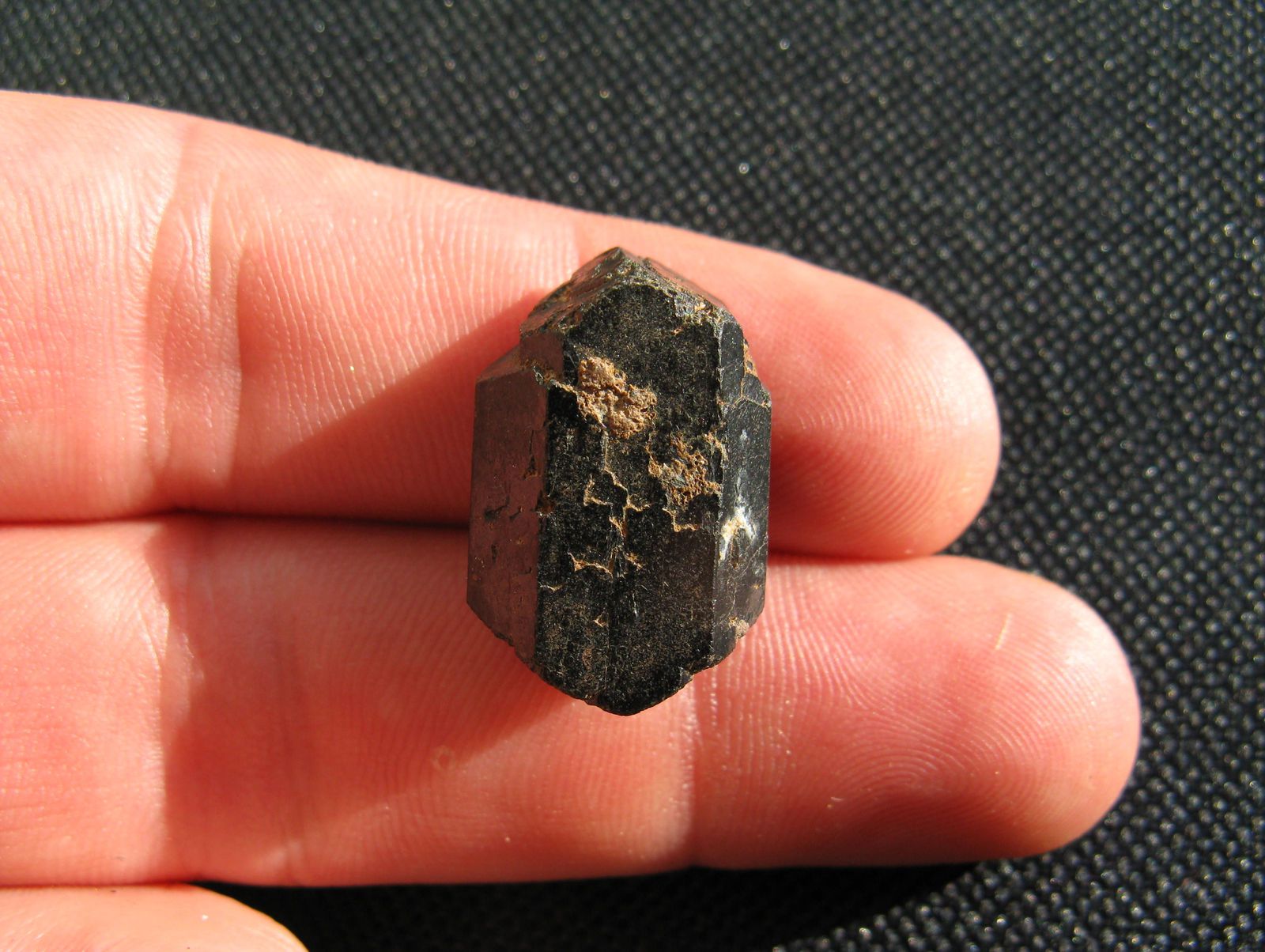 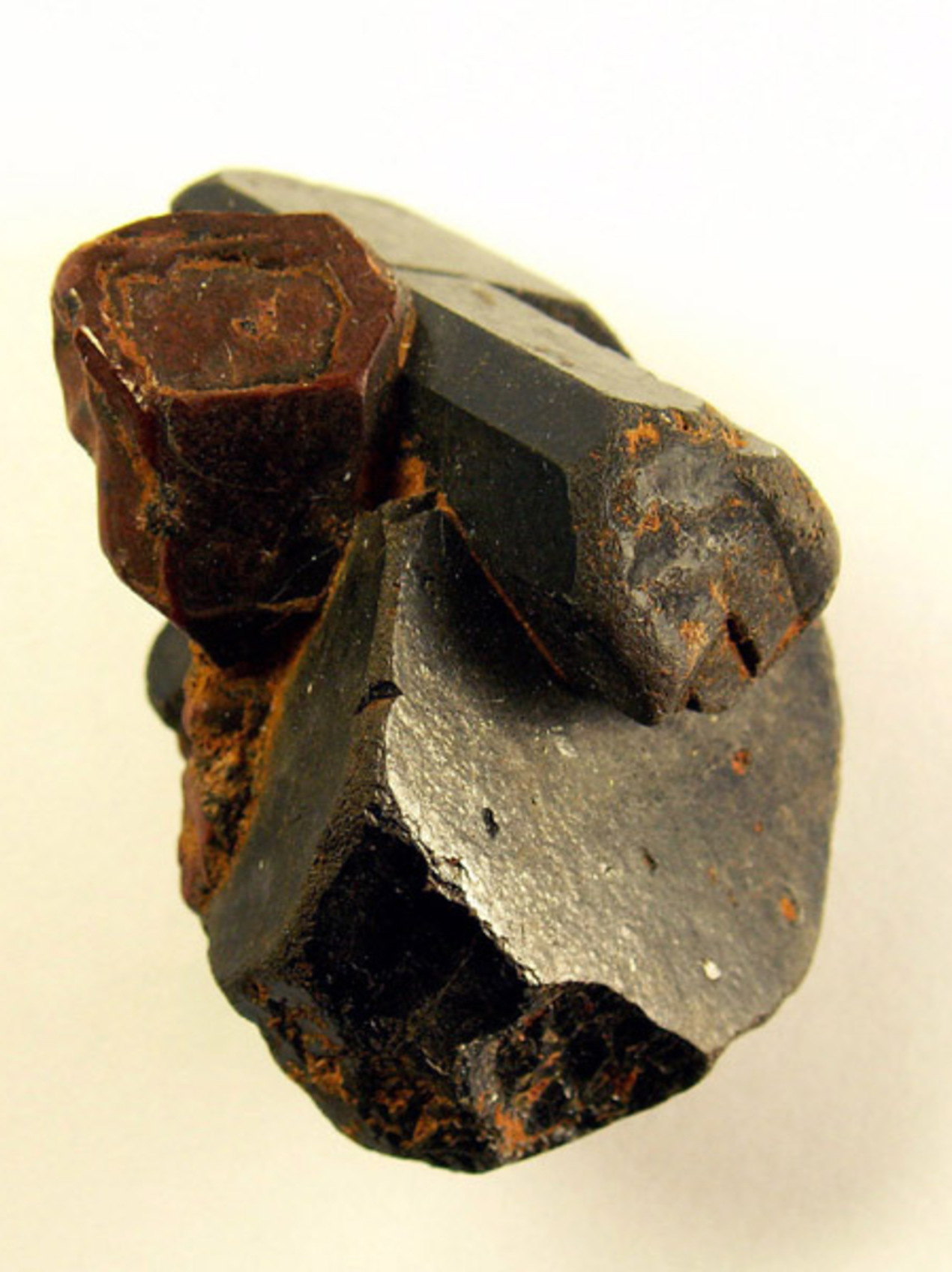 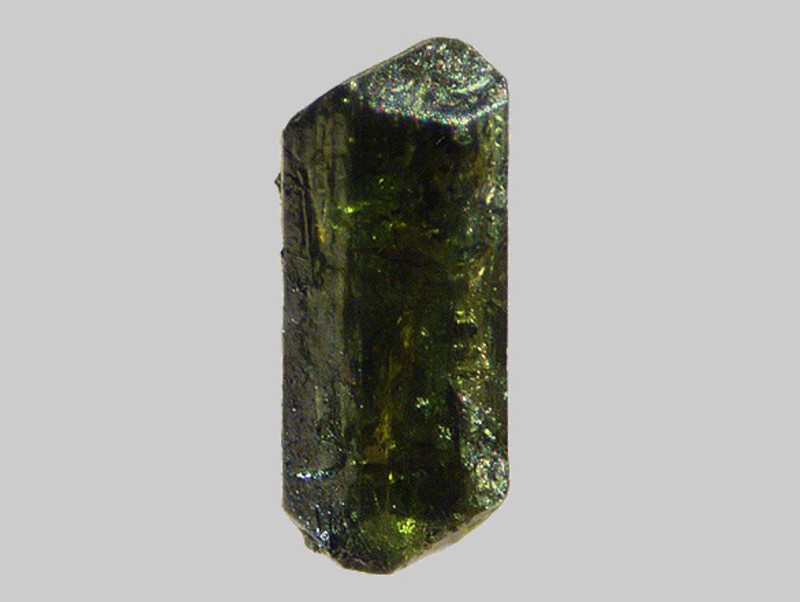 Augit. Photo: M. Patúš.
Augit. Photo: G. Slowik.
Augit + Forsterit. Photo: M. Filippi.
Augit. Photo: F. Périnet.
Inosilikáty – skupina pyroxenu
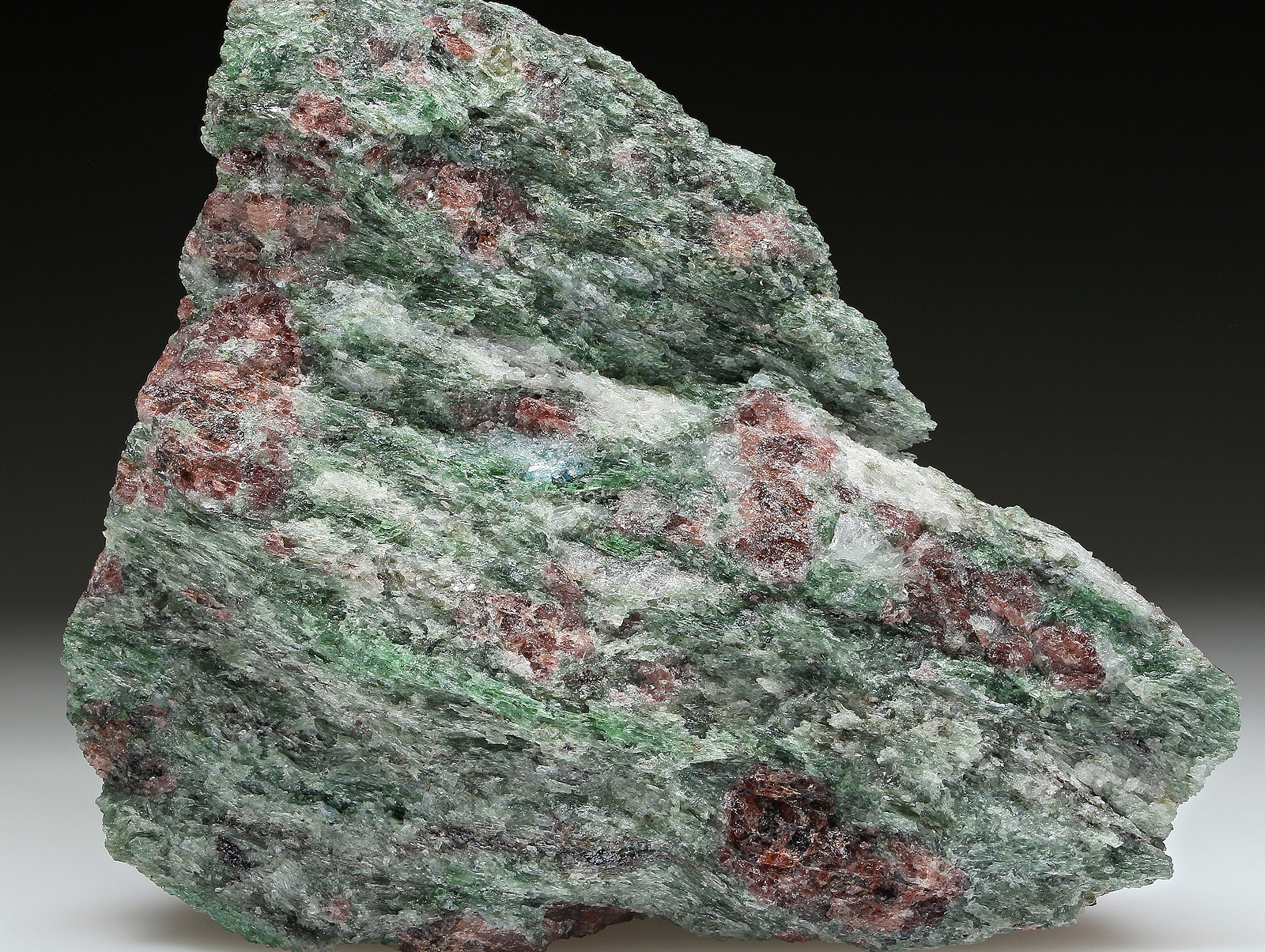 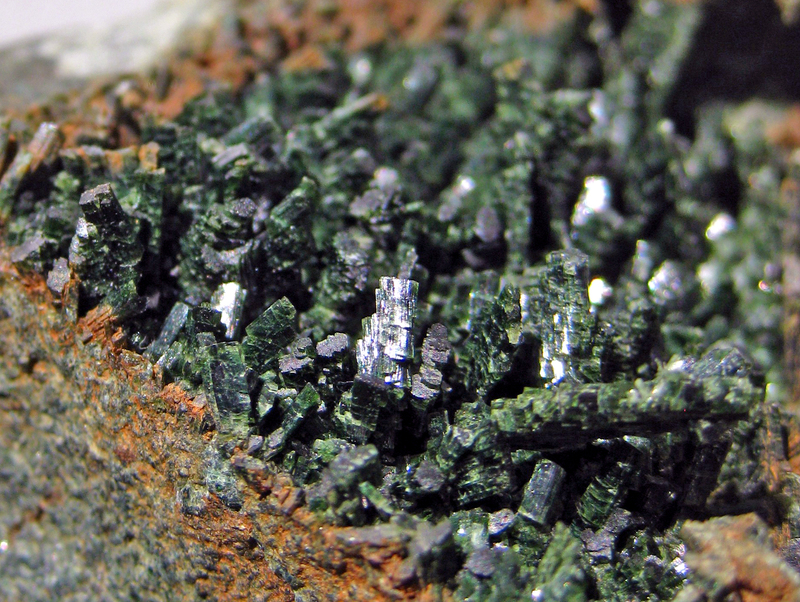 Omfacit. Photo: S. Staude.
Omfacit - eklogit. Photo: H. Moritz.
Inosilikáty – skupina pyroxenu
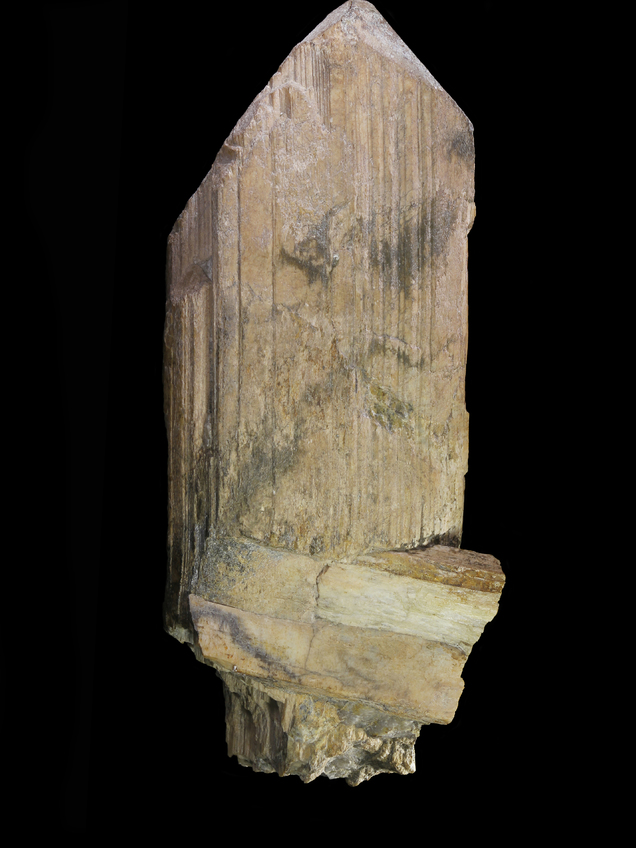 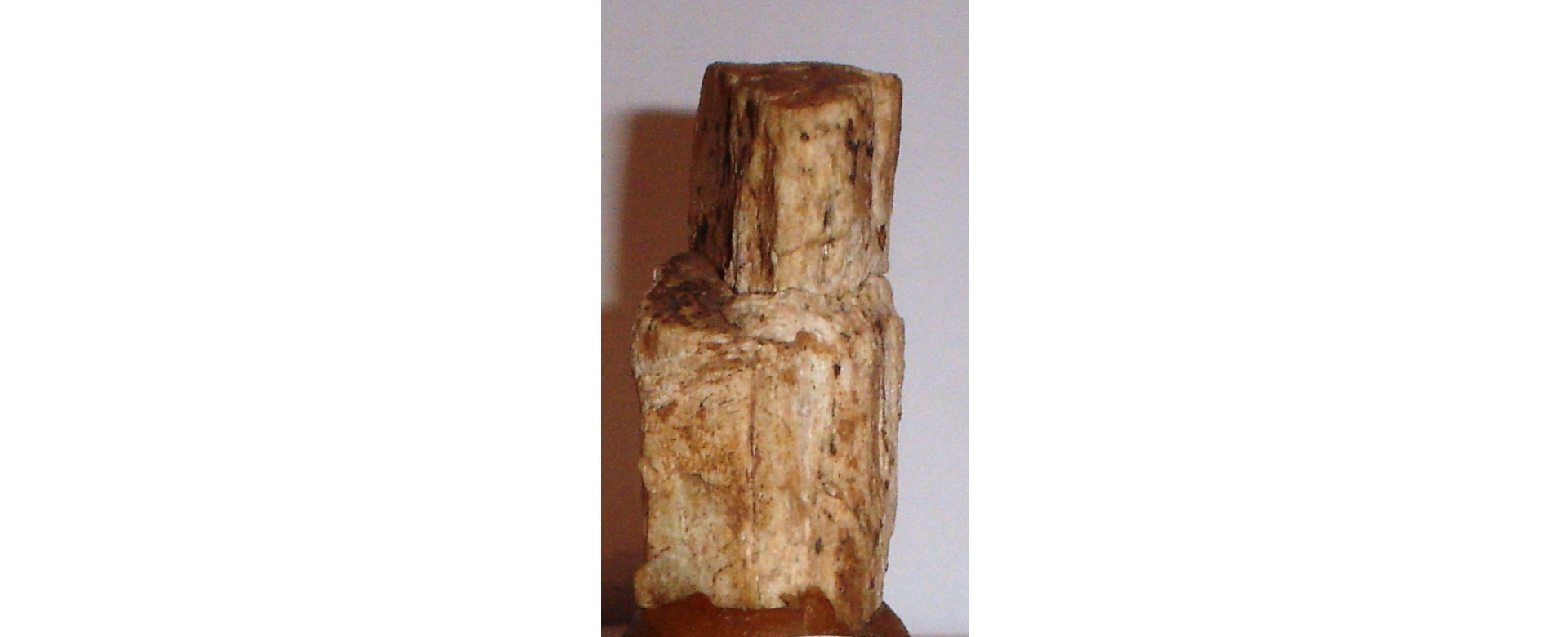 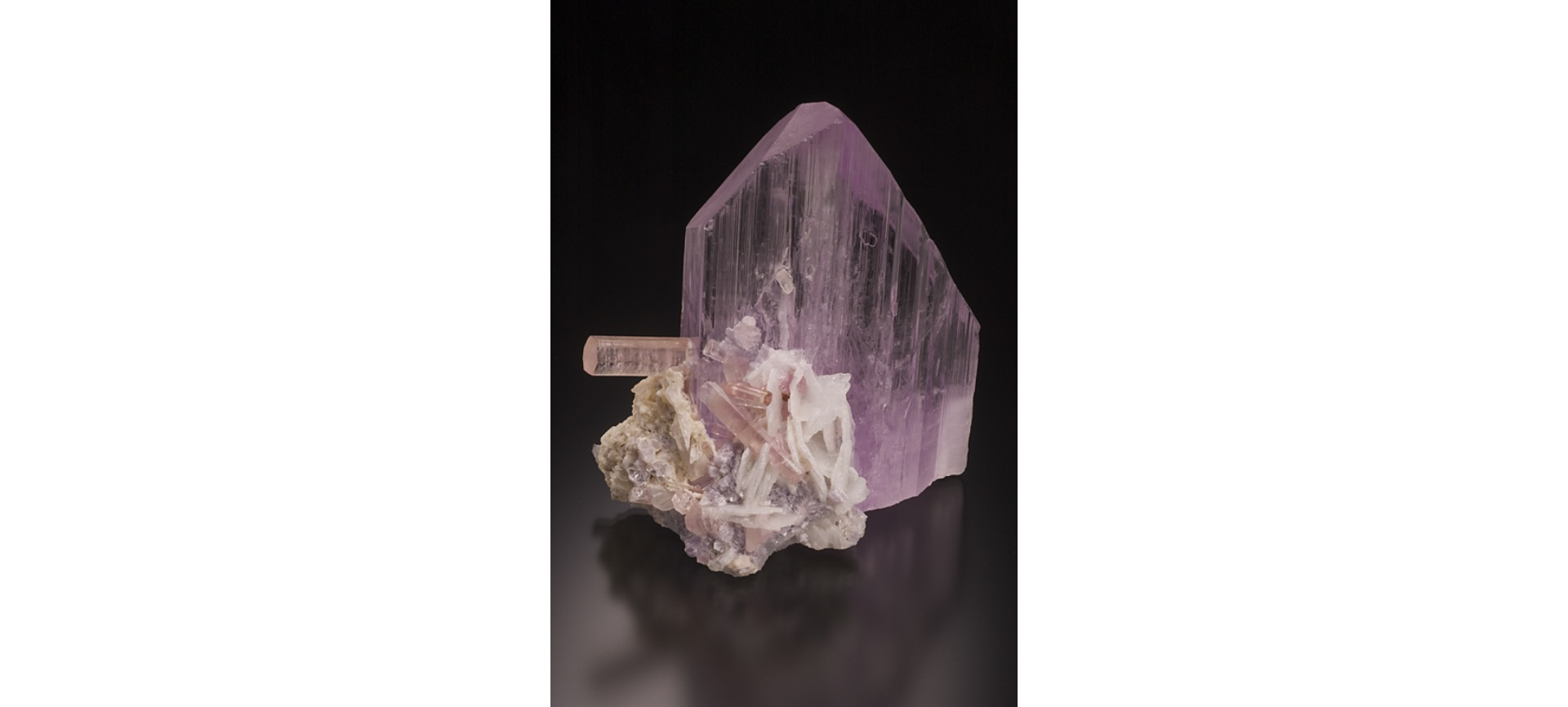 Spodumen. Photo: V. King
Spodumen. Photo: R. J. T. Larry
Spodumen - kunzit. Photo: G. Spann.
Inosilikáty – pyroxenoidy
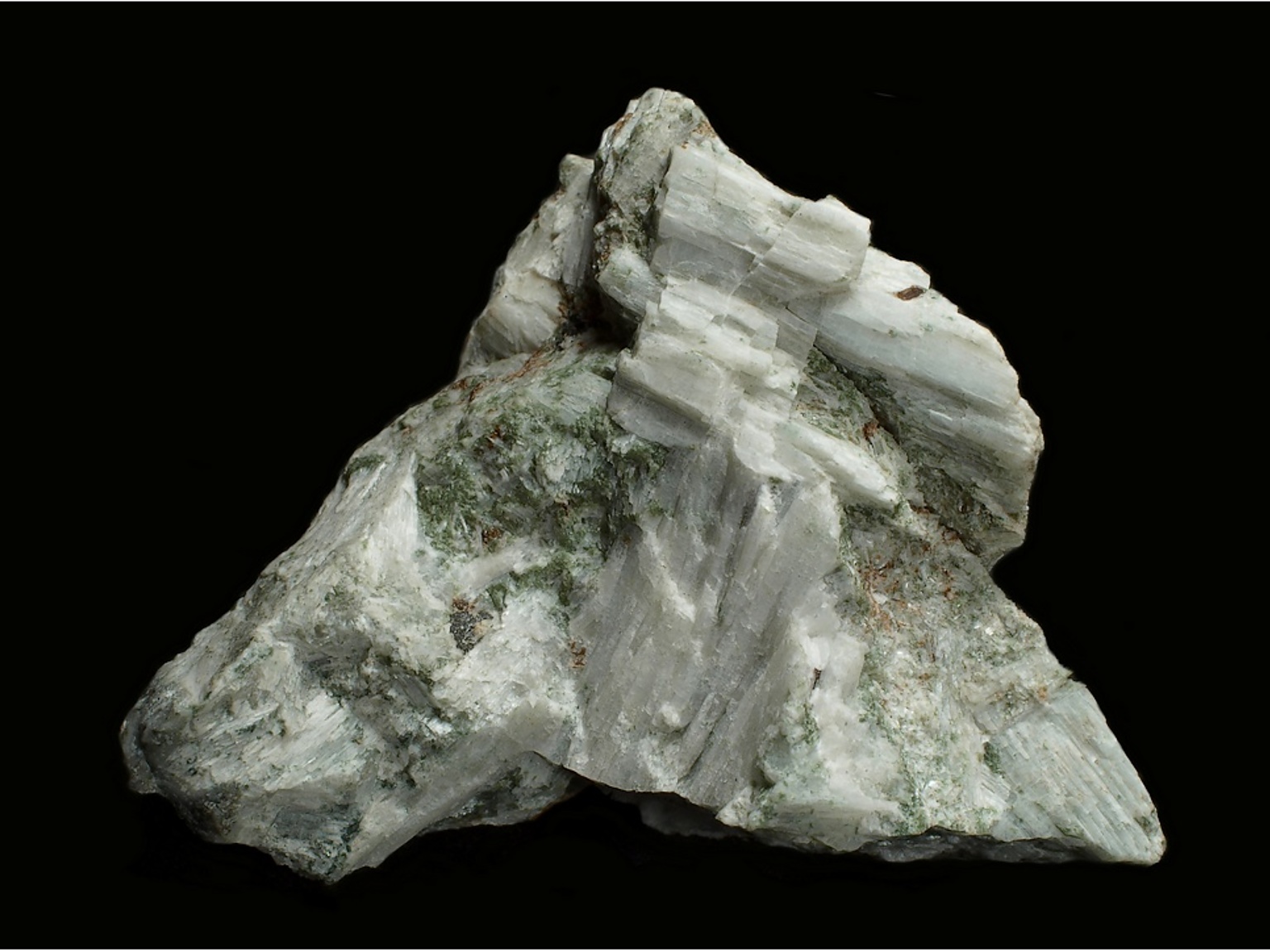 Inosilikáty – pyroxenoidy
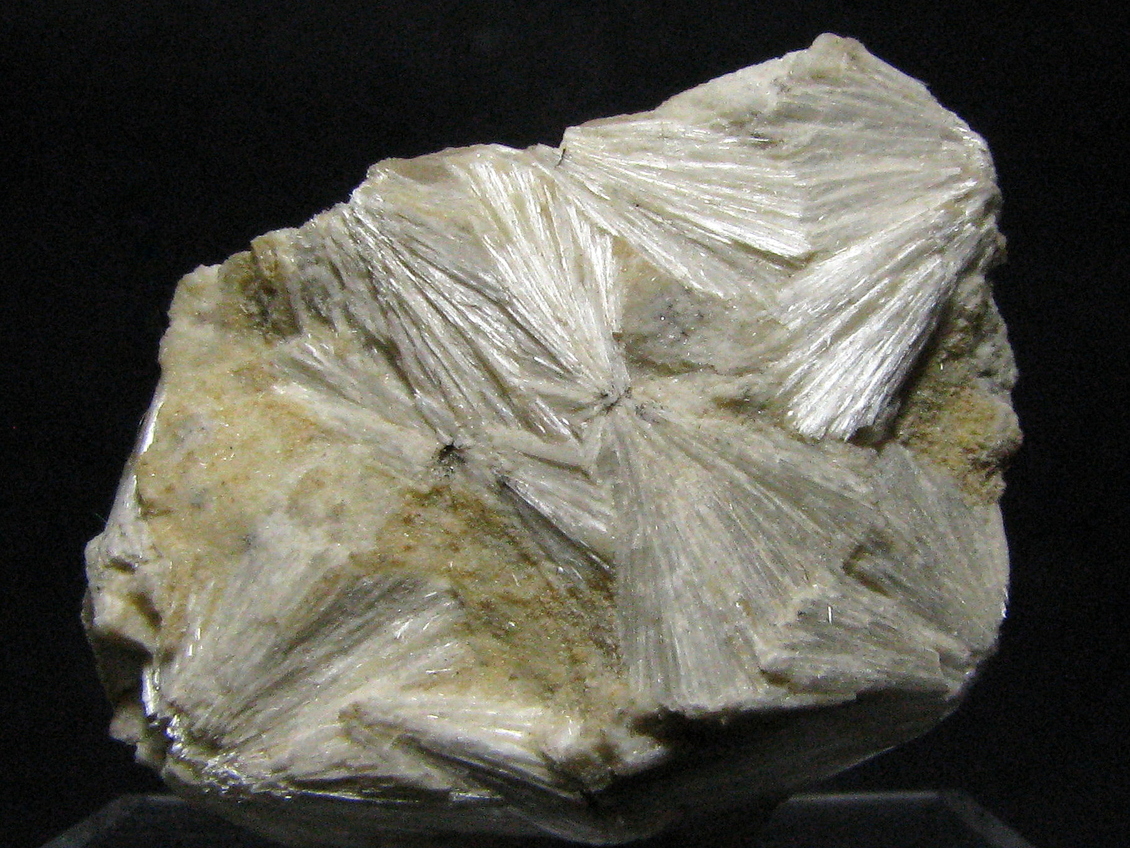 Wollastonit.
Photo: V. Macháček
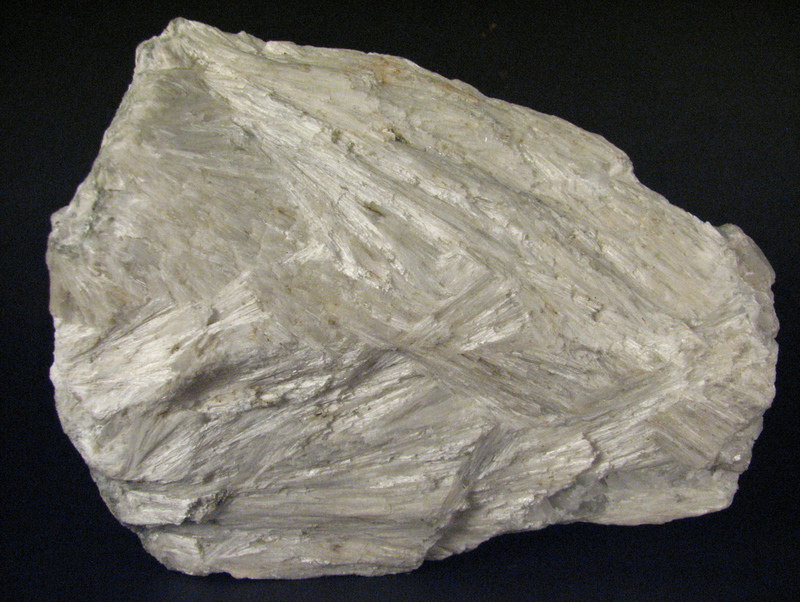 Wollastonit. Photo: Ch. O´Neill.
Wollastonit. Photo: J. Jirásek
Inosilikáty – pyroxenoidy
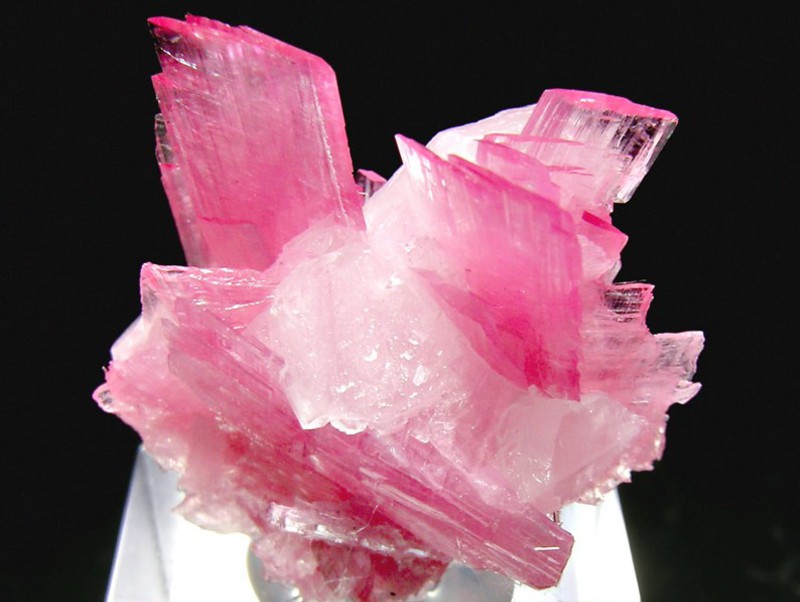 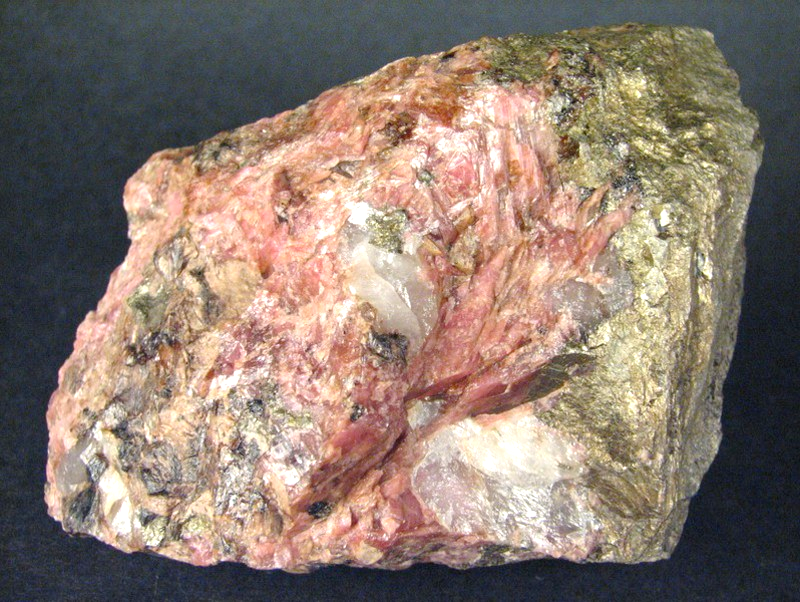 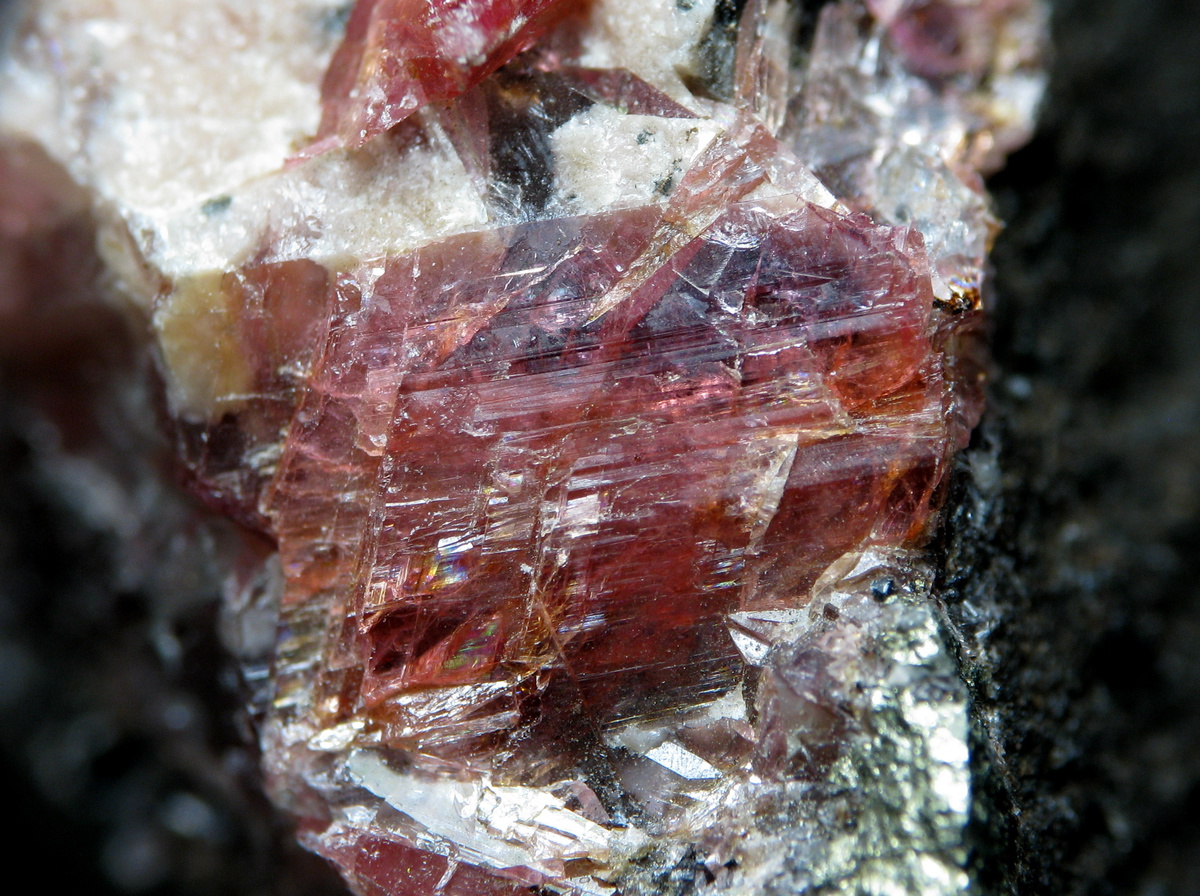 Rhodonit. Photo: Ch. O´Neill.
Rhodonit. Photo: Fabre Minerals.
Rhodonit. Photo: J. Jirásek.
Inosilikáty – skupina amfibolu
Inosilikáty – skupina amfibolu
Inosilikáty – skupina amfibolu
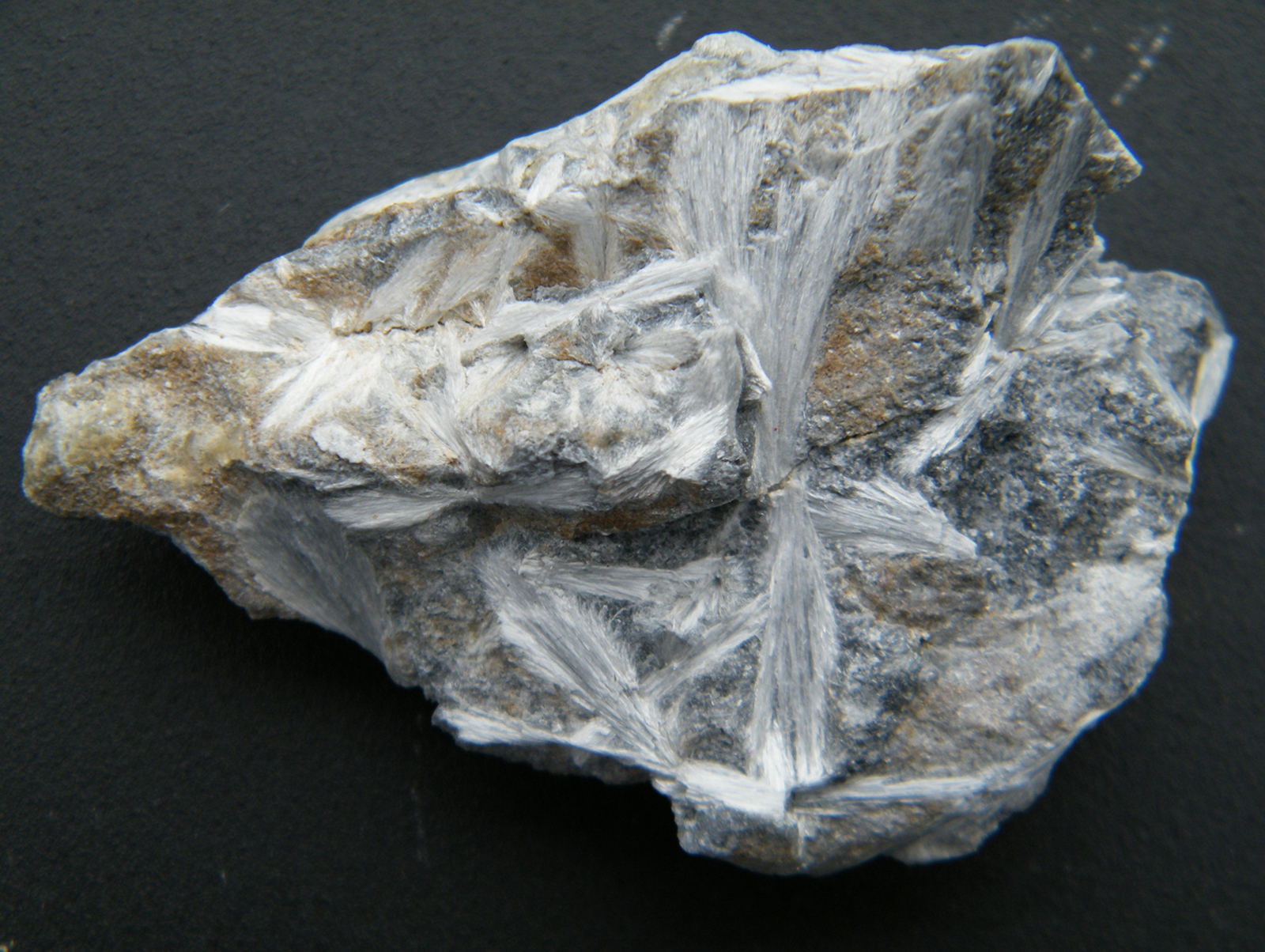 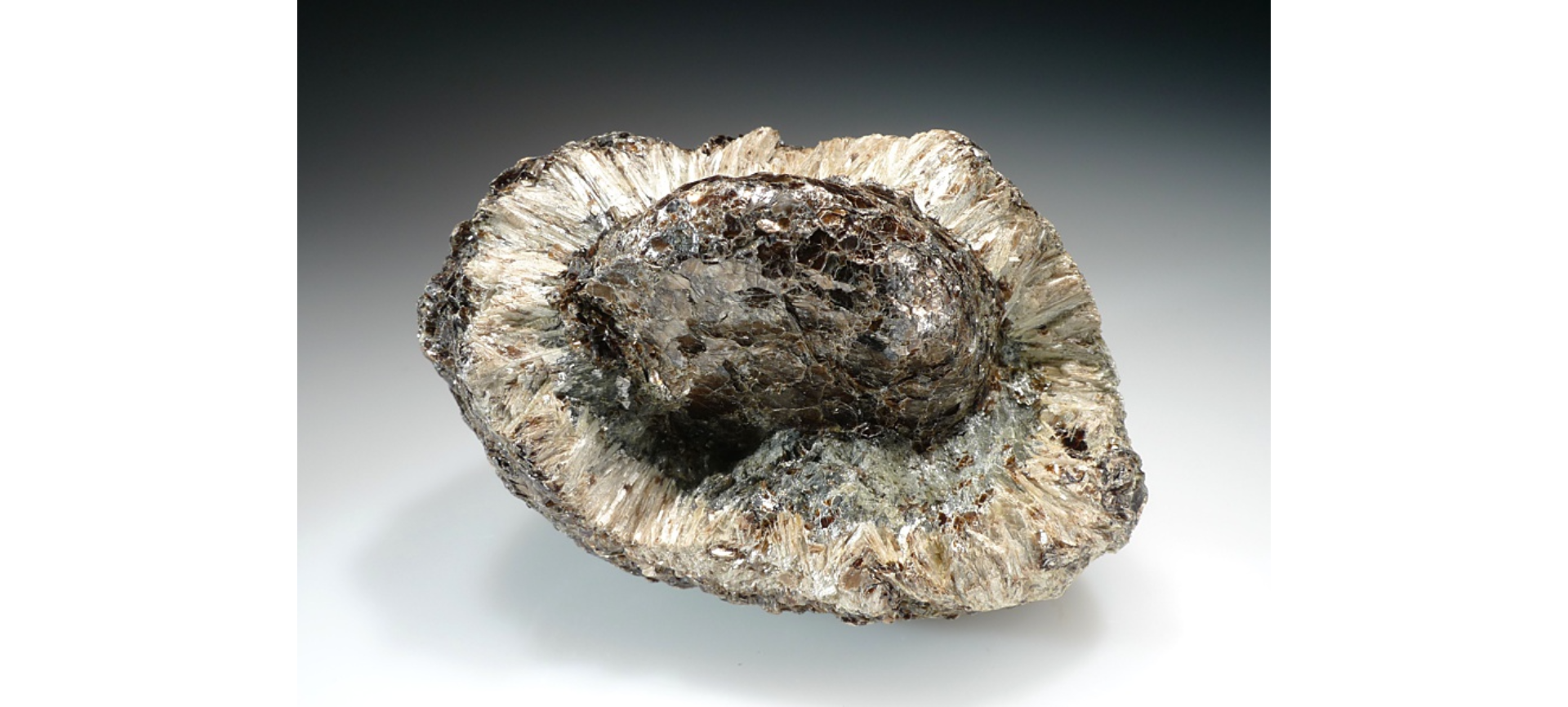 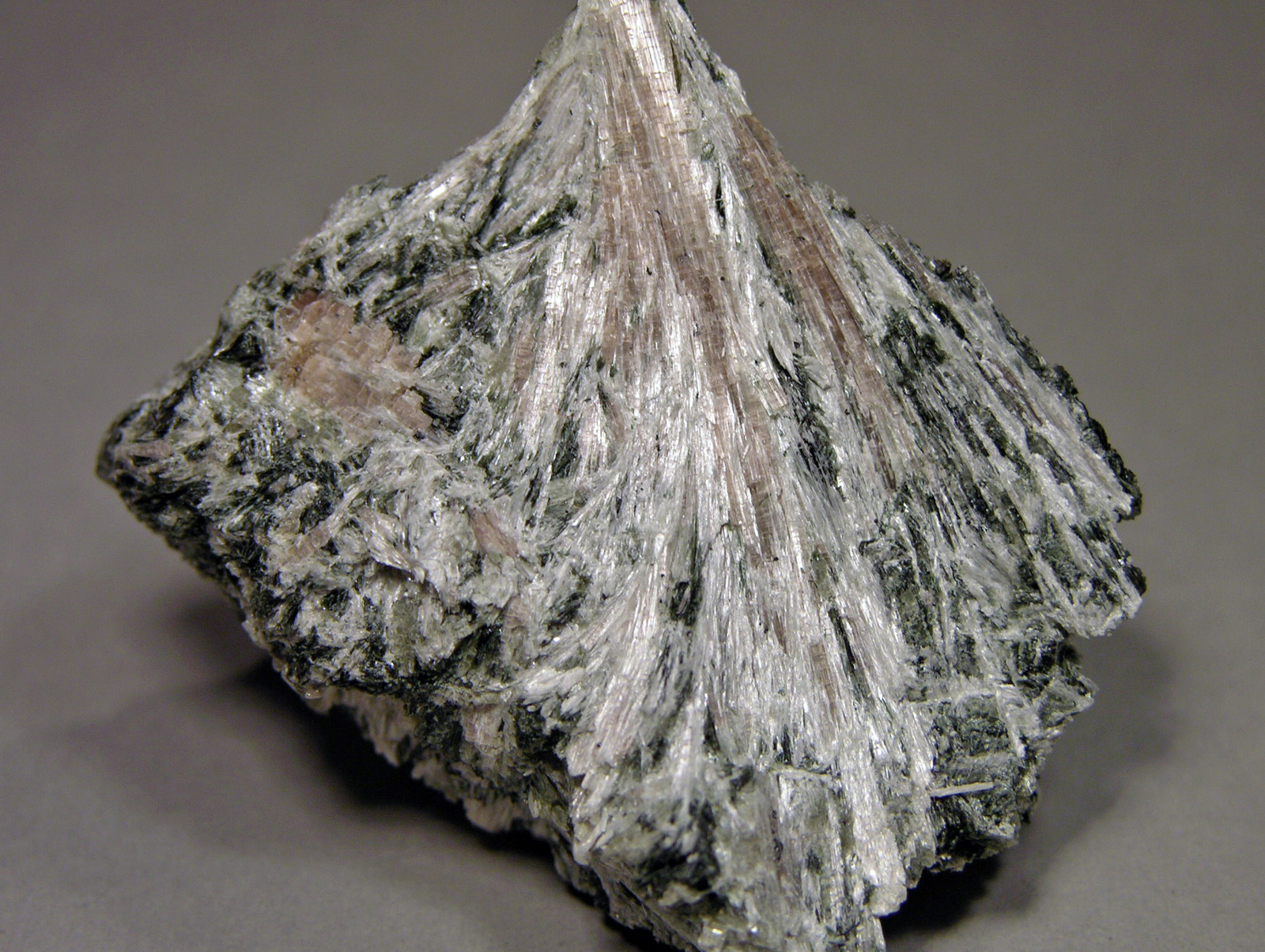 Antofylit. Photo: J. M. Alves.
Antofylit. Photo: T. Burtzlaff.
Antofylit. Photo: J. Krygier.
Inosilikáty – skupina amfibolu
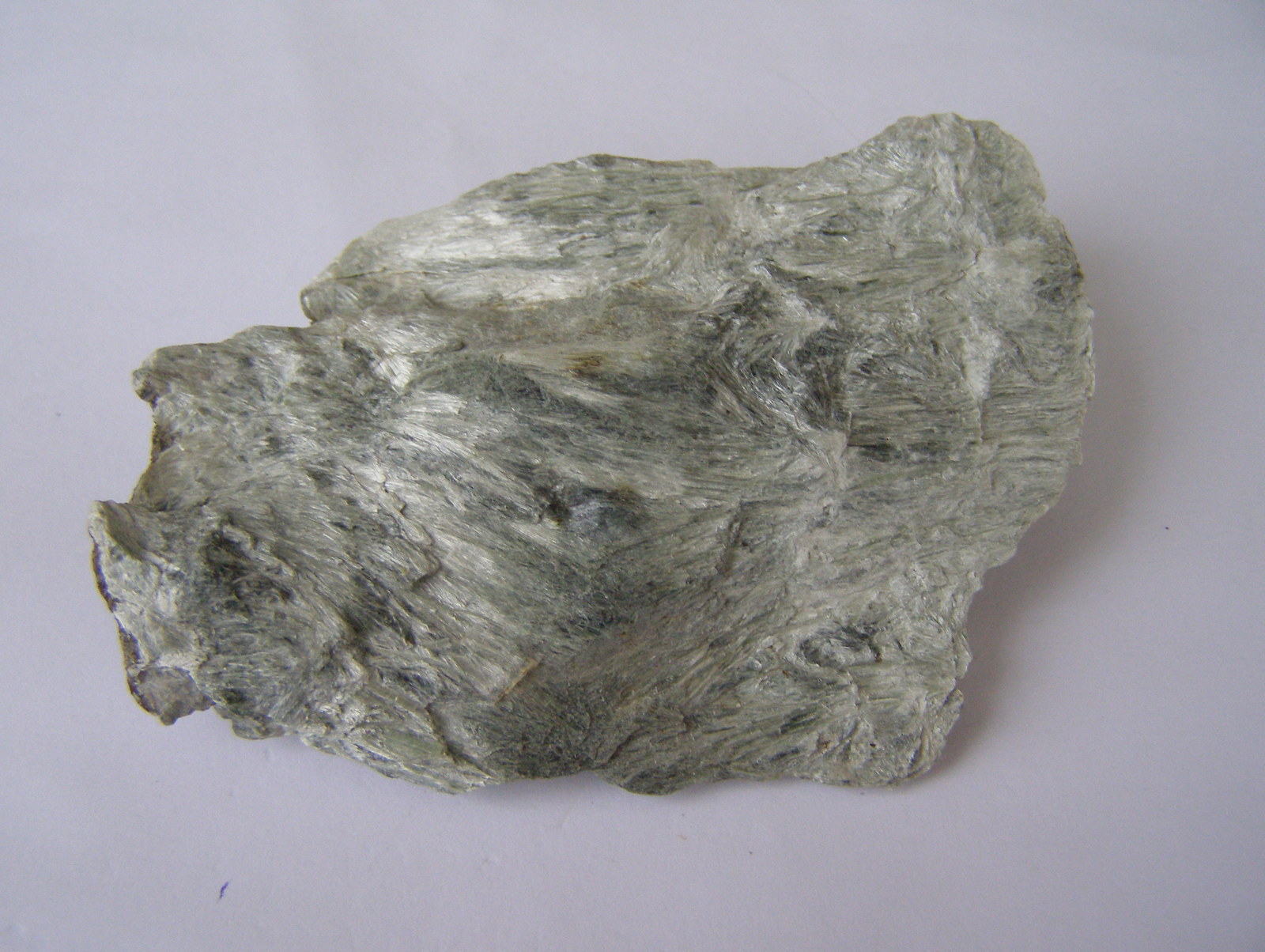 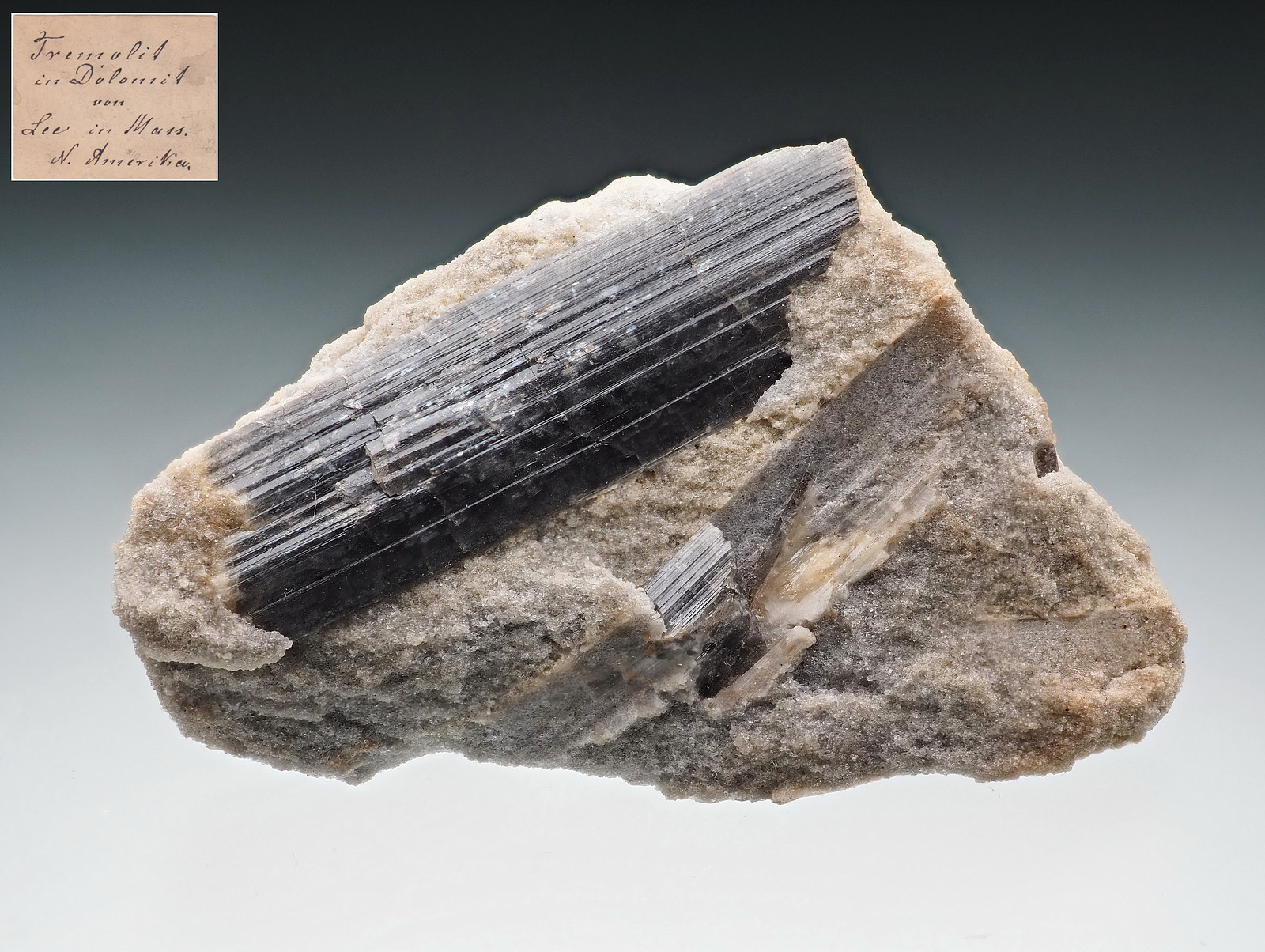 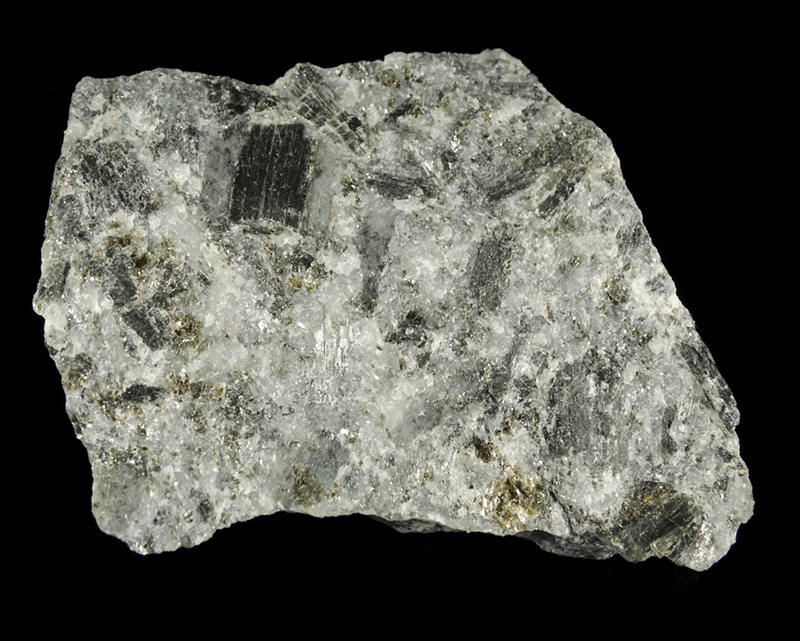 Tremolit. Photo: Z. Buřival.
Tremolit. Photo: M. Patus.
Tremolit. Photo: U. Haubenreisser.
Inosilikáty – skupina amfibolu
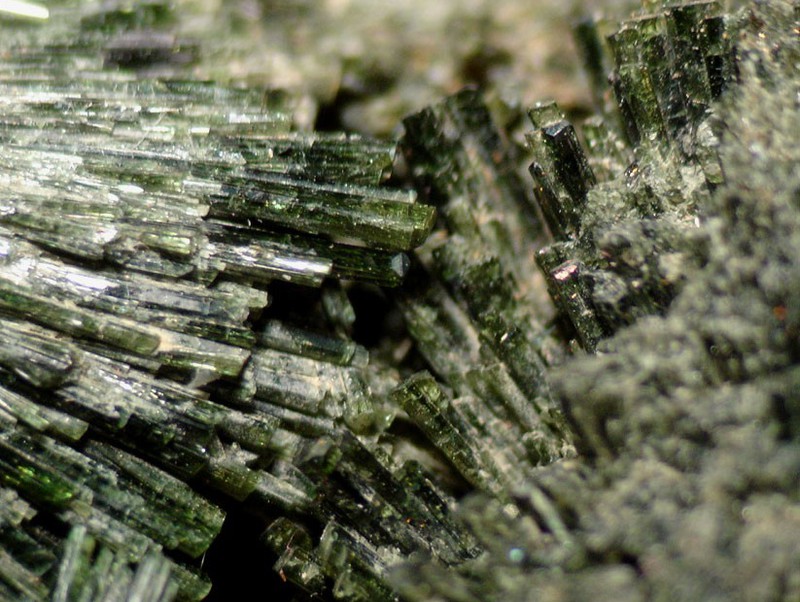 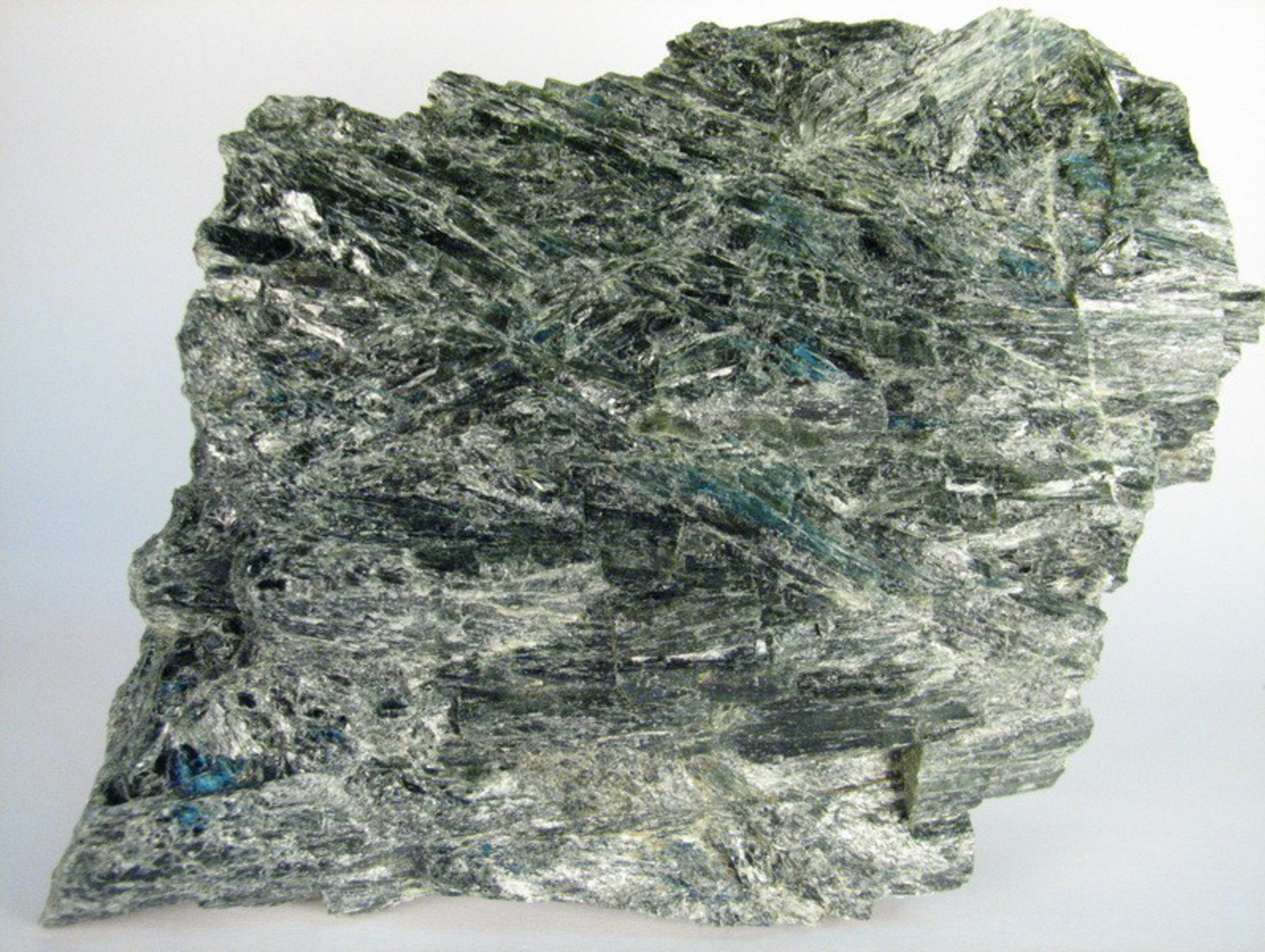 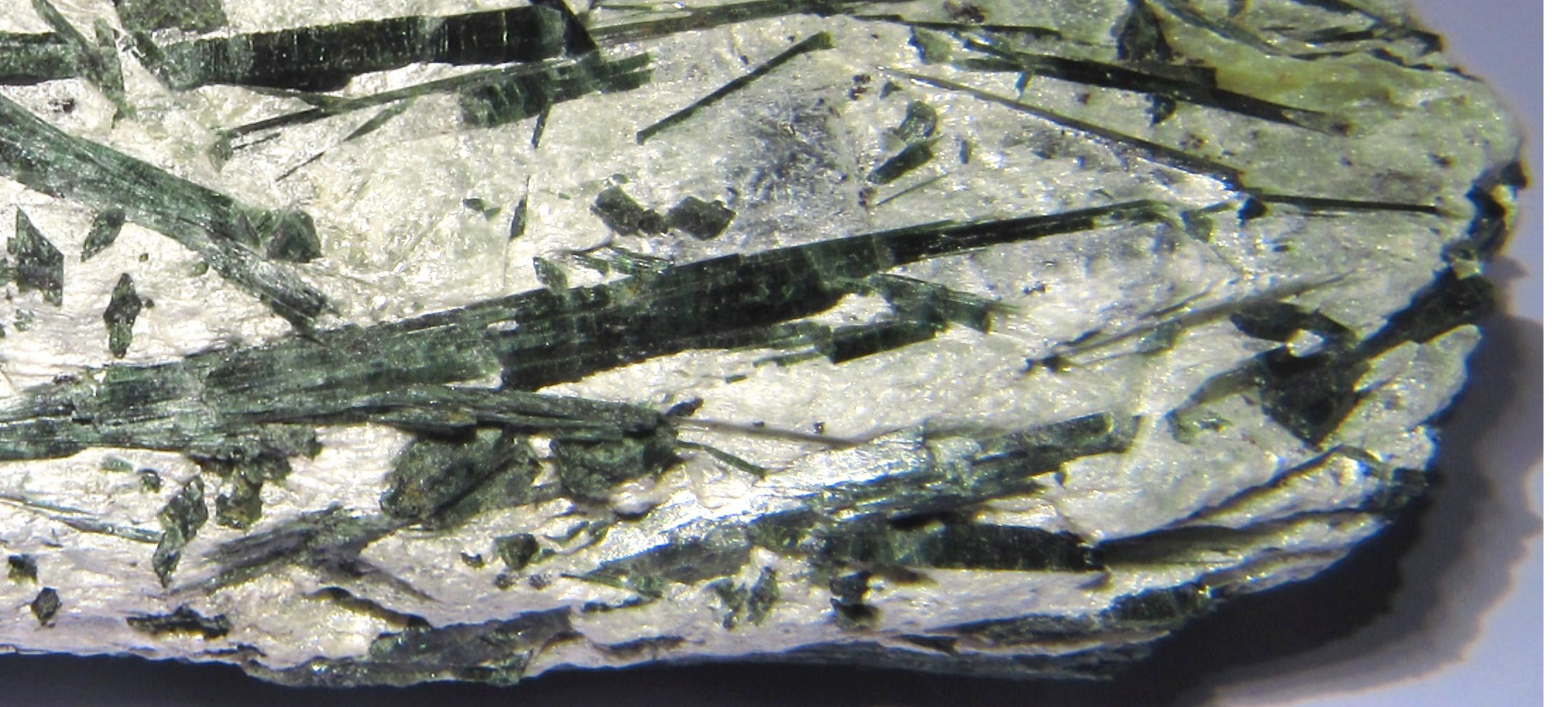 Aktinolit. Photo: J. Jirásek.
Aktinolit. Photo: M. da Pedra.
Aktinolit. Photo: V. Vanrusselt.
Inosilikáty – skupina amfibolu
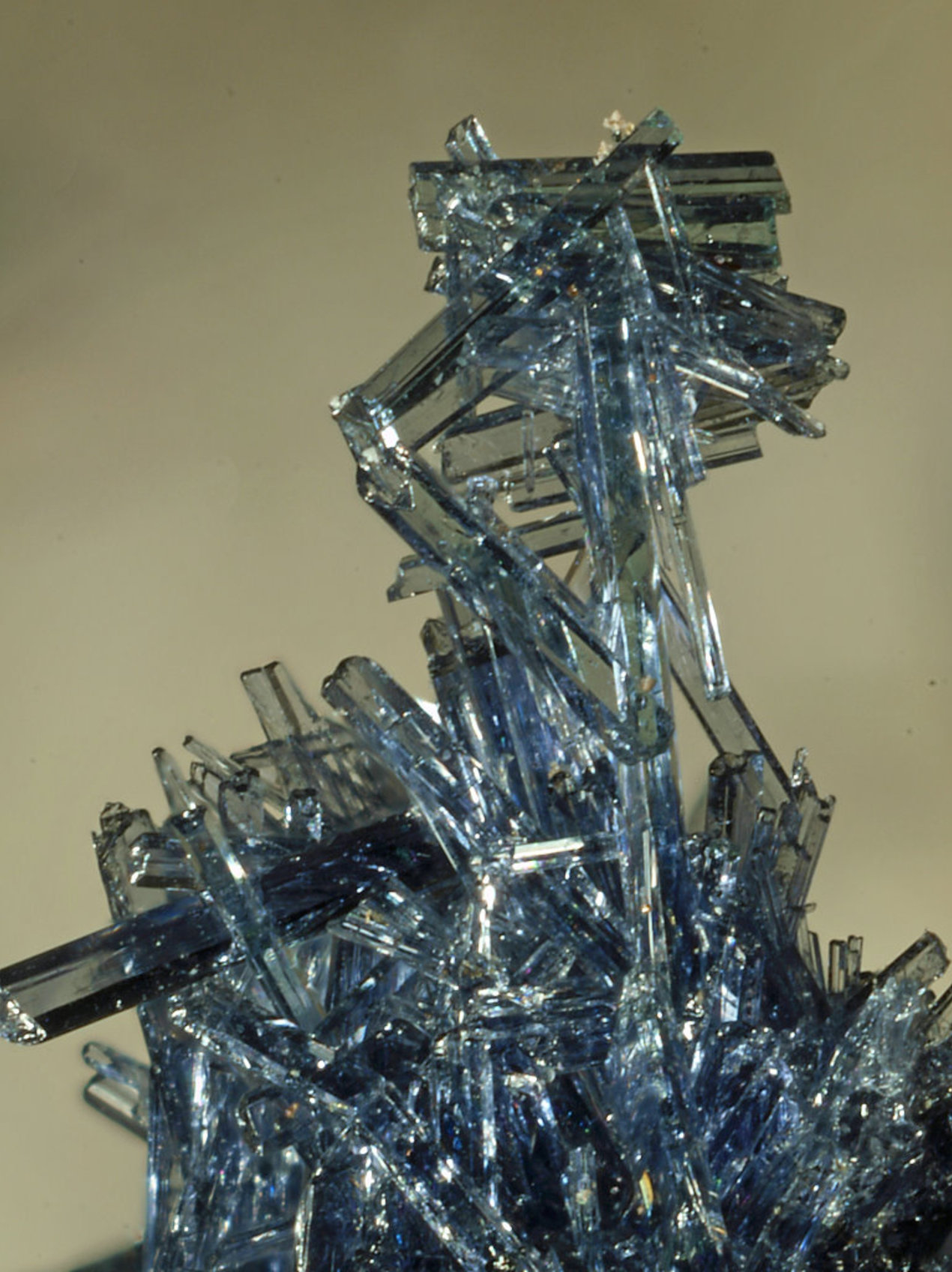 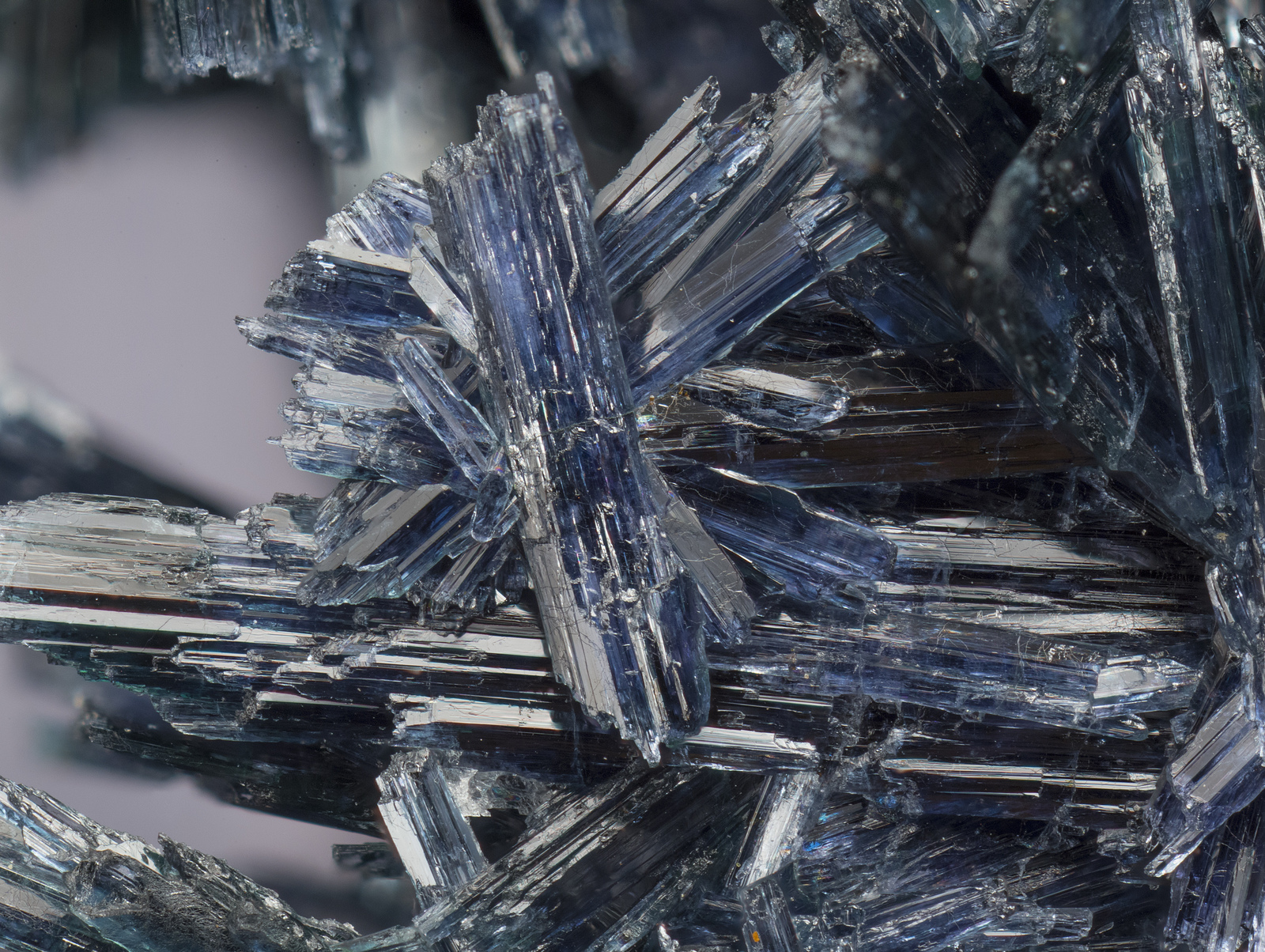 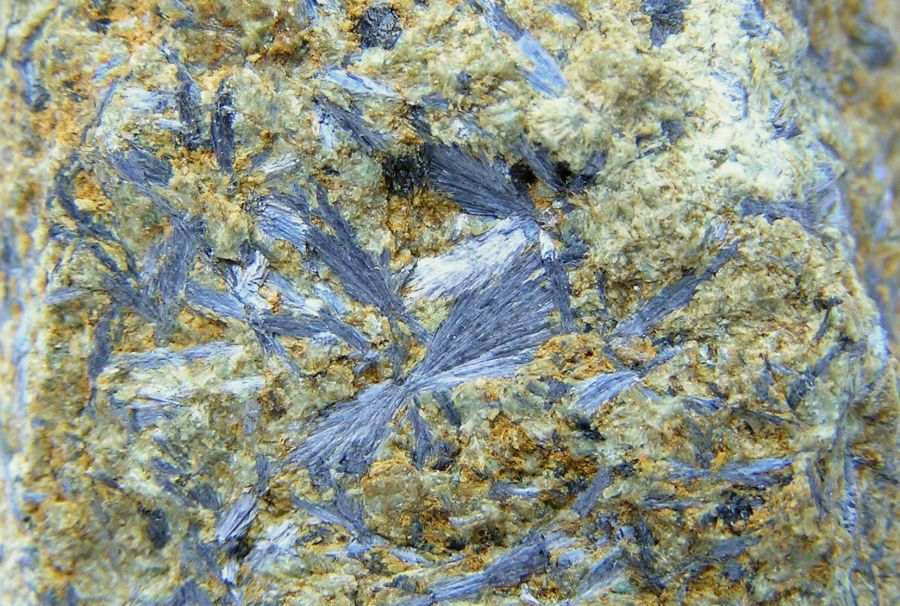 Glaukofan. Photo: svet-kamenu.cz
Glaukofan. Photo: T. Peterson
Glaukofan. Photo: E. Bonacina.
Inosilikáty – skupina amfibolu
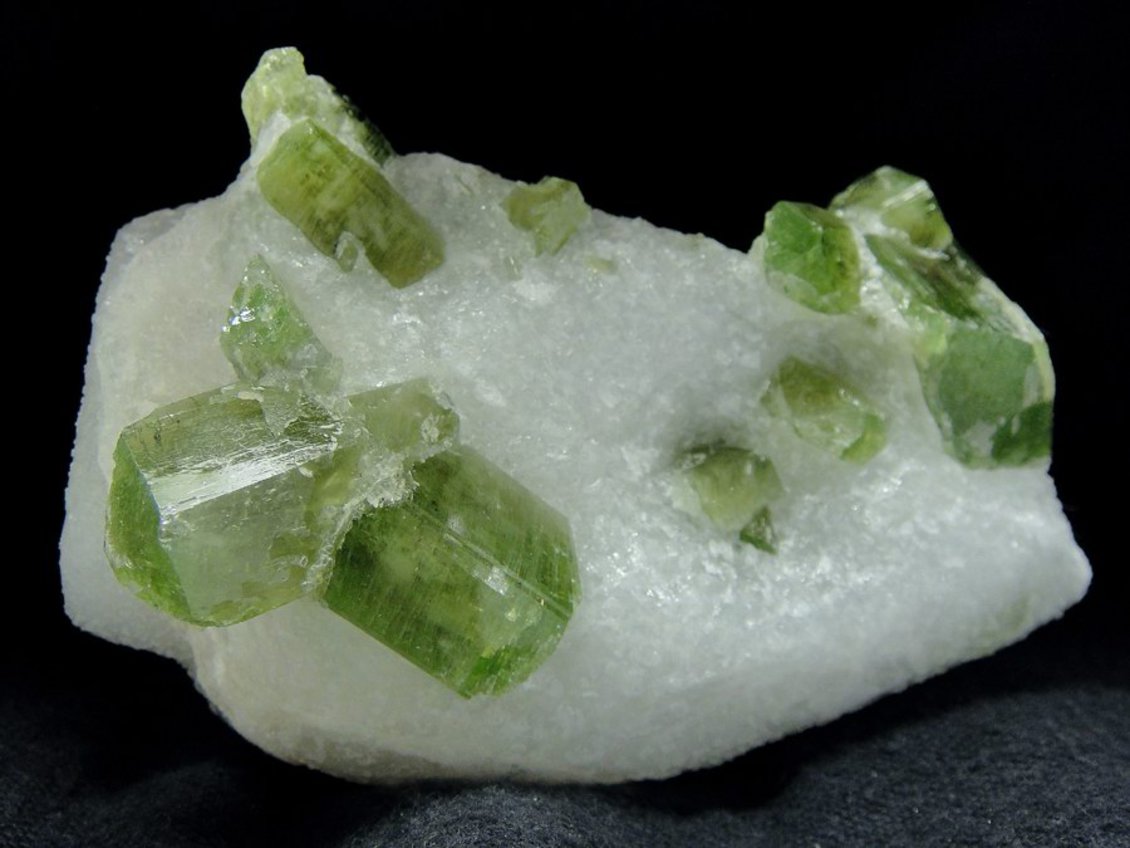 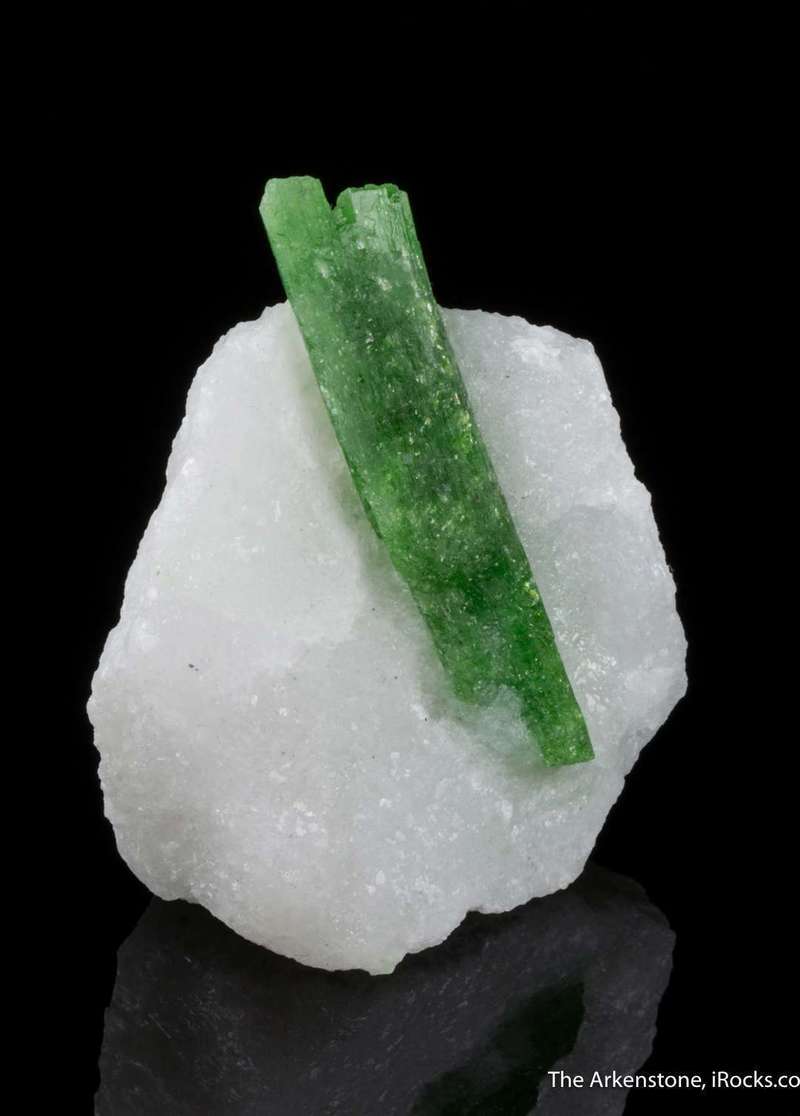 Pargasit. Photo: R. Lavinsky.
Pargasit. Photo: O. Lopatkin.
Inosilikáty – skupina amfibolu
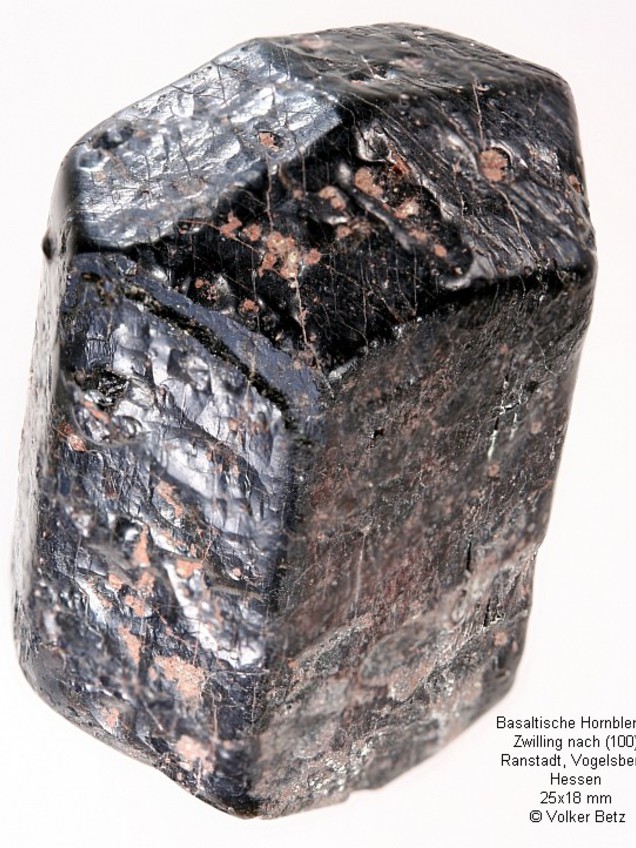 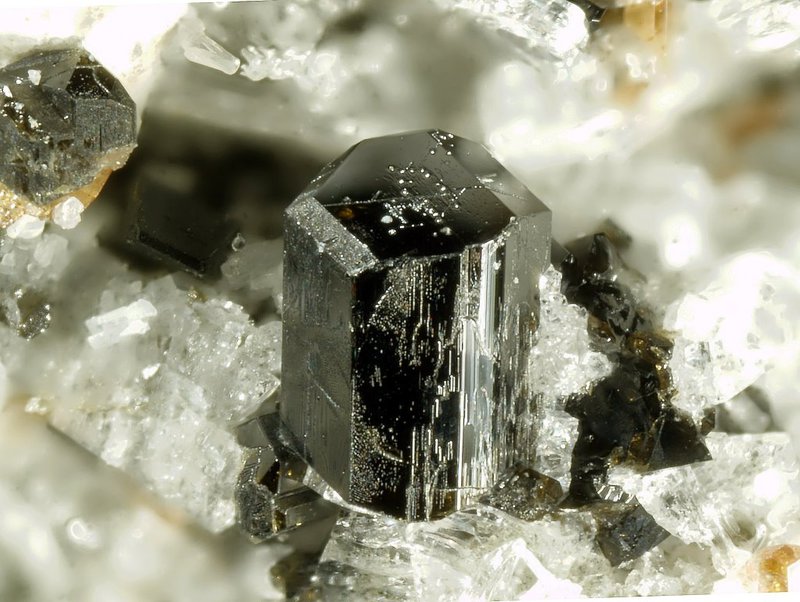 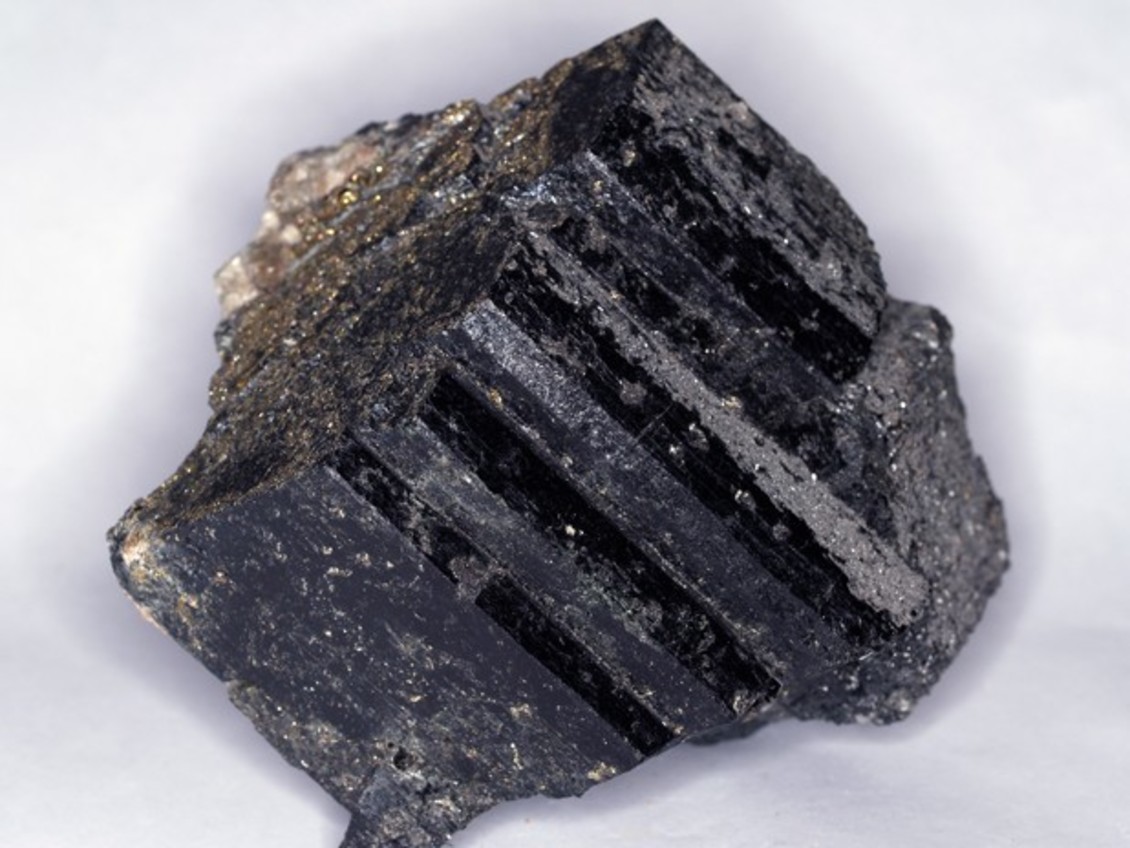 Hornblend. Photo: E. Bonacina.
Hornblend. Photo: K. Eldjarn.
Hornblend. Photo: V. Betz.
Inosilikáty - prehnit
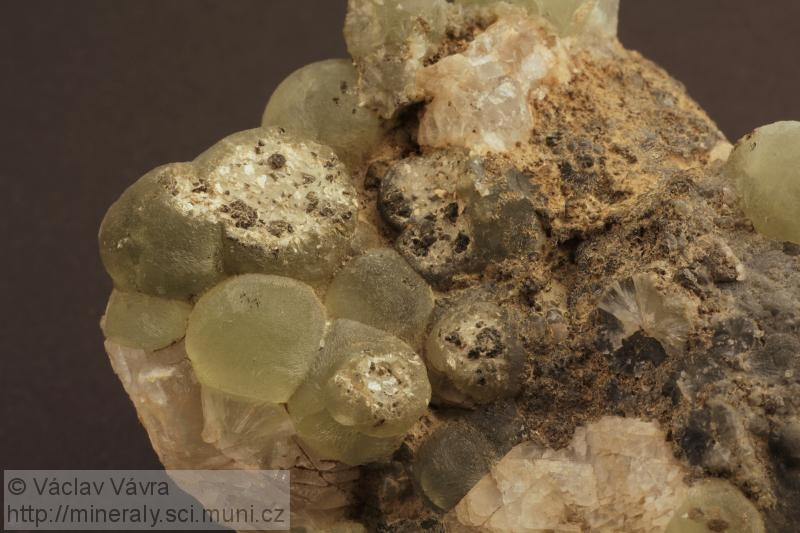 Lokalita: Seiseralpe, Tyroly.
Inosilikáty - prehnit
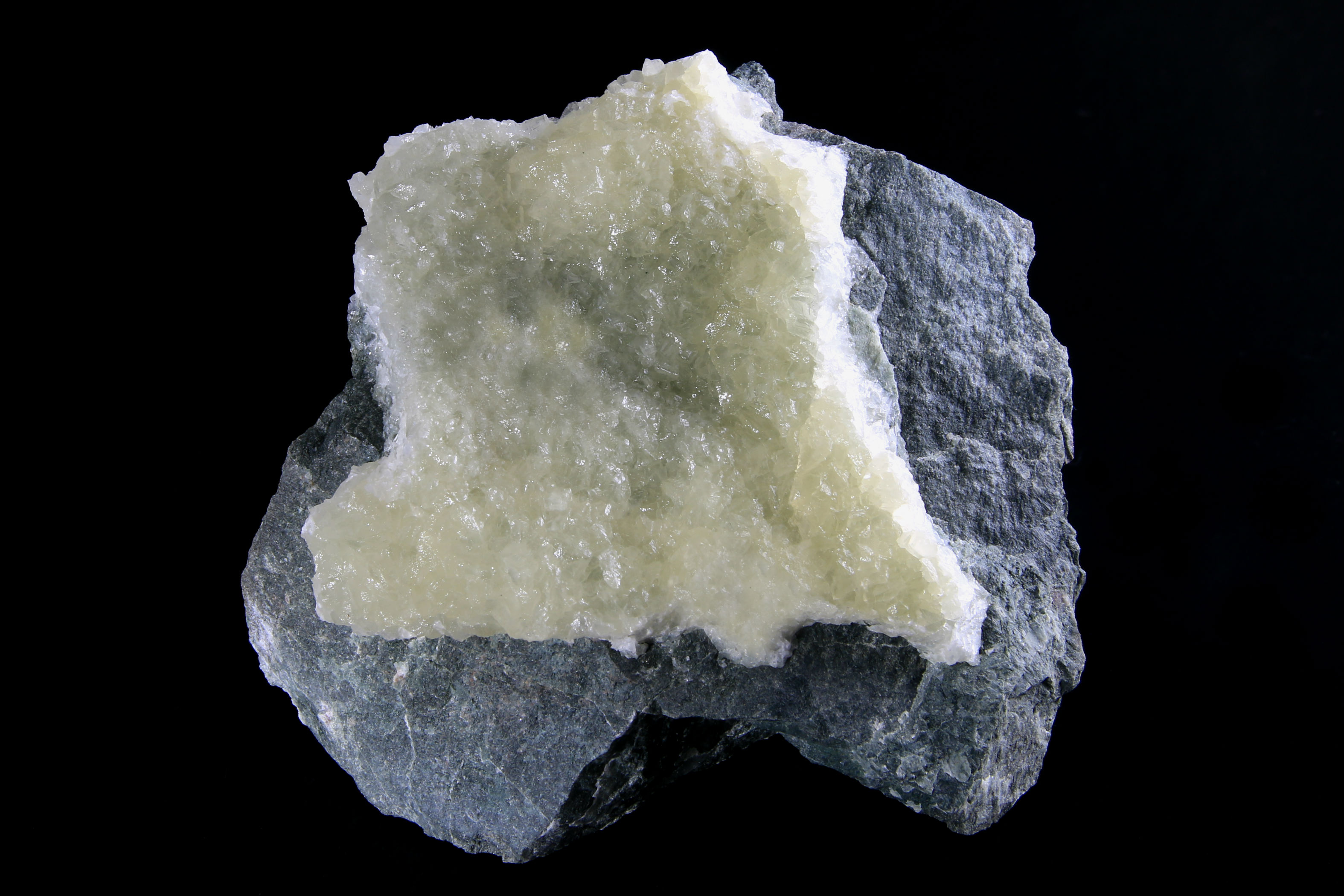 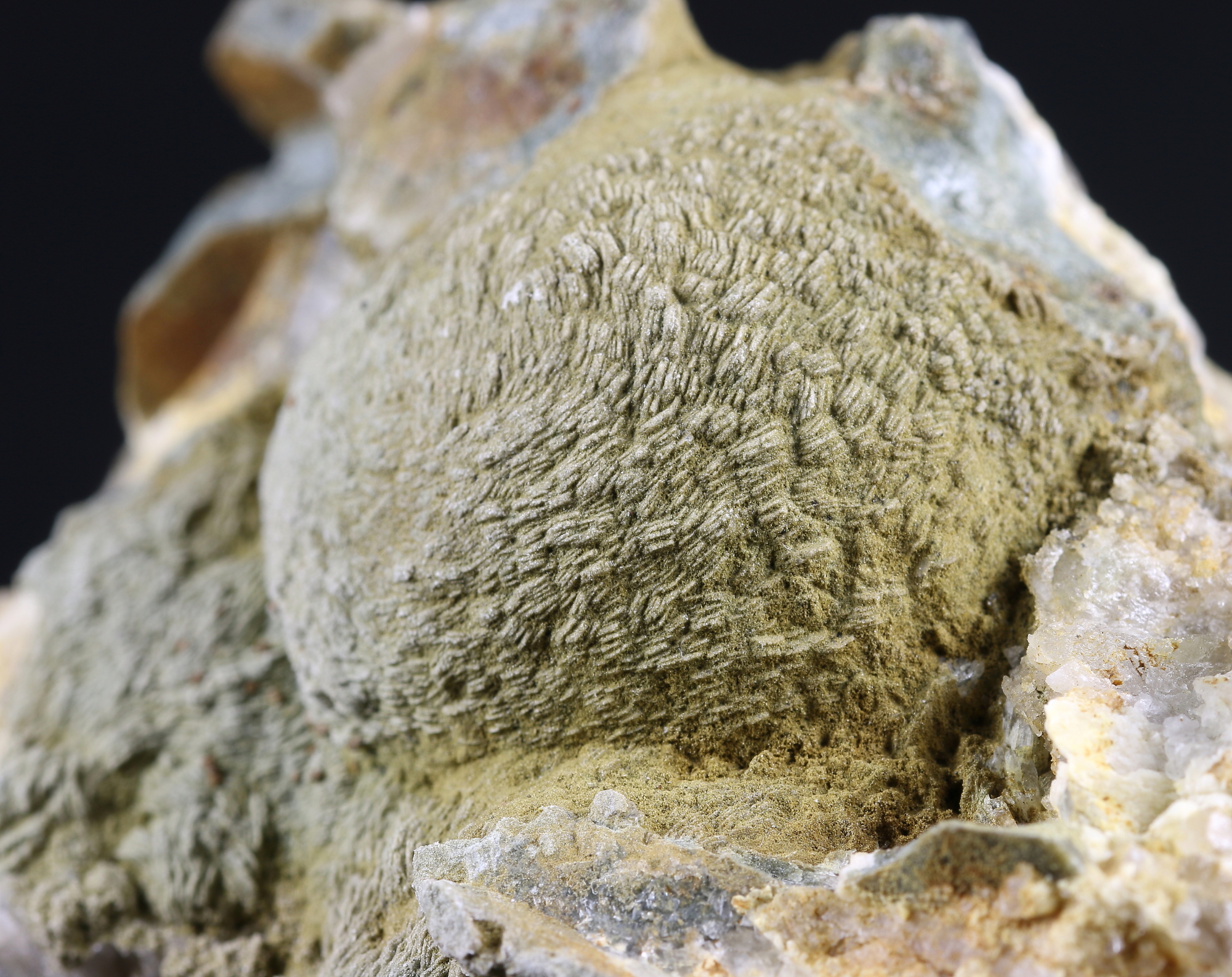 Lokalita: Pohled u Havlíčkova Brodu. Kulový agregát prehnitu. Sběr a foto Tomáš Kadlec.
Světle žlutozenkavý tabulkovitý prehnit na dioritu. Foto a sběr T. Kadlec
Zdroje
https://www.mindat.org/
http://www.webmineral.com/
https://mineraly.sci.muni.cz/
https://www.mineralogist.cz/
https://www.minerals.net/
https://www.mineralienatlas.de/
http://mineralogie.sci.muni.cz/kap_7_13_fylosil/kap_7_13_fylosil.htm
http://mineralogie.sci.muni.cz/kap_7_14_tektosil/kap7_14_tektosil.htm
https://www.svet-kamenu.cz/index.php?p=productsMore&iProduct=22791
Přednášky prof. Nováka, Mineralogie II
http://geologie.vsb.cz/malis/